MIDWIFERY I
BY RHODA
LEARNING OUTCOMES
By the end of the course unit, the student should be able to:
Describe the trends of obstetrics and midwifery
Describe the concepts in obstetrics and midwifery
Outline the stages of fetal development
Describe the physiological changes in pregnancy
Describe the concept of FANC
Describe minor and major complications that occur in pregnancy
Historical development of midwifery
Definition of a midwife
The word midwife in old English means "With Woman".
A midwife is a person who, having been regularly admitted to a midwifery educational program that is duly recognized in the country in which it is located, has successfully completed the prescribed course of studies in midwifery and has acquired the requisite qualifications to be registered and/or legally licensed to practice midwifery.
Definition of a midwife
"Midwife" is a word which in English was translated to mean "with woman", implying the supportive, not interventive, functions of the practitioner. In French a midwife is a sage femme, or a "wise woman".
A general thread in all of the references regarding ancient midwifery was support of the woman in labor.
Labor was perceived as a basically natural process.
The Birth of Midwifery
As women gave birth, they sought and received care from supportive others. 
At an unknown point in the cultural evolution, some experienced women became designated as the wise women to be in attendance at birth. 
Thus, the profession of midwifery began.
The Birth of Midwifery
The scientific nature of the nineteenth century education enabled an expansive knowledge explosion to occur in medical schools.
Since midwifery practice generally remained on an informal level, knowledge of this sophistication was not disseminated within the midwifery profession.
History of midwifery
Midwives have been part of the human experience for as long as we know.
In ancient times and in primitive societies, the work of the midwife had both a technical or manual aspect and a magical or mystical aspect. Hence, the midwife was sometimes revered, sometimes feared, sometimes acknowledged as a leader of the society, sometimes tortured and killed.
History of midwifery
The midwife had knowledge and skill in an area of life that was a mystery to most people. Since women had no access to formal education, it was widely assumed that the midwife's power must come from supernatural sources
History of midwifery
Biblical recognition of the functions of midwives included several verses recounting the experiences of two Hebrew midwives who refused to kill male infants in defiance of the King of Egypt (Exodus 1:15-22). 
Other verses in the Bible also make passing references to midwifery attendance at birth, implying that it was omnipresent (Genesis 35:17; 38:28). 
Historians have found the practice of midwifery referred to in other papyri as well as in ancient Hindu records.
History of midwifery
Professional organizations for nurse-midwives first began with the establishment of the American Association of Nurse-Midwives by Frontier Nursing Service in 1928.
History of midwifery
During the early years of nurse-midwifery, the opportunities for clinical practice were limited. Prior to the 1960s nurse-midwives often functioned as supervisors and consultants to indigenous midwives in the Southern United States. 
Yet nurse-midwifery grew slowly.
History of midwifery
However, nurse-midwifery began to grow more rapidly during the 1970-1980's. Among the major historical events which facilitated the increase acceptance of nurse-midwifery were the safety and satisfaction of the care provided.
Nurse-midwives became familiar to many consumers through their participation in the development of the first alternative birth centers.
History of midwifery
In 1982, the Midwives' Alliance of North America (MANA) was founded. The organization embraces all midwives, regardless of training or credentials; however, its focus became the expansion of practice rights for direct-entry midwives who attended home births.
History of midwifery
The midwives represented by MANA have steadfastly insisted on autonomy and control over their practice, and differentiation of the midwifery model of care from the medical model. This freedom to practice without outside control has not been without costs; the midwives have had to confront lack of legal standing, hostile practice environments, lack of appropriate medical consultation and referral mechanisms, and low pay for long hours of work.
The birth of the man-midwife
Midwives had no access to schooling. They were often illiterate. They trained by apprenticeship. Now the medical schools created a new professional called a man-midwife. They armed him with surgical instruments, whose use was denied to women.
The birth of the man-midwife
Forceps, for example, could be a blessing. But, like many drugs today, doctors overused them. Midwives had worked around difficult births with gentle tricks of repositioning. Man-midwives were often reckless with their tools. Birth assistance changed from succor among women to a profitable enterprise.
The Medicalization of Childbirth
One big reason births moved to the hospital was women’s desire for pain control.  The use of “twilight sleep,” where women were given amnesic medications during labor and knocked out for the birth, became a popular option.  
Doctors would have to use forceps to help the babies be born, because the mothers were unconscious and unable to push the babies out themselves.  Of course, these deliveries were risky, causing a lot of damage both to mothers and babies.
The Medicalization of Childbirth
Physicians trained in the specialty of obstetrics and gynecology declared themselves to be the proper caregivers for childbearing women, and the hospital was deemed to be the proper setting for that care. Birth evolved from a physiological event into a medical procedure.
Midwifery in Kenya
Many developing nations rely on birthing methods that are based loosely on tradition.
In rural areas of Kenya elderly respected women guide younger women through pregnancy and childbirth. Much of their work is supportive, but often they have great experience depending on the region. These traditional birthing attendants are estimated to deliver 10% to 70% of the country's babies. 
In Nairobi the 10% estimate probably applies, while in the Turkana region 70% to 80% is a reasonable estimate.
Traditional birth attendants, who have no formal training, provide basic obstetrical services in many villages.
Kenya has two types of midwives - Enrolled midwives and registered midwives.
Between 1978 and the mid-1990s, global policies including those from WHO identified the potential of TMs to provide valuable intrapartum care, especially in world areas where resources, including health professionals, were very limited.
The Concept of Community midwifery in Kenya
Community or home based midwifery aim at;
Improving the quality of normal pregnancy, delivery and postnatal care for women within the community and thus reduce maternal and Perinatal morbidity and mortality
Midwifery education
Midwifery education is accessible through direct entry and post-nursing programmes. 
Midwives are authorized to practice all essential WHO/ICM competencies. 
Midwives must attend continuing professional development activities and record their participation in order to maintain registration.
Private midwifery
During the 1990s in Kenya, nurse midwives, a new group of private-sector service providers, were licensed to operate private clinics close to communities. 
Licensure to operate a private clinic requires at least ten years of service in a government or large private health care system to ensure supervision of professional experience and competencies in an effort to safeguard the communities from malpractice arising from lack of experience. 
The private nurse midwives operate private clinics, nursing and maternity homes primarily in densely populated peri-urban areas, rural trading centers and towns.
Regional and local regulatory bodies for private nurse midwives
• The Nursing Council of Kenya, a professional regulatory body that licenses nurses and midwives as private practitioners. 
• The Kenya Medical Board, which licenses private clinics. 
• The National Nurses Association, the professional and welfare association for nurses where individuals are members. Private Nurse Midwives have a chapter within the association. 
• Members of the East, Central and Southern African College of Nursing (ECSACON), a regional nursing body that also includes members of the Association. ECSACON is the designated regional advisory body to the Conference of Ministers of Health in the Eastern, Central and Southern African Health Community.
DEFINITIONS
Reproductive health is defined as” A state of complete physical, mental, and social well being and not merely the absence of disease or infirmity, in all matters related to the reproductive system and to its functions and process”.
Reproductive Health (RH) is…
…A state of complete physical, mental and social well-being and not merely the absence of disease or infirmity, in all matters related to the reproductive system and to its functions and processes.  People are able to have a satisfying and safe sex life and they have the capacity to reproduce and the freedom to decide if, when and how often to do so.  Men and women have the right to be informed and have access to safe, effective, affordable and acceptable methods of their choice for the regulation of fertility, as well as access to health care for safe pregnancy and childbirth.


ICPD Programme of Action, Cairo, 1994
Development of ReproductiveHealth
Before 1978 Alma-Ata Conference
• Basic health services in clinics and health centers
Primary health care declaration 1978
• MCH services started with more emphasis on child survival
• Family planning was the main focus for
mothers
Safe motherhood initiative in 1987
• Emphasis on maternal health
• Emphasis on reduction of maternal mortality
Development of ReproductiveHealth
Reproductive health, ICPD in 1994
• Emphasis on quality of services
• Emphasis on availability and accessibility
• Emphasis on social injustice
• Emphasis on individuals woman's needs and Rights
Millennium development goals and reproductive health in 2000
• MDGs are directly or indirectly related to health
• MDG 4, 5 and 6 are directly related to health, while MDG 1,2,3, and 7 are indirectly related to health
Development of ReproductiveHealth
• World Summit 2005, declared universal access to reproductive health
• “Sexual and reproductive health is fundamental to the social and economic development of communities and nations, and a key component of an equitable society.”

The Lancet 2006
Elements/ Components of RH
Family-planning counselling, information, education, communication and services.
Safe motherhood: Prenatal care, safe delivery, essential obstetric care, postnatal care and breastfeeding.
Prevention and treatment of infertility and sexual dysfunction in both men and women.
Prevention and treatment of reproductive tract infections, especially, sexually transmitted diseases, including HIV/AIDS.
Elements/ Components of RH
Prevention and management of safe abortion practices.
Elimination of harmful practices such as female genital mutilation, premature marriage, and domestic and sexual violence against women.
Management of non-infectious conditions of the reproductive system, such as genital fistula, cervical cancer, complications of female genital mutilation and reproductive health problems associated with andropause.
Factors affecting reproductive health
Reproductive health affects, and is affected by,the broader context of people's lives, including:
Economic circumstances
Education
Employment
Living conditions and family environment
Social and gender relationships
Factors affecting reproductive health
Traditional structure.
Legal structures within which they live.  
Sexual and reproductive behaviours are governed by complex biological, cultural and psychosocial factors.  Therefore, the attainment of reproductive health is not limited to interventions by the health sector alone
Sexual and Reproductive Rights
Gender equity
The right to attain the highest standard of sexual and RH
The right to safety and dignity
The right to decide whether and when to have children, how many
Rights to information about and access to a range of SRH services
Sexual and Reproductive Rights (continued)
The right to make decisions and to exercise control over one’s sexuality and reproduction free of discrimination, coercion and violence
The right to protect one’s health and to prevent disease 
The right to choose among available options
The right to privacy and confidentiality
Reproductive health is a development issue as it contributes to death and disability that affect many families. 
Access to reproductive health is crucial to achieving the eight Millennium Development Goals, population, development and health goals as well as realizing vision 2030.
Anatomy and physiology of the female reproductive system
Copyright © The McGraw-Hill Companies, Inc. Permission required for reproduction or display.
Female Reproductive System
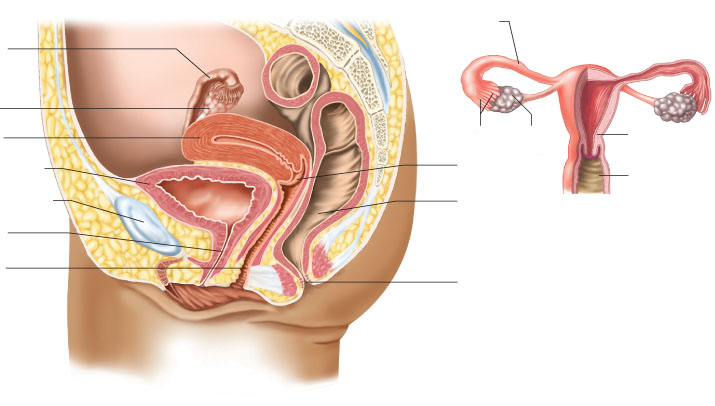 oviduct
oviduct
ovary
uterus
uterus
ovary
fimbriae
cervix
urinary bladder
vagina
rectum
pubic symphysis
urethra
vagina
anus
The female reproductive system
There are two main functions of the female reproductive system.
produce ova, or egg cells
provide a place where a zygote develops
Function of Female Reproductive System
Ovulation – ova begins to mature & enlarge until discharged 
Migrates toward & enters oviduct where possible fertilization may take place
Mentrual Cycle – involves production of estrogen & progesterone 
Menopausal period – end of woman’s reproductive capacity.
Early menopause – surgical removal of ovaries, chemotherapy, radiations, unknown etiology
EXTERNAL GENITALIA
The vulva refers to those parts that are outwardly visible
The vulva includes:
Mons pubis
Labia majora
Labia minora
Clitoris
Urethral opening
Vaginal opening
Perineum
Individual differences in:
Size
Coloration
Shape 
Of external gentalia are common
External female genitalia / vulva or pudendum
Mons pubis: fatty pad over pubic symphysis, with hair after puberty
Labia (lips) majora: long fatty hair-covered skin folds
Labia minora: thin, hairless, folds enclosing vestibule
Vestibule: houses external openings of urethra and vagina
Urethra is anterior (drains urine from bladder)
Baby comes out through vagina (vaginal orifice in pic)
Clitoris: anterior, homolog of penis (sensitive erectile tissue)
Perineum: diamond shaped region
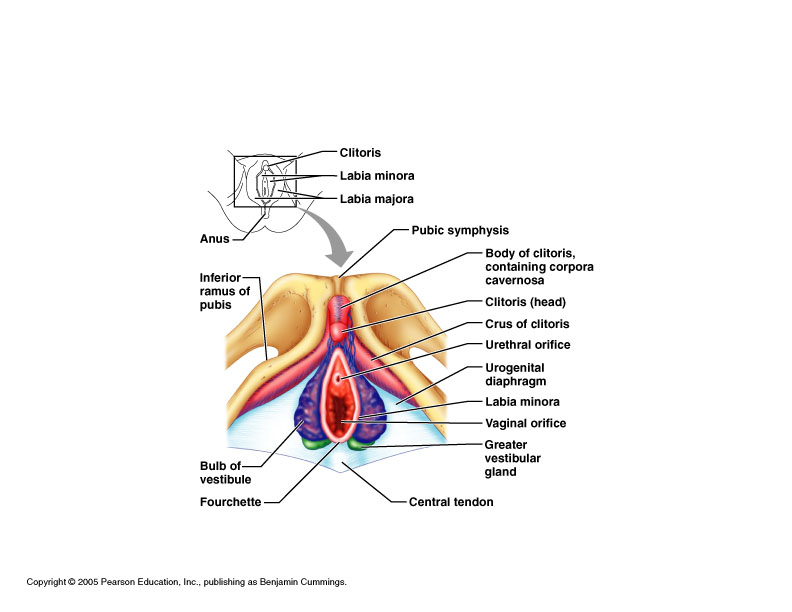 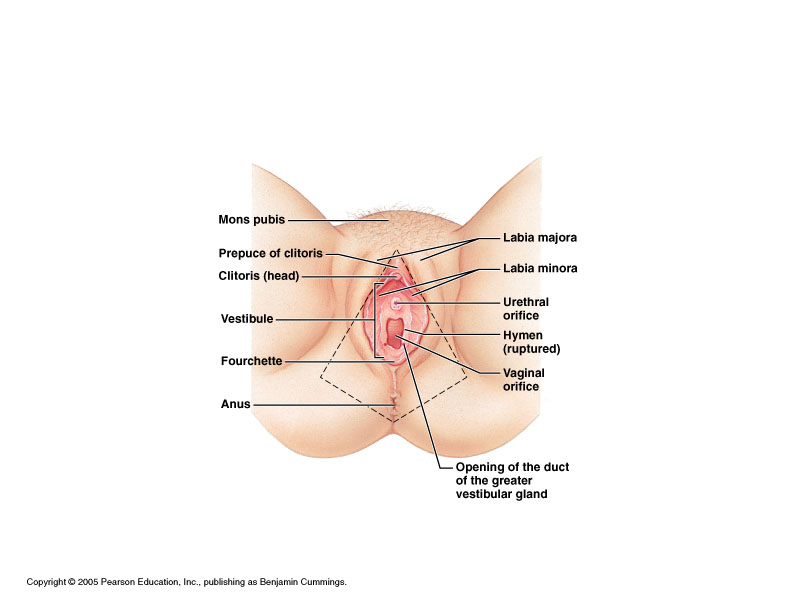 46
External genitals of the female
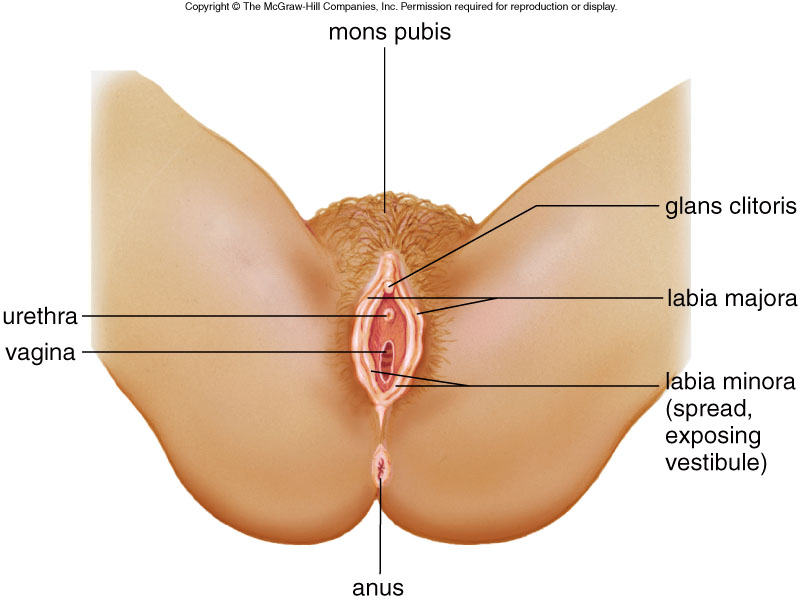 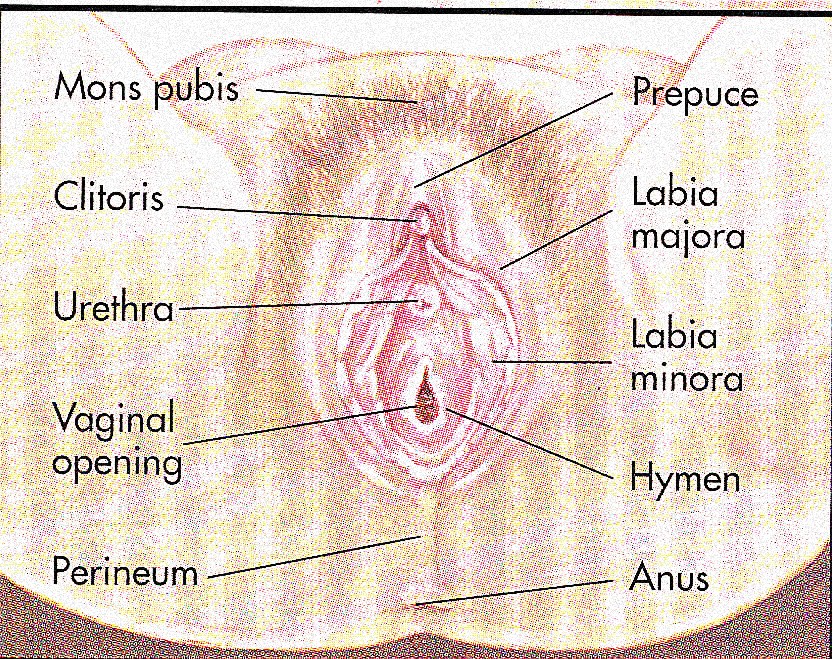 MONS PUBIS
The triangular mound of fatty tissue that covers the pubic bone
It protects the pubic symphysis
During adolescence sex hormones trigger the growth of pubic hair on the mons pubis
Hair varies in coarseness curliness, amount, color and thickness
LABIA MAJORA
Referred to as the outer lips
They have a darker pigmentation
The Labia Majora:  
Protect the introitus and urethral openings
Are covered with hair and sebaceous glands
Become flaccid with age and after childbirth
LABIA MINORA
Referred to as the “inner lips”
Made up of erectile, connective tissue that darkens and swells during sexual arousal
Located inside the labia majora
They are more sensitive and responsive to touch than the labia majora
The labia minora tightens during intercourse
Tend to be smooth, moist, and hairless
CLITORIS
Highly sensitive organ composed of nerves, blood vessels, and erectile tissue
Located under the prepuce
It is made up of a shaft and  glans 
Becomes engorged with blood during sexual stimulation
Key to sexual pleasure for most women
Urethral opening is located directly below clitoris
VAGINAL OPENINGINTROITUS
Opening may be covered by a thin sheath called the hymen
Using the presence of an intact hymen for determining virginity is erroneous
Some women are born without hymens
The hymen can be perforated by many different events
PERINEUM
The muscle and tissue located between the vaginal opening and anal canal
It supports and surrounds the lower parts of the urinary and digestive tracts
The perinium contains an abundance of nerve endings that make it sensitive to touch
An episiotomy is an incision of the perinium used during childbirth for widening the vaginal opening
INTERNAL GENITALIA
The internal genitalia consists of the:
Vagina
Cervix
Uterus
Fallopian Tubes
Ovaries
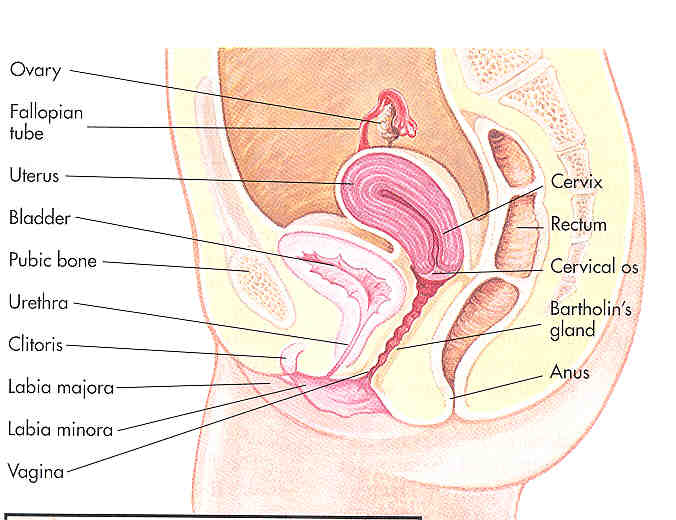 UNIT 3:   FEMALE REPRODUCTIVE SYSTEM
VAGINA
The vagina connects the cervix to the external genitals
It is located between the bladder and rectum
It functions :
As a passageway for the menstrual flow
For uterine secretions to pass down through the introitus
As the birth canal during labor
With the help of two Bartholin’s glands becomes lubricated during sexual intercourse
Vagina
4 inch, thin-walled accordion-like tube from the introitus to the cervix, tilted back; 
organ of intercourse and canal for menses and babies; 
lubricant secreted from vaginal wall openings when engorged; 
first 1/3 contains many nerve endings, 
inner 2/3 has little nerves
Internal Sex Organs
Grafenberg Spot (G-spot) – dime to quarter sized spot in the lower third of anterior vaginal wall (2-3 inches up), just past the pubic bone; 
sensitive area; 
Controversy: 
Female ejaculation – powerful orgasms and expulsion of fluid (up to 4 ounces) due to stimulation of the G-spot in some women; 
may be Skene’s glands fluid or urine
CERVIX
The cervix connects the uterus to the vagina
The cervical opening to the vagina is small
This acts as a safety precaution against foreign bodies entering the uterus
During childbirth, the cervix dilates to accommodate the passage of the fetus
This dilation is a sign that labor has begun
Internal Sex Organs
Cervix – at bottom of the uterus; doughnut-shaped; secretes mucus to help or impede sperm, depending on the monthly cycle
Os – opening leading into the uterus
PERINEUM
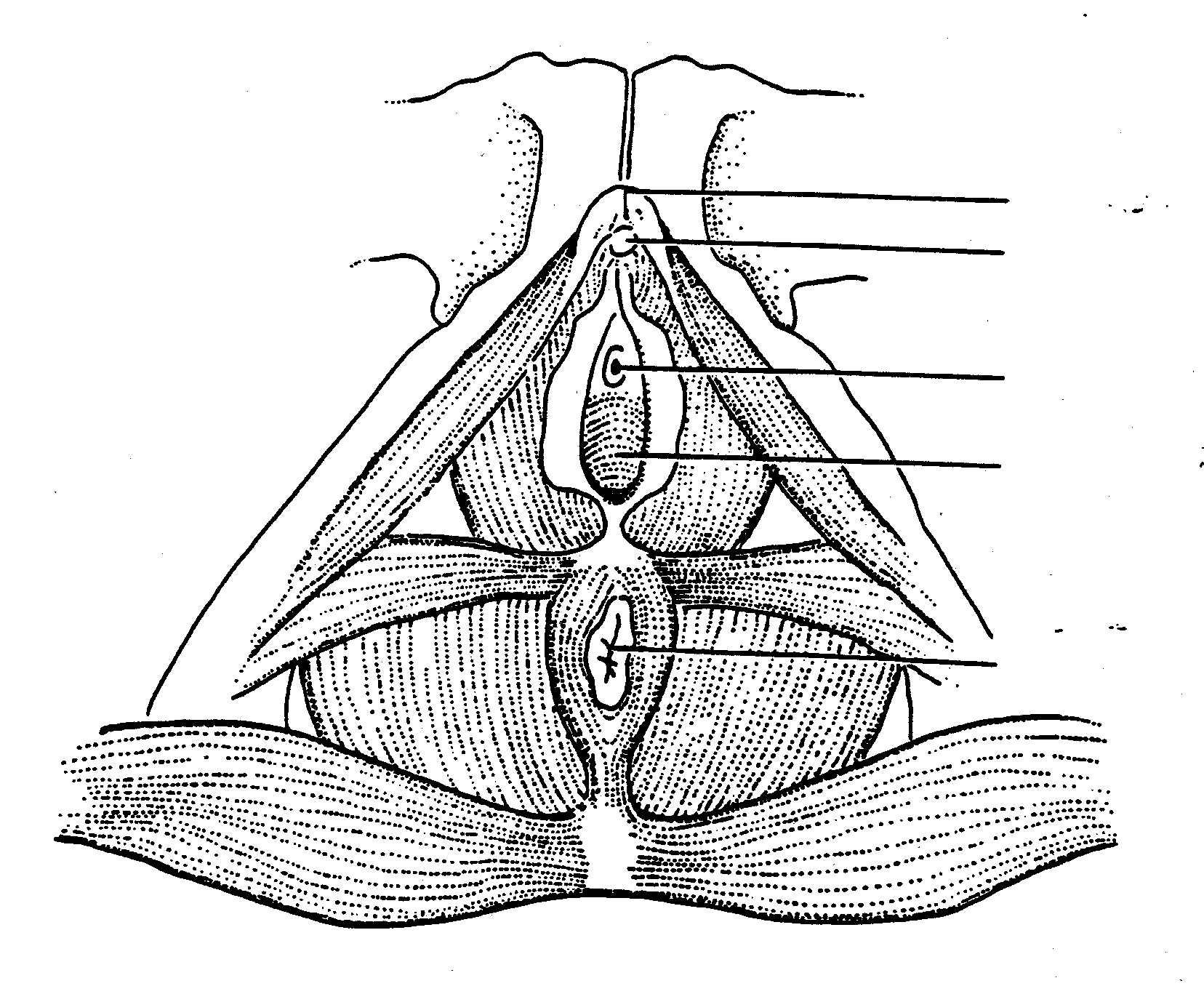 UTERUS
Commonly referred to as the womb
A pear shaped organ about the size of a clenched fist
It is made up of the endometrium, myometrium and perimetrium
Consists of blood-enriched tissue that sloughs off each month during menstrual cycle
The powerful muscles of the uterus expand to accommodate a growing fetus and push it through the birth canal
Histology of Uterine Wall
Perimetrium - external serosa layer
Myometrium - middle muscular layer 
1.25 cm thick in nonpregnant uterus
smooth muscle
produces labor contractions, expels fetus
Endometrium
simple columnar epithelium with thick layer compound tubular glands
stratum functionalis – superficial, shed each period
stratum basalis - deep layer, regenerates a new stratum functionalis with each menstrual cycle
Uterus – 1-inch thick walls, hollow, muscular organ between the bladder and rectum
Functions: monthly cycle of change; menstruation, protects fetus, contractions to expel menses and fetus; 3 inches long, 2 inches wide
FALLOPIAN TUBES
Serve as a pathway for the ovum to the uterus
Are the site of fertilization by the male sperm
Often referred to as the oviducts or uterine tubes
Fertilized egg takes approximately 6 to 10 days to travel through the fallopian tube to implant in the uterine lining
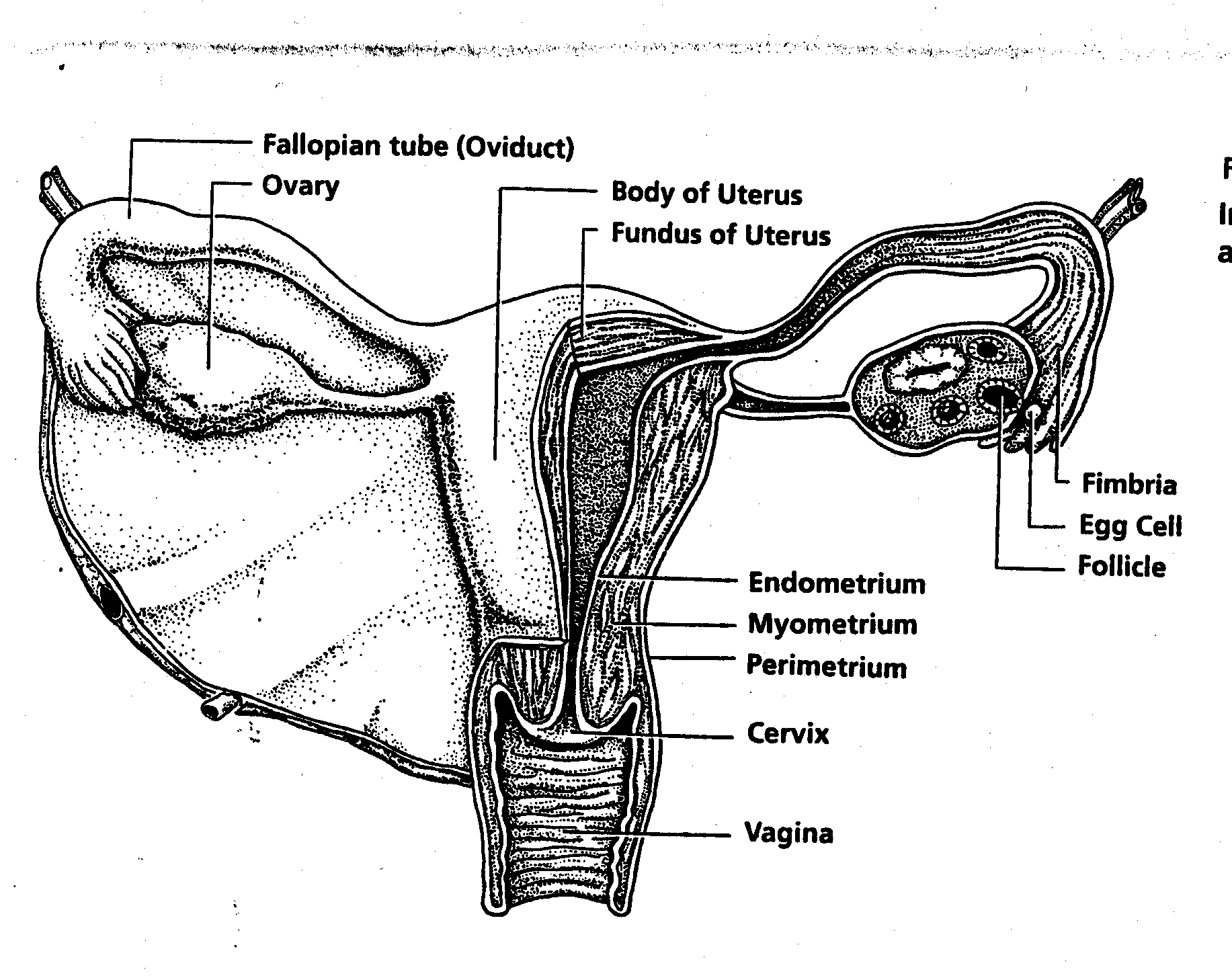 OVARIES
The female gonads or sex glands 
They develop and expel an ovum each month
A woman is born with approximately 400,000 immature eggs called follicles
During a lifetime a woman release @ 400 to 500 fully matured eggs for fertilization
The follicles in the ovaries produce the female sex hormones, progesterone and estrogen
These hormones prepare the uterus for implantation of the fertilized egg
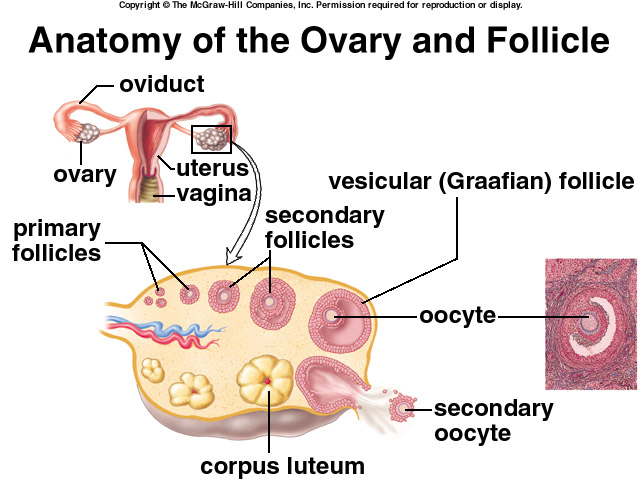 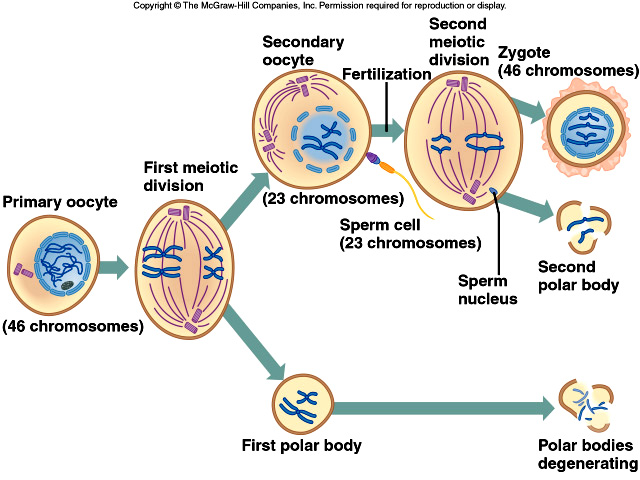 Structure of ovary
Fibrous capsule is called tunica albuginea
Outer cortex houses developing gametes the oocytes, within follicles
Inner medulla is loose connective tissue with largest vessels and nerves
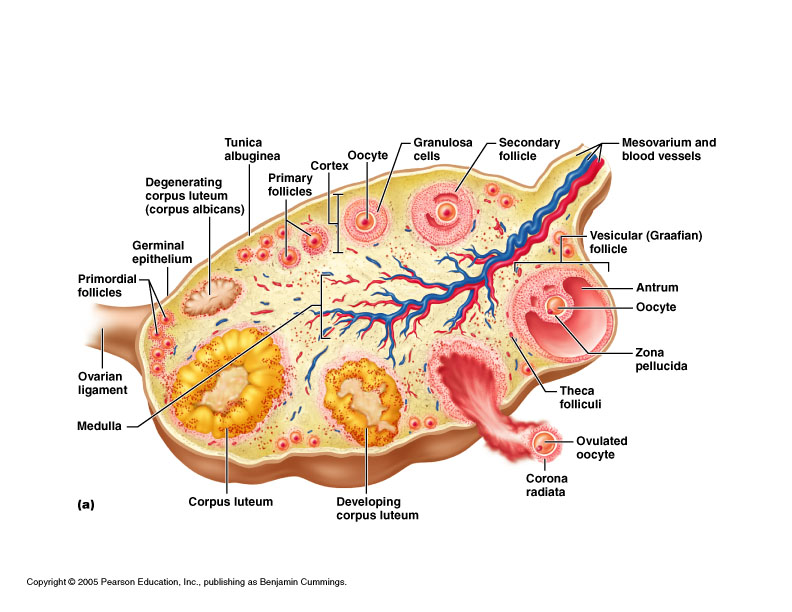 71
The Ovarian Cycle
Follicular phase
1st approx 14 days but variable
Egg develops in a follicle
Stimulated by FSH 
Estrogen produced
Ovulation
Egg released from follicle (LH surge) 
Egg in abdominal cavity
Picked up by fimbria of fallopian tube
Not necessarily halfway point
Luteal phase
Postovulatory phase 14 days (more constant)
Corpus luteum develops from exploded follicle
Produces progesterone as well as estrogen
Progesterone stimulates uterus to be ready for baby
If no pregnancy, corpus luteum degenerates into corpus albicans
72
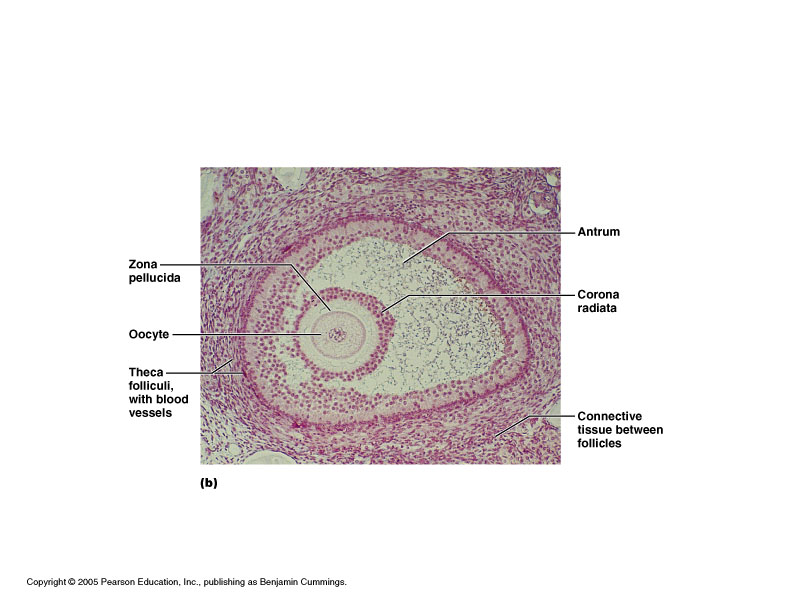 Nearly mature follicle
Oocyte develops the zona pellucida
Glycoprotein coat
Protective shell (egg shell)
Sperm must penetrate to fertilize the oocyte
Thecal cells stimulated by LH to secrete androgens
Granulosa cells (with FSH influence) convert androgens to estrogen (follicular cells called granulosa cells now)
Clear liquid gathers to form fluid-filled antrum: now a secondary follicle
Surrounding coat of granulosa cells: corona radiata
Fully mature, ready to ovulate, called: ”Graafian follicle”
75
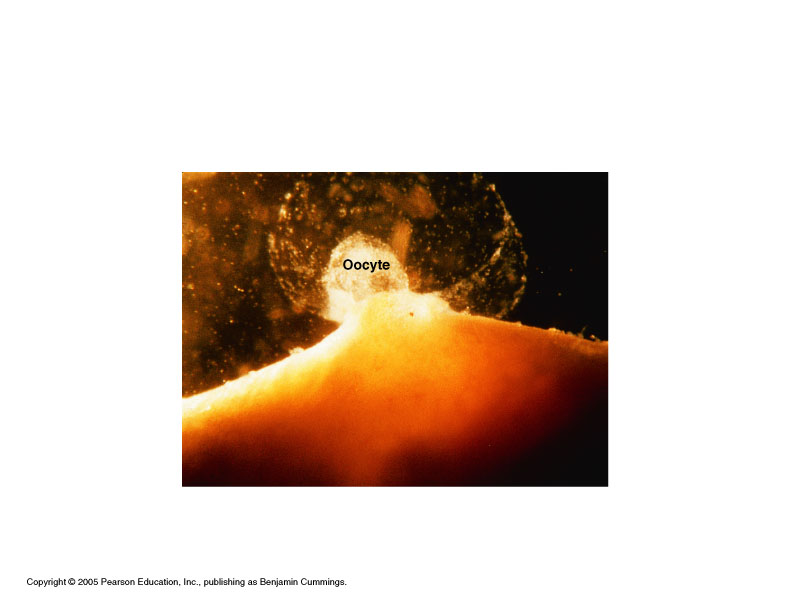 Ovulation
Signal for ovulation is LH surge
Ovarian wall ruptures and egg released, surrounded by its corona radiata
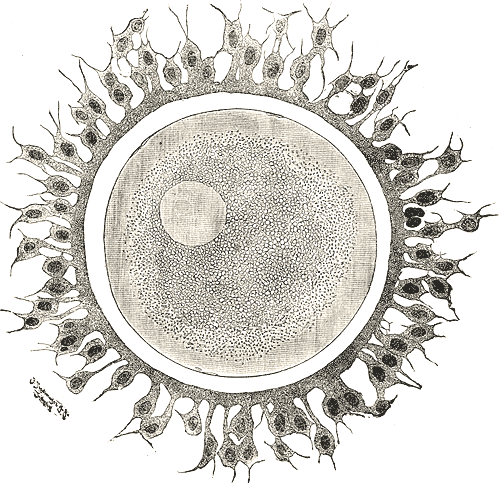 76
OogenesisGeneration of eggs
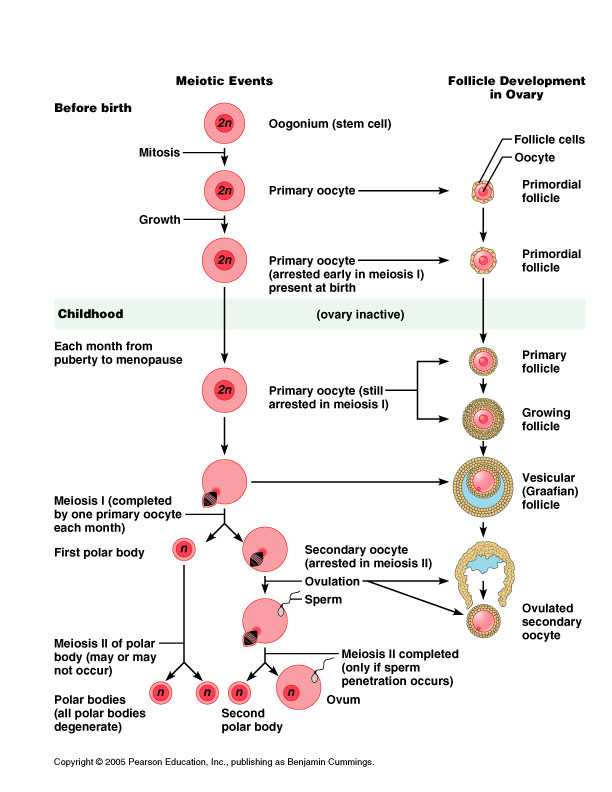 Starts in fetal period
No more oocytes made after about 7th month
Developed only to early stage of meiosis I by birth and stops (called primary oocyte)
6-12 primordial oocytes each cycle selected to develop for ovulation (most die)
Only then is meiosis I completed
Secondary oocyte is then arrested in meiosis II
Meiosis II not completed (now an ovum) unless sperm penetrates its plasma membrane
Of the 4 daughter cells, only one becomes ovum (needs a lot of cytoplasm)
The other 3 become “polar bodies”
77
Mammary glands (breasts)
Modified sweat glands
Both sexes but function (normally) only in lactating female
Produce milk to nourish baby 
Respond to hormonal stimulation
Lymph drains into parasternal and axillalry lymph nodes
Nipple surrounded by pigmented ring of skin, the areola
Muscles underneath: pectoralis major and minor, parts of serratus anterior and external oblique
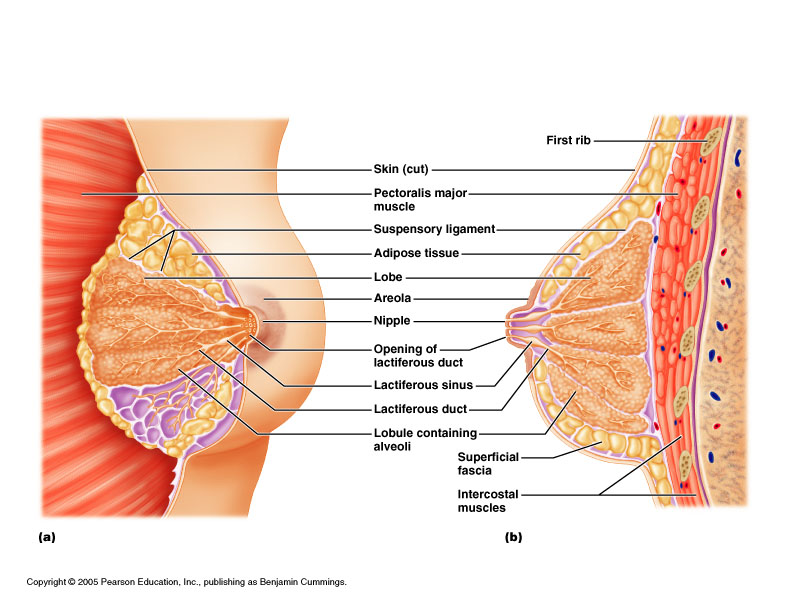 78
Mammary glands consist of 15-25 lobes
Each a distinct compound alveolar gland opening at the nipple
Separated by adipose and suspensory ligaments
Smaller lobules composed of tiny alveoli or acini
Like bunches of grapes
Walls: simple cuboidal epithelium of milk-secreting cells
Don’t develop until half-way through pregnancy (ducts grow during puberty)
Milk passes from alveoli through progressively larger ducts
Largest: lactiferous ducts, collect milk into sinuses
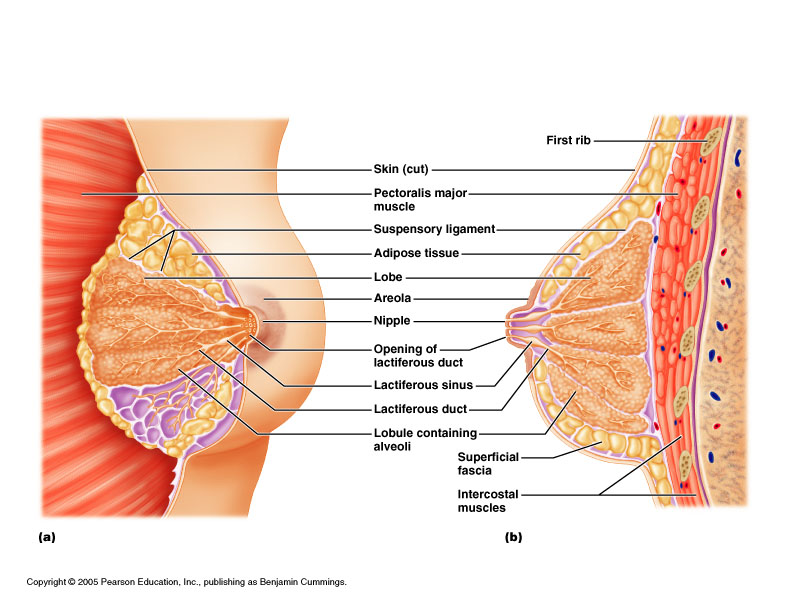 79
MENSTRUAL CYCLE
Female Puberty
Begins anywhere from 8 to 15 years of age
Earlier onset of menstruation may be due to being overweight; can vary with race
Puberty lasts about 3 to 5 years
Begins when pituitary gland initiates release of FSH and LH, which increases the ovaries production of estrogen 
Increased size of Fallopian tubes, uterus, vagina, breasts, buttocks, thighs
Female Puberty
Pelvis widens
Pubic hair grows
During puberty (usually 11 or 12 years), ovulation commences
Menarche occurs during this time as well, although it may be a few months before or after ovulation begins
Menstruation
Menstruation – uterine lining is shed if no pregnancy; tissue and blood exit the introitus
Menstrual cycle – lasts about 21 to 35 days, average is 28 days
Menstrual cycle has four phases:
Follicular phase
Ovulation phase
Luteal phase
Menstrual phase
Menstruation: Menstrual Cycle
Follicular phase – begins after menstruation ends; lasts 6-13 days; ovarian follicles begin to ripen; estrogen promotes development of endometrium to 2-5 millimeters thick
Ovulation phase – around day 14, an ovum is released due to FSH and LH that have ripened primary follicles; one follicle matures completely (secondary follicle) and ruptures, releasing the egg to be caught by the fimbriae
Menstruation: Menstrual Cycle
Luteal phase – corpus luteum forms on the ovary where the secondary follicle ruptured; it secretes progesterone and estrogen for 10-12 days to further develop the endometrium to 4-6 millimeters thick; without fertilization, the progesterone and estrogen levels signal to the hypothalamus to decrease LH and the corpus luteum deteriorates and estrogen and progesterone drop significantly
Menstruation
Menstrual phase – endometrial buildup is expelled through uterine contractions for 3-7 days; volume of menses is about 2-4 tablespoons of fluid
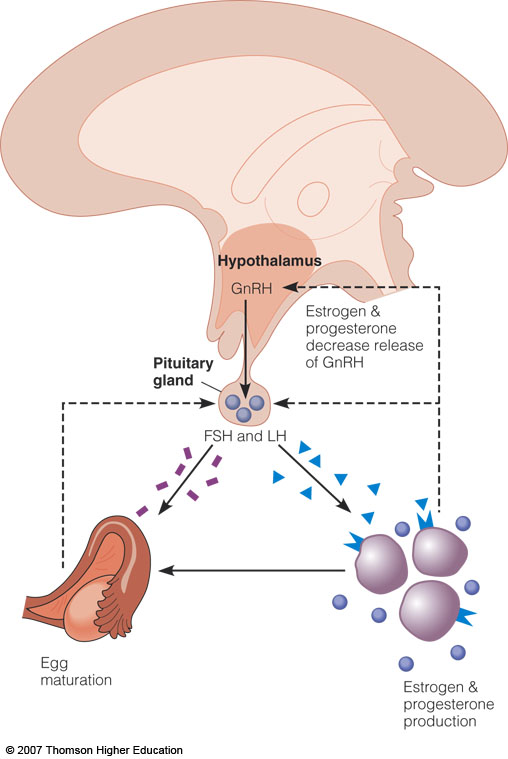 The cycle of female hormones.
Menstrual cycle
A menstrual cycle (a female reproductive cycle) is episodic uterine bleeding in response to cyclic hormonal changes. 
The purpose of a menstrual cycle is to bring an ovum to maturity and renew a uterine tissue bed that will be responsible for the ova’s growth should it be fertilized. It is the process that allows for conception and implantation of a new life.
Physiology of Menstruation
Four body structures are involved in the physiology of the menstrual cycle: the hypothalamus, the pituitary gland, the ovaries, and the uterus. 
For a menstrual cycle to be complete, all four structures must contribute their part; inactivity of any part results in an incomplete or ineffective cycle
Physiology of Menstruation
Hypothalamus
The release of GnRH (also called luteinizing hormone–releasing hormone, or LHRH) by the hypothalamus initiates the menstrual cycle. When the level of estrogen (produced by the ovaries) rises, release of the hormone is repressed, and menstrual cycles do not occur.
During childhood, the hypothalamus is apparently so sensitive to the small amount of estrogen produced by the adrenal glands that release of the hormone is suppressed.
Physiology of Menstruation
Beginning with puberty, the hypothalamus becomes less sensitive to estrogen feedback; this results in the initiation every month in females of the hormone GnRH. GnRH is transmitted from the hypothalamus to the anterior pituitary gland and signals the gland to begin producing the gonadotropic hormones FSH and LH. Because production of GnRH is cyclic, menstrual periods also cycle.
Physiology of Menstruation
Pituitary Gland
Under the inﬂuence of GnRH, the anterior lobe of the pituitary gland (the adenohypophysis) produces two hormones that act on the ovaries to further inﬂuence the menstrual cycle: 
FSH, a hormone that is active early in the cycle and is responsible for maturation of the ovum, and 
LH, a hormone that becomes most active at the midpoint of the cycle and is responsible for ovulation, or release of the mature egg cell from the ovary, and growth of the uterine lining during the second half of the menstrual cycle.
Physiology of Menstruation
Ovary
FSH and LH are called gonadotropic hormones because they cause growth (trophy) in the gonads (ovaries). Every month during the fertile period of a woman’s life (from menarche to menopause), one of the ovary’s primordial follicles is activated by FSH to begin to grow and mature. As it grows, its cells produce a clear ﬂuid (follicular ﬂuid) that contains a high degree of estrogen (mainly estradiol) and some progesterone.
Physiology of Menstruation
As the follicle reaches its maximum size, it is propelled toward the surface of the ovary. At full maturity, it is visible on the surface of the ovary as a clear water blister approximately 0.25 to 0.5 inches across. At this stage of maturation, the small ovum (barely visible to the naked eye), with its surrounding follicle membrane and ﬂuid, is termed a graaﬁan follicle.
Physiology of Menstruation
By day 14 before the end of a menstrual cycle (the mid- point of a typical 28-day cycle), the ovum has divided by mitotic division into two separate bodies: a primary oocyte, which contains the bulk of the cytoplasm, and a secondary oocyte, which contains so little cytoplasm that it is not functional. The structure also has accomplished its meiotic division, reducing its number of chromosomes to the haploid (having only one member of a pair) number of 23.
Physiology of Menstruation
After an upsurge of LH from the pituitary, prostaglandins are released and the graaﬁan follicle ruptures. 
The ovum is set free from the surface of the ovary, a process termed ovulation. It is swept into the open end of a fallopian tube.
Physiology of Menstruation
Because periods are typically 28 days, making the 14th day the middle of the cycle, many women believe incorrectly that the midpoint of their cycle is their day of ovulation. 
If their cycle is only 20 days long, however, their day of ovulation would be day 6 (14 days from the end of the cycle). If a cycle is 44 days long, ovulation would occur on day 30, not day 22.
Physiology of Menstruation
After the ovum and the follicular ﬂuid have been discharged from the ovary, the cells of the follicle remain in the form of a hollow, empty pit. 
The FSH has done its work at this point and now decreases in amount. 
The second pituitary hormone, LH, continues to rise in amount and acts on the follicle cells of the ovary. 
It inﬂuences the follicle cells to produce lutein, a bright-yellow ﬂuid.
Physiology of Menstruation
Lutein is high in progesterone and contains some estrogen, whereas the follicular ﬂuid was high in estrogen with some progesterone. This yellow ﬂuid ﬁlls the empty follicle, which is then termed a corpus luteum (yellow body).
Physiology of Menstruation
If conception (fertilization by a spermatozoon) occurs as the ovum proceeds down a fallopian tube and the fertilized ovum implants on the endometrium of the uterus, the corpus luteum remains throughout the major portion of the pregnancy (approximately 16 to 20 weeks). 
If conception does not occur, the unfertilized ovum atrophies after 4 or 5 days, and the corpus luteum (called a “false” corpus luteum) remains for only 8 to 10 days. As the corpus luteum regresses, it is gradually replaced by white fibrous tissue, and the resulting structure is termed a corpus albicans (white body).
Physiology of Menstruation
Uterus
First Phase of Menstrual Cycle (Proliferative)
Immediately after a menstrual flow (which occurs during the first 4 or 5 days of a cycle), the endometrium, or lining of the uterus, is very thin, approximately one cell layer in depth. 
As the ovary begins to produce estrogen (in the follicular fluid, under the direction of the pituitary FSH), the endometrium begins to proliferate. 
This growth is very rapid and increases the thickness of the endometrium approximately eightfold. This increase continues for the first half of the menstrual cycle.
Physiology of Menstruation
Second Phase of Menstrual Cycle (Secretory). 
After ovulation, the formation of progesterone in the corpus luteum (under the direction of LH) causes the glands of the uterine endometrium to become corkscrew or twisted in appearance and dilated with quantities of glycogen (an elementary sugar) and mucin (a protein). 
The capillaries of the endometrium increase in amount until the lining takes on the appearance of rich, spongy velvet. This second phase of the menstrual cycle is termed the progestational, luteal, premenstrual, or secretory phase.
Physiology of Menstruation
Third Phase of Menstrual Cycle (Ischemic). 
If fertilization does not occur, the corpus luteum in the ovary begins to regress after 8 to 10 days. As it regresses, the production of progesterone and estrogen decreases. 
With the withdrawal of progesterone stimulation, the endometrium of the uterus begins to degenerate (at approximately day 24 or day 25 of the cycle). The capillaries rupture, with minute hemorrhages, and the endometrium sloughs off.
Physiology of Menstruation
Fourth Phase of a Menstrual Cycle (Menses). 
Menses, or the menstrual ﬂow, is composed of:
Blood from the ruptured capillaries
Mucin from the glands
Fragments of endometrial tissue
The microscopic, atrophied, and unfertilized ovum
Menses is actually the end of an arbitrarily deﬁned menstrual cycle. Because it is the only external marker of the cycle, however, the ﬁrst day of menstrual ﬂow is used to mark the beginning day of a new menstrual cycle.
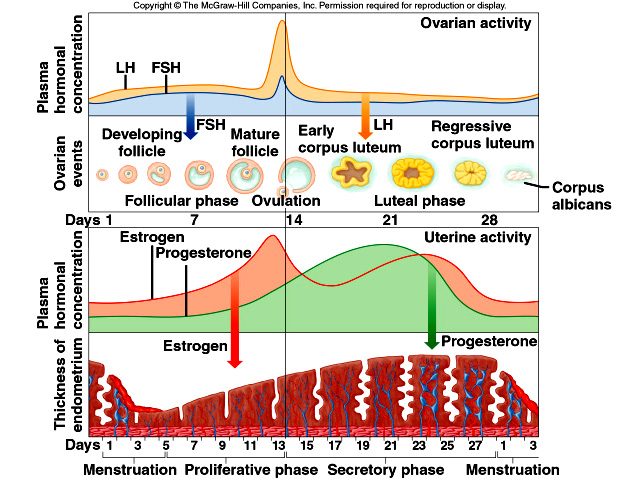 Menstrual cycle
Days 1 to 5
 Egg not fertilized, hormone levels lower, causes thickened lining of uterus to shed
 Results in a woman’s period
 First day of menstrual bleeding is Day 1 in menstrual cycle 
 Days 6 to 14
 Pituitary gland produces hormone, stimulates ovaries to develop follicles
Each follicle contains an egg
 Only one egg reaches maturity & has potential to become fertilized
 Hormone levels increase, lining of uterus thickens & prepares to receive mature egg
Days 10 to 18
 Hypothalamus & pituitary glands release hormone, mature follicle bursts & releases egg
 Ovulation typically occurs midway through menstrual cycle on Day 14
 Egg begins its journey down fallopian tubes to uterus
 Time period when a woman is most likely to become pregnant 
 Days 16 to 28
 After releasing egg, ruptured follicle secretes progesterone
Progesterone continues to thicken lining of uterus in preparation for fertilized egg
 If egg is fertilized by sperm, it implants in lining of uterus 
 If egg not fertilized or implanted, lining of uterus shed again at next menstrual cycle
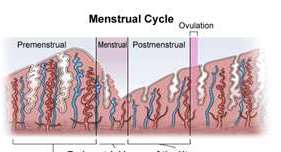 Variations in Menstruation
Amenorrhea – absence of menstruation
Primary amenorrhea – never begins menstruation; physical, health, emotional causes
Secondary amenorrhea – menses cease before reaching menopause; pregnancy, lifestyle, emotional, physical causes
Menorrhagia – excessive menses; oral contraceptives can help control
Variations in Menstruation
Dysfunctional uterine bleeding (DUB) – bleeding for long periods, or intermittent bleeding; hormonal, lifestyle, physical causes
Dysmenorrhea – painful menstruation; caused by inflammations, constipation, psychological stress; recommend medication, relaxation, yoga, massage, and stress relief
Variations in Menstruation
Premenstrual Syndrome (PMS) – physical or emotional symptoms that occur during the last few weeks of the menstrual cycle
Premenstrual Dysphoric Disorder (PMDD) – mood, behavioral, somatic, and cognitive symptoms; medication (SSRIs) and lifestyle changes provide relief
Variations in Menstruation
Risk factors for PMS and PMDD: history of depression, sexual abuse, PTSD, smoking
Anatomy and physiology of the male reproductive system
Major Organs
External sexual organs:
penis and scrotum
Internal structures form continuous tube:
Testes
epididymus
vas deferens
ejaculatory duct
urethra in penis
Accessory organs
seminal vesicles
prostate gland
bulbourethral glands
External Genitalia
Gonads = testes
	undescended by birth= cryptorchidism 
Scrotum
Penis
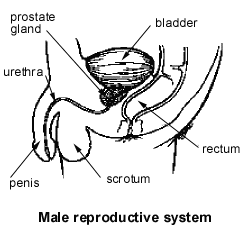 Testes
Each testis is an oval structure about 5 cm long and 3 cm in diameter
Covered by: tunica albuginea
Located in the scrotum
There are about 250 lobules in each testis. Each contains 1 to 4 -seminiferous tubules that converge to form a single straight tubule, which leads into the rete testis. 
Short efferent ducts exit the testes. 
Interstitial cells (cells of Leydig), which produce male sex hormones, are located between the seminiferous tubules within a lobule.
the tunica albuginea, surrounds each testis and extends inward to form septa that partition the organ into lobules There are about 250 lobules in each testis. Each contains 1 to 4 highly coiled seminiferous tubules that converge to form a single straight tubule, which leads into the rete testis. Short efferent ducts exit the testes. 
Interstitial cells (cells of Leydig), which produce male sex hormones, are located between the seminiferous tubules within a lobule
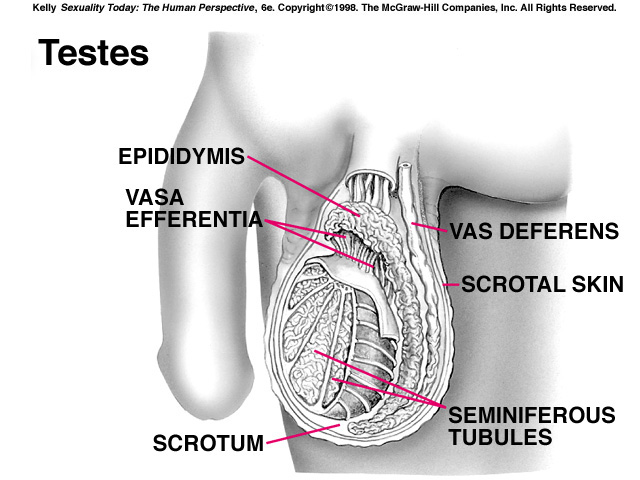 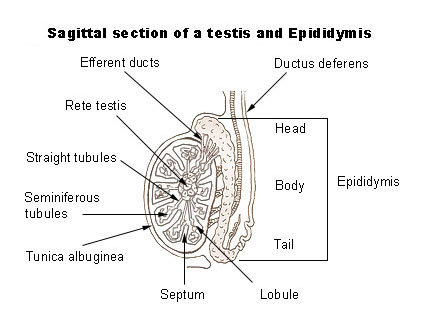 scrotum
consists of skin and subcutaneous tissue
 A vertical septum, of subcutaneous tissue in the center divides it into two parts, each containing one testis. 
Smooth muscle fibers, called the dartos muscle, in the subcutaneous tissue contract to give the scrotum its wrinkled appearance. When these fibers are relaxed, the scrotum is smooth. 
the cremaster muscle, consists of skeletal muscle fibers and controls the position of the scrotum and testes. When it is cold or a man is sexually aroused, this muscle contracts to pull the testes closer to the body for warmth.
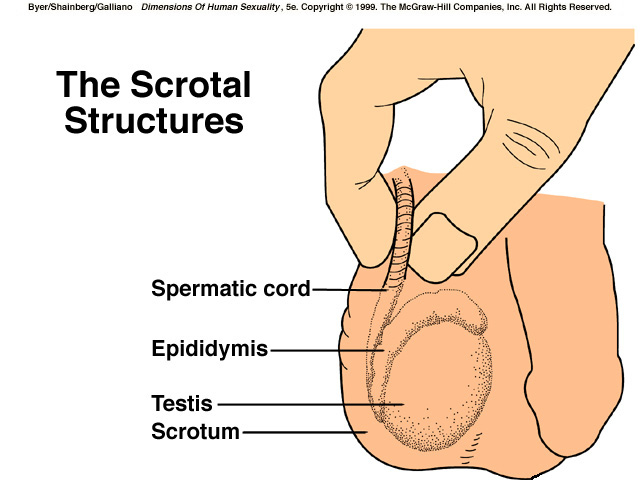 Epididymis
a long tube (about 6 meters) that is tightly coiled to form a comma-shaped organ located along the superior and posterior margins of the testes.
Sperm that leave the testes are immature and incapable of fertilizing ova. They complete their maturation process and become fertile as they move through the epididymis. Mature sperm are stored in the lower portion, or tail, of the epididymis
spermatic cord
contains the proximal ductus deferens, testicular artery and veins, lymph vessels, testicular nerve, cremaster muscle and a connective tissue covering.
Duct System
Sperm cells pass through a series of ducts to reach the outside of the body. After they leave the testes, the sperm passes through the epididymis, ductus deferens, ejaculatory duct, and urethra.
Ductus Deferens [vas deferens]
a fibromuscular tube that is continuous with the epididymis. It begins at the bottom (tail) of the epididymis then turns sharply upward along the posterior margin of the testes. 
enters the abdominopelvic cavity through the inguinal canal and passes along the lateral pelvic wall. It crosses over the ureter and posterior portion of the urinary bladder, and then descends along the posterior wall of the bladder toward the prostate gland. Just before it reaches the prostate gland, each ductus deferens enlarges to form an ampulla. Sperm are stored in the proximal portion of the ductus deferens, near the epididymis,
peristaltic movements propel the sperm through the tube
Ejaculatory Duct
Each ductus deferens, at the ampulla, joins the duct from the adjacent seminal vesicle (one of the accessory glands) to form a short ejaculatory duct.
 Each ejaculatory duct passes through the prostate gland and empties into the urethra.
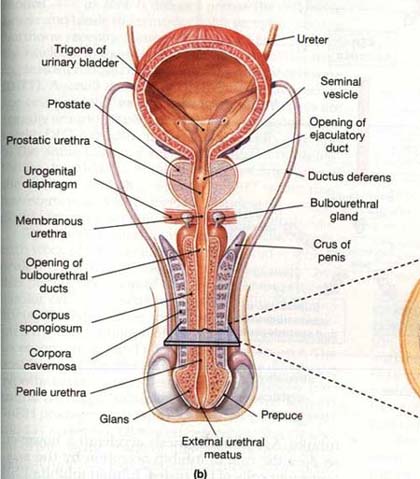 Urethra
extends from the urinary bladder to the external urethral orifice at the tip of the penis. 
It is a passageway for sperm and fluids from the reproductive system and urine from the urinary system.
 divided into three regions: The prostatic urethra, the membranous urethra & the penile urethra (also called spongy urethra or cavernous urethra)
Urethra
It is a passageway for sperm and fluids from the reproductive system and urine from the urinary system. 
While reproductive fluids are passing through the urethra, sphincters contract tightly to keep urine from entering the urethra.
accessory glands
are the seminal vesicles, prostate gland, and the bulbourethral glands. These glands secrete fluids that enter the urethra.
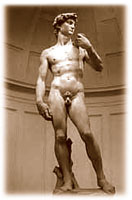 Seminal Vesicles
saccular glands posterior to the urinary bladder. 
Each gland has a short duct that joins with the ductus deferens at the ampulla to form an ejaculatory duct, which then empties into the urethra. 
The fluid is viscous and contains fructose, which provides an energy source for the sperm; prostaglandins, which contribute to the mobility and viability of the sperm; and proteins that cause slight coagulation reactions in the semen after ejaculation.
Prostate
a firm, dense structure that is located just inferior to the urinary bladder. 
It is about the size of a walnut and encircles the urethra as it leaves the urinary bladder.
 Numerous short ducts from the substance of the prostate gland empty into the prostatic urethra. The secretions of the prostate are thin, milky colored, and alkaline. They function to enhance the motility of the sperm.
Bulbourethral Glands    (Cowper's)
small, about the size of a pea, and located near the base of the penis. A short duct from each gland enters the proximal end of the penile urethra. 
In response to sexual stimulation, the bulbourethral glands secrete an alkaline mucus-like fluid. This fluid neutralizes the acidity of the urine residue in the urethra, helps to neutralize the acidity of the vagina, and provides some lubrication for the tip of the penis during intercourse.
Seminal Fluid or Semen
a slightly alkaline mixture of sperm cells and secretions from the accessory glands. Secretions from the seminal vesicles make up about 60 percent of the volume of the semen, with most of the remainder coming from the prostate gland. The sperm and secretions from the bulbourethral gland contribute only a small volume.
Seminal Fluid or Semen
The volume of semen in a single ejaculation may vary from 1.5 to 6.0 ml. There are between 50 to 150 million sperm per milliliter of semen. Sperm counts below 10 to 20 million per milliliter usually present fertility problems. Although only one sperm actually penetrates and fertilizes the ovum, it takes several million sperm in an ejaculation to ensure that fertilization will take place.
penis
the male copulatory organ, is a cylindrical pendant organ located anterior to the scrotum and functions to transfer sperm to the vagina. 
consists of three columns of erectile tissue that are wrapped in connective tissue and covered with skin. The two dorsal columns are the corpora cavernosa. The single, midline ventral column surrounds the urethra and is called the corpus spongiosum.
penis
3 parts: a root, body (shaft), and glans penis. 
The root of the penis attaches it to the pubic arch 
the body is the visible, pendant portion. 
The corpus spongiosum expands at the distal end to form the glans penis. 
The urethra, which extends throughout the length of the corpus spongiosum, opens through the external urethral orifice at the tip of the glans penis. A loose fold of skin, called the prepuce, or foreskin, covers the glans penis.
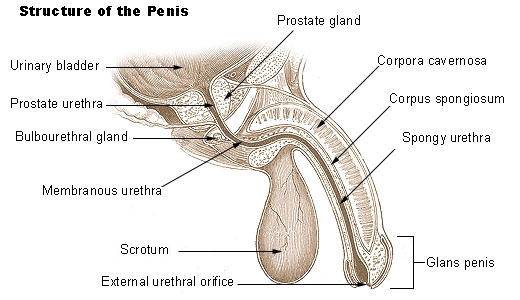 Erection
Involves increase in length, width & firmness
Changes in blood supply: arterioles dilate, veins constrict
The spongy erectile tissue fills with blood
Erectile Dysfunction [ED] also known as impotence
Erection
spongy erectile tissue is a loose network of connective tissue with many spaces
ED – inability to achieve or maintain an erection
Affects approx. 30 mil men in USA.  Not unusual to experience sometime – usually due to psychological problems: stress, depression, worrying, grief
Physical problems: nerve damage – usually accompanying diabetes or alcoholism
Atherosclerosis [fatty deposits] in arteries supplying penis
medications: HTN, antihistamines, antinausea & antiseizure, antidepressants, sedatives, tranquilzers
Cigarettes, marijuana & alcohol
Treat ED – eliminate problem.   Medications: Viagra type enhance nitric oxide that is released with arousal and caused arterioles to dilate
Control of erection

Hypothalamus (conscious control)

Parasympathetic nerves
	neurotransmitter- nitric oxide?
	promotes blood flow into penis
(Viagra- promotes vasodilation)

Control of emission and ejaculation
	sympathetic nerves- muscle contraction
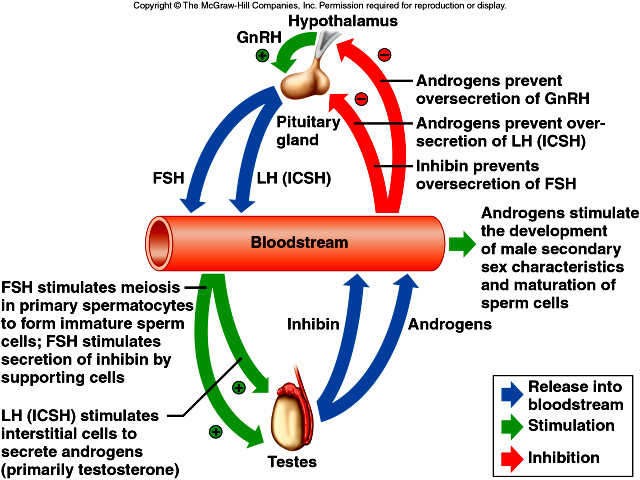 Endocrinology of male reproduction.
Pulsatile hypothalamic release of GnRH stimulates the secretion of FSH and LH by anterior pituitary. These hormones then act at the level of the testis. 
LH stimulates testosterone production by the Leydig cells, and FSH acts on the Sertoli cell to support spermatogenesis. Serum testosterone and inhibin (Sertoli-cell product) downregulate LH and FSH secretion via negative feedback loop.
Hormones
Follicle-stimulating hormone (FSH) stimulates spermatogenesis
Interstitial Cell Stimulating Hormone (ICSH) stimulates the production of testosterone 
testosterone stimulates the development of male secondary sex characteristics & spermatogenesis.
Male Sex Hormones
a. Control of spermatogenesis & male sexual characteristics begins in the hypothalamus. 
b. Hypothalamus secretes pulses of gonadotropin-releasing hormone (GnRH). 
c. GnRH travels in the blood to the anterior pituitary gland and causes it to release the 2 gonadotropins – follicle stimulating hormone and luteinizing hormone (interstitial cell-stimulating hormone). 
d. LH acts on interstitial cells and causes them to release testosterone. Testosterone has body wide effects, but some must remain within the seminiferous tubules to help promote spermatogenesis.
Male Sex Hormones
e. FSH causes sustentacular cells to secrete androgen-binding protein. ABP binds and concentrates testosterone within the seminiferous tubules. 
f. If testosterone levels rise too high, it inhibits hypothalamic release of GnRH and pituitary release of FSH and LH. 
g. If sperm count rises too high, the sustentacular cells will secrete the hormone inhibin, which inhibits anterior pituitary release of FSH and hypothalamic release of GnRH.
Male Sex Hormones
Testosterone is responsible for masculinization of embryonic genitalia and further development of reproductive structures at puberty. 
It induces features in nonreproductive organs. Such secondary sex characteristics include: appearance of pubic, axillary, and facial hair, enlargement of the larynx and deepening of the voice, thickening of the skin, development of bone and skeletal muscle mass, and boosting of metabolic rate.
The functions of the male reproductive system
a. Production of male gametes (sperm) 
b. Synthesis of androgens (male sex hormones) such as testosterone. 
c. Delivery of sperm into the female reproductive tract.
Blood-Testis Barrier
It is a mechanical barrier that separates seminiferous tubules of testes from blood & other testicular tissues. 
It is formed by tight junctions btwn the adjacent sertoli cells near the basal membrane of s.tubule.
The testosterone must be bound to androgen- binding protein (ABP) to cross the barrier.
       Functions: 
Prevents the entry of large molecules (such as proteins & cytotoxic substances, galactose)
Allows the passage of water, urea, nutritive substances & hormones for spermatogenesis.
Damage of the barrier: by trauma or viral infection like mumps. 
The sperms enter the blood =activation of immune system = autoantibodies against sperms = destruction of germ cells = sterility.
SPERMATOGENESIS
Sperm Structure
a. The adult sperm consists of 3 primary regions: 
b. Head – contains the nucleus (with 23 chromosomes) and the acrosome (contains digestive enzymes that help sperm penetrate the cells surrounding the egg); 
c. Midpiece – contains multiple mitochondria to provide the ATP that powers the sperm’s swimming; 
d. Flagellum – the long tail that is used to propel the sperm.
It is made up of mucopolysacharide & acid phosphatase. It also contains hyaluronidase & proteolytic enzymes essential for fertilization of ovum.
SPERMATOGENESIS
Spermatogenesis is the sequence of events by which spermatogonia are transformed into mature sperms. This maturation process begins at puberty. Spermatogonia, which have been dormant in the seminiferous tubules of the testes since the fetal period, begin to increase in number at puberty. After several mitotic divisions, the spermatogonia grow and undergo changes.
SPERMATOGENESIS
Spermatogenesis requires about 74 days. Together with transportation, a total of about 3 months elapses before sperm are ejaculated.
The sperm achieve motility during their passage through the epididymis, but sperm capacitation, which renders them capable of fertilization in vivo, does not occur until they are removed from the seminal plasma after ejaculation
SPERMATOGENESIS
Estrogen levels are high at the time of ovulation, resulting in an increased quantity, decreased viscosity, and favorable electrolyte content of the cervical mucus. These are the ideal characteristics for sperm penetration. 
The average ejaculate contains 2 to 5 mL of semen; 40 to 300 million sperm may be deposited in the vagina, 50% to 90% of which are morphologically normal. 
Fewer than 200 sperm achieve proximity to the egg. Only one sperm fertilizes a single egg released at ovulation.
SPERMATOGENESIS
Capacitation is the physiologic change that sperm must undergo in the female reproductive tract before fertilization. 
Human sperm can also undergo capacitation after a short incubation in defined culture media without residence in the female reproductive tract, which allows for in vitro fertilization
SPERMATOGENESIS
The acrosome reaction is one of the principal components of capacitation. The acrosome, a modified lysosome, lies over the sperm head as a kind of "chemical drill-bit" designed to enable the sperm to burrow its way into the oocyte. 
The overlying plasma membrane becomes unstable and eventually breaks down, releasing hyaluronidase, a neuraminidase, and corona-dispersing enzyme. 
Acrosin, bound to the remaining inner acrosomal membrane, may play a role in the final penetration of the zona pellucida. The latter contains species-specific receptors for the plasma membrane.
SPERMATOGENESIS
After traversing the zona, the postacrosomal region of the sperm head fuses with the oocyte membrane, and the sperm nucleus is incorporated into the ooplasm. 
This process triggers release of the contents of the cortical granules that lie at the periphery of the oocyte. This cortical reaction results in changes in the oocyte membrane and zona pellucida that prevent the entrance of further sperm into the oocyte.
SPERMATOGENESIS
The process of capacitation may be inhibited by a factor in the semen, thus preserving maximum release of enzyme to allow effective penetration of the corona and zona pellucida surrounding the oocyte. 
The cellular investments of the oocyte may further activate the sperm, thus facilitating penetration to the oocyte membrane.
SPERMATOGENESIS
The corona is not required for normal fertilization to occur, as its removal has no effect on the rate or quality of fertilization in vitro. 
The major function of these surrounding granulosa cells and their intercellular matrix may be to serve as a sticky mass that causes adherence to the ovarian surface and to the mucosa of the tubal epithelium.
SPERMATOGENESIS
Following penetration of the oocyte, the sperm nucleus decondenses to form the male pronucleus, which approaches and finally fuses with the female pronucleus to form the zygote.
Fertilization restores the diploid number of chromosomes and determines the sex of the zygote.
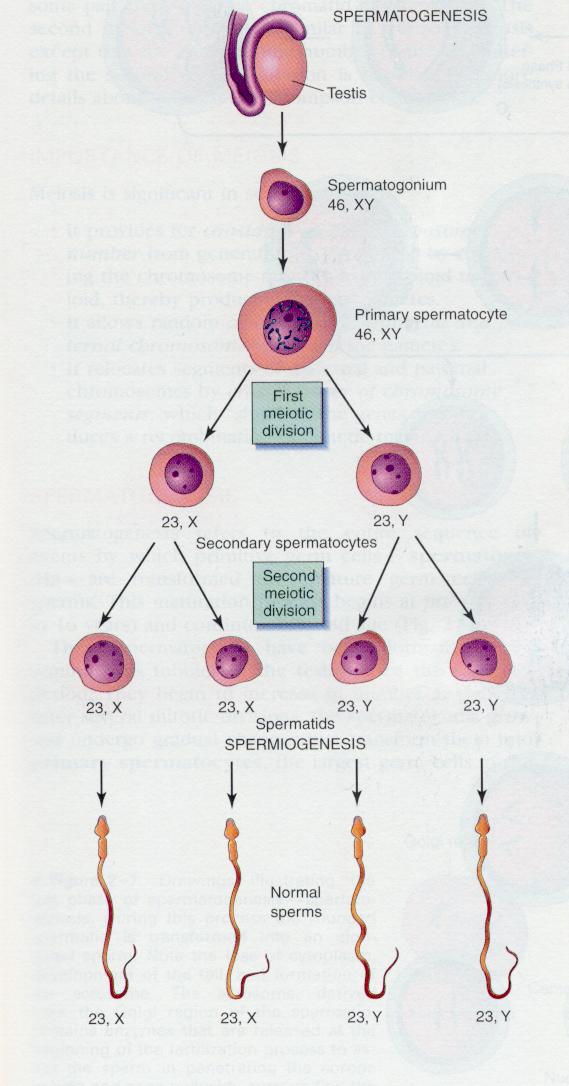 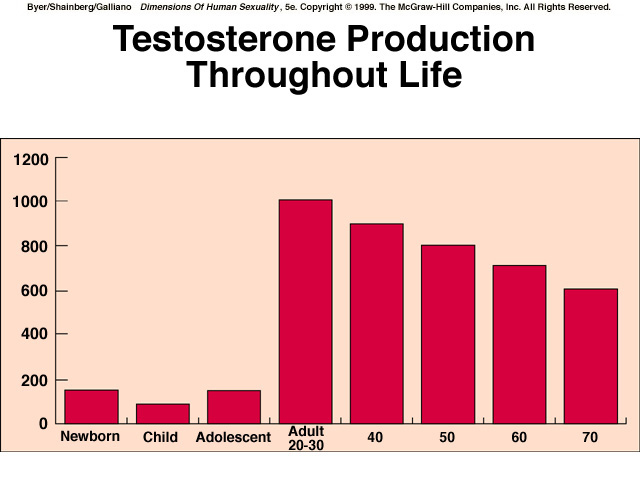 Abnormalities of sperms
Azoospermia: lack of sperm in semen (congenital or due to excess use of corticosteroids)
Oligozoospermia: Low sperm count < 20 million/ml of semen à infertility
Teratozoospermia: Presence of sperms with abnormal morphology. 
Aspermia: Lack of semen due to retrograde ejaculation of semen into the urinary bladder.
Oligospermia: Low volume of semen (congenital)
Hematospermia: Appearance of blood in semen due to infection of urethra
Sexual response in the male
Impulses from tactile receptors on the skin in the genital region (especially the glans penis) & other erogenous areas are transmitted to the erection center in S2–S4, which conducts them to parasympathetic neurons of the pelvic splanchnic nerves = sexual arousal.
Sexual arousal is decisively influenced by stimulatory or inhibitory impulses from the brain triggered by sensual perceptions, imagination etc.
Sexual response in the male
Via nitric oxide, efferent impulses lead to dilatation of deep penile artery branches (helicine arteries) in the erectile body (corpus cavernosum), while the veins are compressed to restrict the drainage of blood. 
Moreover, voluntary & involuntary contractions of the ischiocavernosus muscle ­ the pressure in the erectile body above the penis. This causes the penis to stiffen & rise (erection).
Sexual response in the male
The ejaculatory center in the spinal cord (L2 –L3) is activated when arousal reaches a certain threshold. Immediately prior to ejaculation, efferent sympathetic impulses trigger the partial evacuation of the prostate gland and the emission of semen from the vas deferens to the post. part of the urethra.
This triggers the ejaculation reflex and is accompanied by orgasm, the apex of sexual excitement.
Sexual response in the male
The effects of orgasm are reflected by perspiration & an increase in respiratory rate, HR, BP & skeletal muscle tone. 
During ejaculation, the internal sphincter muscle closes off the urinary bladder while the vas deferens, seminal vesicles and bulbospongiosus & ischiocavernosus muscles contract rhythmically to propel the semen out of the urethra.
Sexual response in the female
Due to impulses similar to those in the male, the erectile tissues of the clitoris & vestibule of the vagina engorge with blood during the erection phase. 
Sexual arousal triggers the release of secretions from glands in the labia minora & transudates from the vaginal wall, both of which lubricate the vagina & the nipples become erect. 
On continued stimulation, afferent impulses are transmitted to the lumbar spinal cord, where sympathetic impulses trigger orgasm (climax).
Sexual response in the female
The vaginal walls contract rhythmically (orgasmic cuff), the vagina lengthens & widens, and the uterus becomes erect, thereby creating a space for the semen.
The cervical os also widens & remains open for about a half an hour after orgasm. 
Uterine contractions begin shortly after orgasm (& are induced locally by oxytocin). 
Erection and orgasm are not essential for conception.
THE FEMALE PELVIS
PELVIC BONE
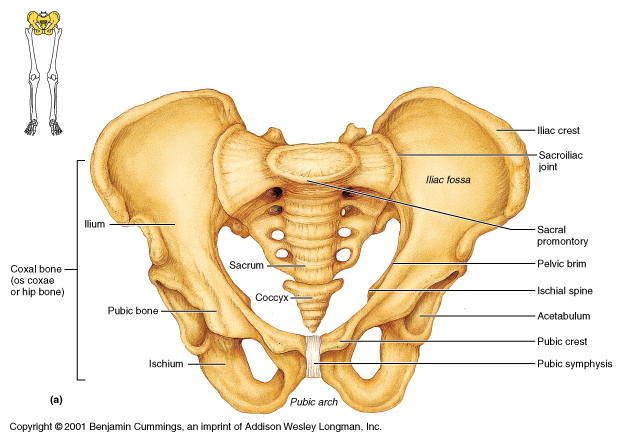 The female pelvis
The female bony pelvis is divided into:
False pelvis: above the pelvic brim and has no obstetric importance.
b. True pelvis: below the pelvic brim and related to the child –birth
THE TRUE PELVIS is composed of inlet, cavity, and outlet
The female pelvis
The primary function of the pelvis is to allow movement of the body, especially walking, running, sitting and kneeling. A woman's pelvis is adapted for childbearing in that in comparison to the male pelvis the brim is rounder and wider. 
The pelvis contains and protects the reproductive organs as well as the bladder and rectum. 
The pelvis is comprised of four bones Two innominate bones: Each of these bones is made up of three parts: the ilium, the ischium and the pubis.
The female pelvis
The iliumis the large flared out part. Its concave inner surface is the iliac fossa. The curved upper border is the iliac crest. When you place your hand on your hip it rests on the iliac crest. At the front of the iliac crest there is a bony prominence known as the anterior superior iliac spine and below it is the anterior inferior iliac spine. At the other end of the iliac crest are two similar points called the posterior superior and posterior inferior iliac spines.
The female pelvis
The ischium forms part of the acetabulum above whilst the thick lower part is the ischial tuberosity. When you are sitting down you are sitting on your two ischial tuberosoities. These can be palpated through the buttocks and the distance apart can be assessed by placing a closed fist between them. 
The slight projection behind and just above the tuberosity is called the ischial spine. The two ischial spines can be palapated vaginally and in labour the station of the fetal head is estimated in relation to them.
The female pelvis
The pubis is a small bone that has a body and two projections called, the superior ramus and the inferior ramus. The two pubic bones meet at the symphysis pubis. The two inferior rami form the apex of the pubic arch, merging into a similar ramus on the ischium, this forms the anterior boundary of the obturator foramen and the subpubic arch. In the normal gynaecoid pelvis the subpubic arch should be at least 90°.
The female pelvis
Sacrum: The sacrum is the wedge-shaped bone consisting of five fused vertebrae, the first of which has a prominent upper border known as the sacral promontory. This is an important pelvic landmark. It projects forward decreasing the anterposterior diameter of the pelvic brim. 
If this diameter is seriously decreased it can impair the descent of the fetal head into the pelvis. 
The smooth concave anterior surface is referred to as the hollow of the sacrum and the areas either side are the alae or wings. The convex posterior surface is roughened to receive attachments of muscles. The sacrum is perforated by four sets of holes or foramina through which the sacral nerves pass.
The female pelvis
Coccyx: The coccyx is at the lower part of the spine and is a vesitigal tail. It is a small triangular-shaped bone consisting of four fused vertebrae. 
The coccyx gives attachment to ligaments, deep muscles of the pelvic floor and to muscle fibres of the anal sphincter. During labour the coccyx moves backwards to enlarge the pelvic outlet allowing more space for the passage of the fetus.
The female pelvis
Pelvic Joints: There are four pelvic joints. One symphysis pubis; two sacro-iliac joints; one sacrococcygeal joint.
The pelvic joints and ligaments are relaxed in pregnancy to hormonal action.
This relaxation allows a slight increase in the pelvic measurements. This could be advantageous for some women during labour but for others it can increase the feeling of instability in pregnancy when walking and can be responsible for the low backache experienced by some women.
The female pelvis
The symphysis pubis: A slightly movable joint formed at the junction of the two pubic bones. These are united by a pad of cartilage.
The sacroiliac joints: These are the strongest joints in the body. They are formed where the ilium joins with the first two sacral vertebrae thus connecting the spine to the pelvis.
The sacrococcygeal joint: This is a hinge joint between the sacrum and the coccyx, which, at the end of labour, allows the coccyx to be deflected backwards facilitating delivery of the fetus.
The female pelvis
Pelvic Ligaments: The pelvic joints are reinforced by powerful ligaments to ensure strength and stablility.
Sacroiliac ligaments: These ligaments pass in front of and behind each sacroiliac joint.
Symphysis pubis: ligaments are used to bridge spaces in the walls of the pelvis.
Sacrotuberous ligaments: these two ligaments extends from the sides of the sacrum to the iliac tuberosities crossing the greater and lesser sciatic notches.
The female pelvis
Sacrospinous ligaments: these pass from the sides of the sacrum to the ischial spines, extending across the greater sciatic notch.
An understanding of the pelvis, the bones and ligaments is important in midwifery practice to enable you to understand and appreciate some of the minor as well as major problems women may encounter during pregnancy, labour and in the postnatal period.
Female pelvis
The female pelvis comes in four shapes: 
Gynecoid: The gynecoid pelvis ("true female pelvis") is found in about 50% of the women.
Android: The android pelvis (a "true male pelvis") is found in about 20% of women.
Anthropoid: The anthropoid pelvis is very long and almost "ovoid" in shape. It is more common in non-white females (it makes up about 25% of pelvic type in white women and close to 50% in non-white women).
Platypelloid: The platypelloid pelvis is very short (almost like a "flattened gynecoid shape"). Only about 3% of women have a true and pure pelvis of this type.
Pelvic Shape
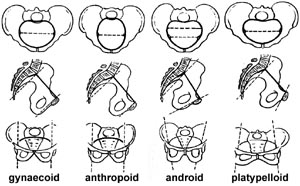 Female pelvis
Gynaecoid pelvis(50%):
It is the normal female type.
Inlet is slightly transverse oval.
Sacrum is wide with average concavity and inclination.
Side walls are straight with blunt ischial spines.
Sacro-sciatic notch is wide.
Subpubic angle is 90 degrees
Female pelvis
Anthropoid pelvis (25%):
It is ape-like type.
All anteroposterior diameters are long.
All transverse diameters  are short.
Sacrum is long and narrow.
Sacro-sciatic notch is wide.
Subpubic angle is narrow.
Female pelvis
Android pelvis (20%):
It is a male type.
Inlet is triangular or heart-shaped with anterior narrow apex.
Side walls are converging (funnel pelvis) with projecting ischial spines.
Sacro-sciatic notch is narrow.
Subpubic angle is narrow <90o.
Female pelvis
Platypelloid pelvis (5%): 
It is a flat female type.
All anteroposterior diameters are short.
All transverse diameters are long.
Sacro-sciatic notch is narrow.
Subpubic angle is wide.
Differentiation between female and male pelvic
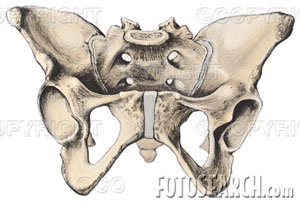 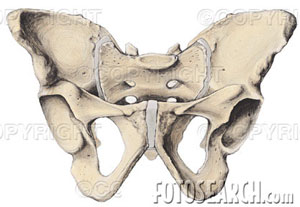 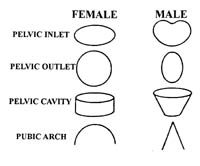 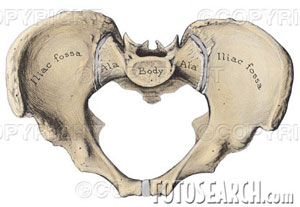 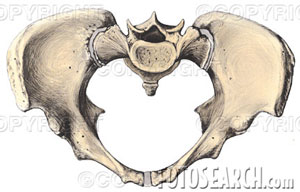 The female pelvis
The Pelvic Inlet (Brim)
Boundaries
Sacral promontory, 
alae of the sacrum, 
sacroiliac joints,
iliopectineal lines,
iliopectineal eminencies,
upper border of the superior pubic rami,
pubic tubercles,
pubic crests and 
upper border of symphysis pubis.
The female pelvis
Diameters
Antero -posterior diameters:
Anatomical antero-posterior diameter (true conjugate) = 11cm 
from the tip of the sacral promontory to the upper border of the symphysis pubis.
Obstetric conjugate = 10.5 cm
from the tip of the sacral promontory to the most bulging point on the back of symphysis pubis which is about 1 cm below its upper border. It is the shortest antero-posterior diameter.
Diagonal conjugate = 12.5 cm 
i.e. 1.5 cm longer than the true conjugate. From the tip of sacral promontory to the lower border of symphysis pubis.
External conjugate = 20 cm
from the depression below the last lumbar spine to the upper anterior margin of the symphysis pubis measured from outside by the pelvimeter . It has not a true obstetric importance.
The female pelvis
Transverse diameters:
Anatomical transverse diameter =13cm
 between the farthest two points on the iliopectineal lines.
 It lies 4 cm anterior to the promontory and 7 cm behind the symphysis.
 It is the largest diameter in the pelvis.
Obstetric transverse diameter:
It bisects the true conjugate and is slightly shorter than the anatomical transverse diameter.
Oblique diameters:
 Right oblique diameter =12 cm
from the right sacroiliac joint to the left iliopectineal eminence.
 Left oblique diameter = 12 cm 
from the left sacroiliac joint to the right iliopectineal eminence.
 Sacro-cotyloid diameters = 9-9.5 cm
from the promontory of the sacrum to the right and left iliopectineal eminence, so the right diameter ends at the right eminence and vice versa.
The female pelvis
The Pelvic Cavity
It is a segment, the boundaries of which are:
The roof is the plane of pelvic brim,
The floor is the plane of least pelvic dimension,
Anteriorly the shorter symphysis pubis,
Posteriorly the longer sacrum.
The female pelvis
The Pelvic Outlet
Anatomical outlet
It is lozenge-shaped bounded by; 
 the lower border of symphysis pubis,    
 pubic arch, 
 ischial tuberosities,
 sacrotuberous and sacrospinous ligaments and, tip of the coccyx.
The female pelvis
Obstetric outlet
It is a segment, the boundaries of which are:
the roof is the plane of least pelvic dimension,
the floor is the anatomical outlet,
anteriorly the lower border of symphysis pubis,
posteriorly the coccyx.
laterally the ischial spines.
The female pelvis
Diameters of pelvic outlet
Antero - posterior diameters:
Anatomical antero-posterior diameter =11cm
from the tip of the coccyx to the lower border of symphysis pubis.
Obstetric antero-posterior diameter = 13 cm
from the tip of the sacrum to the lower border of symphysis pubis as the coccyx moves backwards during the second stage of labour.
Transverse diameters:
Bituberous diameter = 11 cm
between the inner aspects of the ischial tuberosities.
Bispinous diameter = 10.5 cm
between the tips of ischial spines.
Pelvic Planes
These are imaginary planes lie as follows:
Plane of pelvic inlet:
passing with the boundaries of pelvic brim and making an angle of 55o with the horizon (angle of pelvic inclination).
Plane of mid cavity (plane of greatest pelvic dimensions)
pass between the middle of the posterior surface of the symphysis pubis and the junction between 2nd and 3rd sacral vertebrae. Laterally, it passes to the centre of the acetabulum and the upper part of the greater sciatic notch.
Pelvic Planes
It is a round plane with diameter of 12.5 cm.
Internal rotation of the head occurs when the biparietal diameter occupies this wide pelvic plane while the occiput is on the pelvic floor i.e. at the plane of the least pelvic dimensions.
Plane of obstetric outlet (plane of least pelvic dimensions):
passes from the lower border of the symphysis pubis anteriorly, to the ischial spines laterally, to the tip of the sacrum posteriorly.
Pelvic Planes
Plane of anatomical outlet:
passes with the boundaries of anatomical outlet and consists of 2 triangular planes with one base which is the bituberous diameter.
Anterior sagittal plane: its apex at the lower border of the symphysis pubis.
Posterior sagittal plane: its apex at the tip of the coccyx.
Anterior sagittal diameter: 6-7 cm
from the lower border of the symphysis pubis to the centre of the bituberous diameter.
Posterior sagittal diameter: 7.5-10 cm
from the tip of the sacrum to the centre of the bituberous diameter.
The female pelvis
Pelvic Axes
Anatomical axis (curve of Carus)
It is an imaginary line joining the centre points of the planes of the inlet, cavity and outlet.
 It is C shaped with the concavity directed forwards.
 It has no obstetric importance.
Obstetric axis
 It is an imaginary line represents the way passed by the head during labour.
 It is J shaped passes downwards and backwards along the axis of the inlet till the ischial spines where it passes downwards and forwards along the axis of the pelvic outlet.
The female pelvis
At the Level of Ischial Spines:
The plane of obstetric outlet (plane of the least pelvic dimensions) is at this level.
The levator ani muscles are situated at this level and its ischio-coccygeous part is attached to the ischial spines.
The obstetric axis of the pelvis changes its direction.
The head is considered engaged when the vault is felt vaginally at or below this level.
The female pelvis
Internal rotation of the head occurs when the occiput is at this level. 
Pudendal nerve block is carried out at this level.
The external os of the cervix is located normally.
The vaginal vault is located nearly.
The ring pessary should be applied above this level for treatment of prolapse.
Pelvic ligaments
The ligaments connecting the bones of the pelvis with each other may be divided into four groups: Those connecting the sacrum and ilium.
Those passing between the sacrum and ischium.
Those uniting the sacrum and coccyx.
Those between the two pubic bones.
PELVIC LIGAMENTS
Sacrospinous ligament 
        lateral aspect of the sacrum to ischial spines
Sacrotuberous ligament 
        lateral aspect of the sacrum  to  inner aspect 
        of ischial tuberosity
Sacroiliac ligament 
         medial surface of the ilium  to  sacrum
lliolumbar ligament 
        iliac crest  to  transv lumbar vertebra
PELVIC MUSCLE
The inner aspect of the bony pelvis is covered with muscles:
 
Above the brim --- iliacus & psoas

Sidewalls ---- obturator internus & its fascia

Post wall ---- piriformis

Pelvic floor ---- lavator ani & coccygeus
PELVIC MUSCLE
Sacroiliac Joint
Modified synovial plane joint 
Articular surfaces are rough 
The capsule is attached just beyond the articular margin
The interosseous sacroiliac ligament is one of the strongest ligaments in the body and is posterior to the joint
This articulation is almost immobile, except during pregnancy
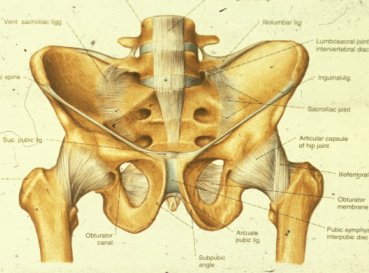 Sacroiliac Joint Accessory Ligaments
Sacrotuberous ligaments
Sacrospinous ligaments
Iliolumbar ligaments
Posterior superior iliac spine is middle of the joint posteriorly at the level S2
S2 is end of dura, arachnoid mater and subarachnoid space
During gait, the amount of accessory movement at the sacroiliac joint helps to protect the lumbar intervertebral discs
Walls of Pelvis
Sacrum and coccyx posterior
Os coxae below pelvic brim
Piriformis covers middle three pieces of sacrum
Passes out of the pelvis through the greater sciatic foramen
Muscles
Obturator internus muscle
Origin of levator ani
Coccygeus
Smout et al., 1969
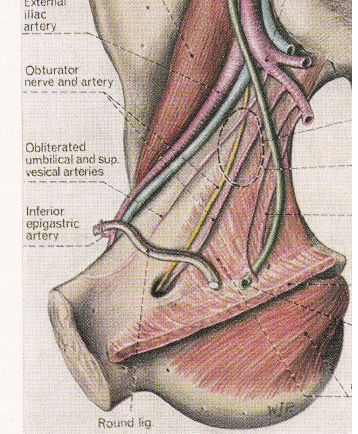 Lateral Walls of Pelvis
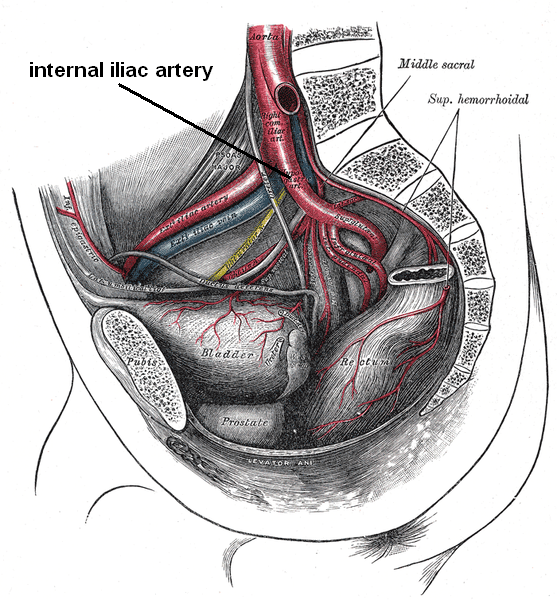 Obturator nerve
Obturator artery and vein
Parietal peritoneum supplied by the obturator nerve
Pain may be referred to hip or knee joints
Common iliac divides into external and internal iliac
Internal divides into anterior and posterior division branches
Smout et al., 1969
Pelvic Fascia
Pelvic fascia can be divided into three:
1. Pelvic wall 
Pelvic fascia is a strong membrane over the piriformis and obturator internus
Fuses with the periosteum at their margins
2. Pelvic floor 
Fascia is covered with loose areolar tissue
Loose areolar fat tissue lies in the extraperitoneal space between peritoneum and the viscera forming a dead space
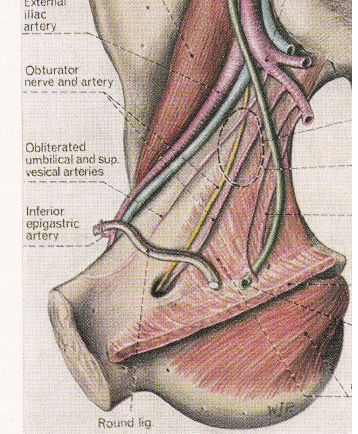 Pelvic Fascia
3. Pelvic viscera 
Fascia of pelvic viscera is loose or dense depending on dispensability of organ
Smout et al., 1969
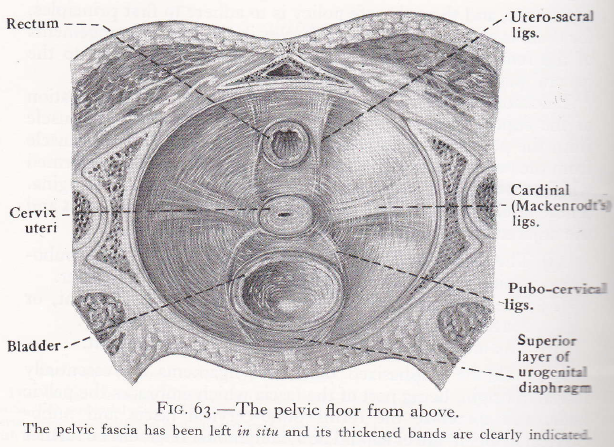 Pelvic Ligaments
Condensation around vessels form ligaments in the pelvis
Cardinal ligament condensation of fascia around uterine artery
Lateral ligament of the rectum is a condensation of fascia around the middle rectal vessels and branches of the hypogastric plexus
Waldyer’s fascia suspends the  lower part of the ampulla of the rectum  to the hollow of sacrum
Contains the superior rectal vessels and lymphatics
Smout et al., 1969
Pelvic Floor
Urogenital diaphragm
Perineal membrane and the superficial transverse perineii
The pelvic floor is a dome-shaped striated muscular sheet 
The levator ani is made up mainly of the  pubococcygeus, the puborectalis and the iliococcygeus
It encloses the bladder, uterus and rectum
Together with the anal sphincters, has an important role in regulating storage and evacuation of urine and stool
Stoker, 2009
Deep Perineal Pouch: Urogenital Diaphragm
perineal 
membrane
Superior is the areolar tissue  on the under surface of the levator ani
The sphincter urethrae around urethra and transverse perineii in the deep pouch
Perineal membrane fills in pubic arch below the muscles
Muscles are supplied by perineal branch of pudendal nerve
In lateral portion of the deep pouch, run dorsal nerve of clitoris and internal pudendal artery and vena commitans
deep pouch
sphincter 
urethrae
superficial 
pouch
Pubic Symphysis
Secondary cartilagenous joint
Articular surface of medial aspect of body of pubis
Covered with hyaline articular cartilage
Disc of fibro-cartilage in between 
A cavity may develop in the disc but it is not lined with synovial membrane
There is normally very little movement at the pubic symphysis, except during the latter months of pregnancy
PUBIC LIGAMENTS
The Anterior Pubic Ligament The anterior pubic ligament consists of several superimposed layers, which pass across the front of the articulation. The superficial fibers pass obliquely from one bone to the other, decussating and forming an interlacement with the fibers of the Obliqui externi and the medial tendons of origin of the Recti abdominis. The deep fibers pass transversely across the symphysis, and are blended with the fibrocartilaginous lamina.
PUBIC LIGAMENTS
The Posterior Pubic Ligament The posterior pubic ligament consists of a few thin, scattered fibers, which unite the two pubic bones posteriorly.  
The Superior Pubic Ligament (ligamentum pubicum superius) The superior pubic ligament connects together the two pubic bones superiorly, extending laterally as far as the pubic tubercles.
PUBIC LIGAMENTS
The Arcuate Pubic Ligament (ligamentum arcuatum pubis; inferior pubic or subpubic ligament) The arcuate pubic ligament is a thick, triangular arch of ligamentous fibers, connecting together the two pubic bones below, and forming the upper boundary of the pubic arch. Above, it is blended with the interpubic fibrocartilaginous lamina; laterally, it is attached to the inferior rami of the pubic bones; below, it is free, and is separated from the fascia of the urogenital diaphragm by an opening through which the deep dorsal vein of the penis passes into the pelvis.
Levator Ani
Arises, anteriorly, from the posterior surface of the body of pubis lateral to the symphysis
Posterior from the inner surface of the spine of the ischium
Between these two points, from a tendinous arch called the white line (arcus tendineus) adherent to the obturator fascia
Last,1984
Levator Ani
Unites with the opposite side to form most of the floor of the pelvic cavity
The fibres pass downward and backward to the middle line of the floor of the pelvis
Inserted from before backwards, into perineal body
Side of the rectum and anal canal
Anococcygeal raphe
The side of the last two segments of the coccyx
Last 1984
Levator Ani
The anterior fibres, pubovaginalis, pass behind the vagina, unites with the opposite side
Inserted into the perineal body, the  central point of the perineum
Joining the fibres of the sphincter ani externus and transversus perineii
Last 1984
Levator Ani
The puborectalis  forms a U-shaped sling, holding the anorectal anteriorly, blending with the deep  fibres of the external anal sphincter
Anococcygeal raphe lies between the coccyx and the margin of the anus
Nerve supply, inferior rectal nerve and perineal branch fourth sacral
Last 1984
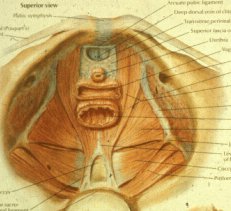 Levator Ani
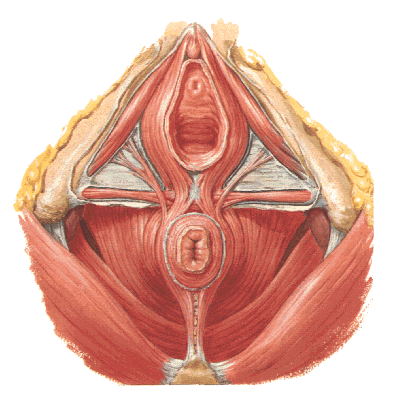 In women, the levator muscles or their nerve supply, can be damaged in pregnancy or childbirth
There is some evidence that these muscles may also be damaged during a hysterectomy
Pelvic surgery using the "perineal approach" (between the anus and coccyx) is an established cause of damage to the pelvic floor. This surgery includes coccygectomy
Empty Female Bladder
Bladder has a apex, triangular superior surface, base and two inferolateral surfaces, neck inferiorly
Posterior or base is fixed, the two ureters enter obliquely at the junction of the superior surfaces and base
The internal urethral orifice or neck is at the junction of the base and two inferolateral surfaces 
The interior of the bladder is lined with transitional epithelium which is thrown into folds in the empty bladder, except for the smooth triangular area of base called trigone
Female Bladder
Pubo vesical ligaments connect the neck to the pubic bone
Base is attached to the supravaginal portion of the cervix and anterior fornix of vagina
Peritoneum only covers superior surface
Blood supply, superior and inferior vesical arteries
Venous plexus into internal iliac vein
Control of Micturition
Smooth or detrusor muscle at the neck is  the internal sphincter, supplied by the sympathetic
Parasympathetic contracts detrusor muscle and relaxes internal sphincter
Sphincter urethra or external sphincter is striated muscle
Supplied by perineal branch of pudendal nerve S2,3,4,
Structure of Female Urethra
Urethra 3-5 cm long
Enters deep pouch where it is surrounded by
Sphincter urethra, also  called external sphincter of bladder
Urethra pierces perineal membrane 
No fascia between lower two thirds of urethra and vagina
Opens into vestibule, between clitoris and vagina
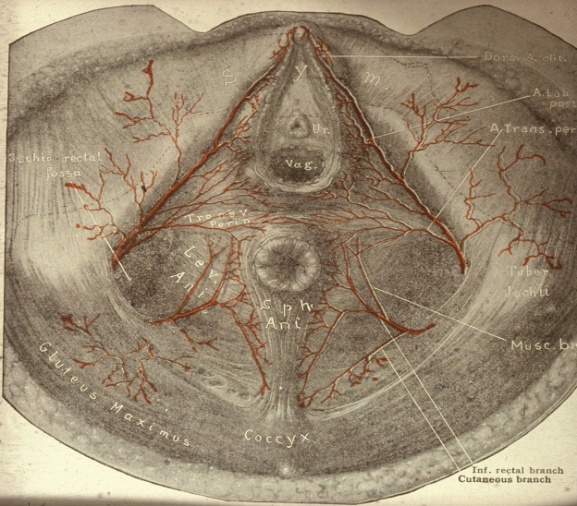 Causes of pelvic deviation
Congenital:
Narrow pelvic
Simple flat
Funnel (narrow outlet)
Disease :
Osteomalasia
Lordosis
Skoliosis
Kifosis
Spondilosis
Abnormalities of Pelvis
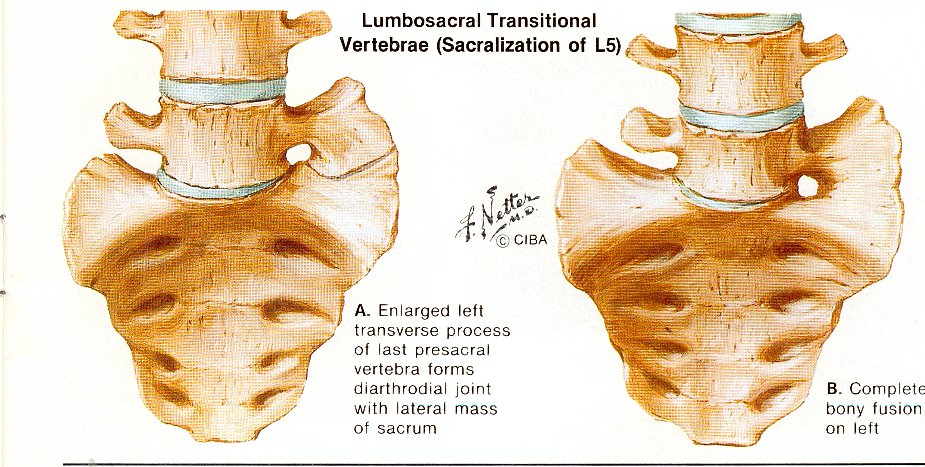 Spina bifida occulta
Unilateral lumbarisation
Unilateral sacralisation
Stress fractures of the sacrum, pubic arch and neck of femur may be first signs of osteoporosis
Deviation impact
Prolonged labor
CPD (Cephalo Pelvic Disproportion)
Breech presentation
Infertility
Uterine ligaments
Structures attached to the uterus include:
round ligament
ovarian ligament
uterosacral ligament or fold
cardinal ligament/transverse cervical ligament (of Mackenrodt).
ADEQUACY OF THE PELVIS TO ACHIEVE VAGINAL DELIVERY
WHAT IS MEANT BY CLINICALLY FAVORABLE PELVIS?

Sacral promontory can not be felt

Ischial spines are not prominent

Subpubic arch accept 2 fingers

Intertuberous diameter accept 4 knuckles on pelvic exam
FETAL SKULL
FETAL SKULL
The skull is formed of the face , the vault & the base
 
The bones that form the skull are : two frontal bones, two parietal bones, two temporal bones wings of the sphenoid & occipital bone
 
The bones of the face & base are heavy & fused

The bones of the vault are 2 frontal ,2 parietal & occipital

The bones of the vault are not joined thus changes in the shape of the fetal head during labor can occur due to molding
Landmark of Fetal skull
Occiput:- is the occipital bone/external occipital protuberance.
Sinciput:- is the forehead region of fetal head.
Parietal eminences:- are the eminences of parietal bone on either side.
Mentum:- is the chin.
Vertical point:- is the center of sagittal suture.
Frontal point:- is the root of nose.
Sub occiput:- it is the junction fetal neck and Occiput.
Sub mentum:- it is the junction between neck and chin.
Bi parietal:- is the transverse distance between two parietal eminences.
Bi temporal :- is the distance between two lower end of coronal suture
FETAL SKULL DEFINITIONS
Bregma  
Ant fontanelle
Brow 
lies between bregma &root of the nose
Face  
lies between root of the nose & suborbital ridges
Occiput 
 bony prominence behind post fontanelle
Vertex 
 diamond shaped area between ant & post fontanelles & parietal eminences
SUTURES :
CLINICAL IMPORTANCE OF SUTURE:-
Area of skull
FETAL SKULL SUTURES
Frontal suture 
                              between 2 frontal bones
Sagittal suture 
                              between 2 parietal bones
Coronal suture  
                              between parietal & frontal
Lambdoid suture  
                               between parietal & occipital
Temporal suture 
                               between inferior margin of the parietal &
                                    temporal
FETAL SKULL FONTANELLES
Anterior fontanelle 
                             diamond shaped space between 
                          coronal & sagittal suture  3 * 3 cm
                                 ossifies at 18 months

Post font  (lambda) 
                          triangle shaped space between sagittal  &  lambdoid suture
Anterior fontanelle or bregma:-
It is a diamond shaped area of unossified membrane formed by the junction of 4 suture.
The suture are:-
Anteriorly:- frontal suture
Posteriorly:- sagittal suture
Laterally, on both side:-coronal suture.
It is felt on fetal head surface as a soft shallow depression.
It ossifies by 18 months after birth.

Clinical importance:-
1. Degree of flexion can be assessed from its position. If on vaginal examination it is felt easily, it indicates the head is not well flexed.
2. It helps in the moulding of head.
3. From its position, internal rotation of the head can be assessed.
4. ICP can be roughly assessed from its condition after birth. Depression  in dehydration and bulging in raised ICP.
5. CSF can be collected from its lateral angles from the lateral ventricles.
Posterior fontanelle or lambda:-
It is the triangular depressed area at the junction of the three suture.
The suture are:-
Anteriorly:-sagittal suture
Posteriorly:-2 lambdoid sutures at both side.
It ossifies as term.

Clinical importance:-
From its relation of the maternal pelvis, position of vertex is determined.
Internal rotation can be assessed from its location.
Degree of flexion can be assessed from its position. On vaginal examination if it is felt easily and anterior fontanelle is not felt, this indicates good flexion of the fetal head.
FETAL SKULL DIAMETERS
Biparietal diameter 9.5 cm.  
   between parietal eminences The greatest transverse diameter

Suboccipitobregmatic 9.5 cm. 
    middle of the bregma  to  undersurface of the occipital bone at the neck
    The presenting diameter of the well flexed head in labour

Suboccipitofrontal 10.5 cm  
     root of the nose  to undersurface of the occipital bone at the neck
     The presenting diameter of the partially flexed head
FETAL SKULL DIAMETERS
Occipitofrontal 11.5 cm 
    Root of the noose to the most prominent point of the occiput
     A defelexed head presents with this diameter

Mentovertical 13 cm 
    Chin  to most prominent point of the occiput 
     The presenting diameter in brow presentation 
     The largest diameter of the fetal head

Submentobregmatic 9.5 cm 
    Chin  to middle of bregma
    The presenting diameter in face presentation
Diameter of skull
The engaging diameter of the fetal skull depends on the degree of the flexion of the presenting part. 

A. The antero-posterior diameter which may be engaged are:-

1.Sub-occipito bregmatic:-

It extends from the nape of the neck to the centre of anterior fontanelle.
Length:-9.5cm
Attitude:-complete flexion
Presentation:-Vertex.

Clinical importance:- 
Smallest diameter.
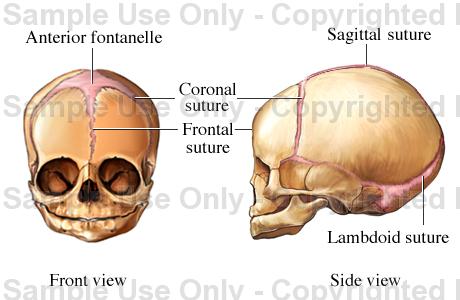 2.Suboccipito frontal:-

It extends from the nape of the neck to root of nose.
Length:-10cm
Attitude:- Incomplete flexion.
Presentation:-Vertex.
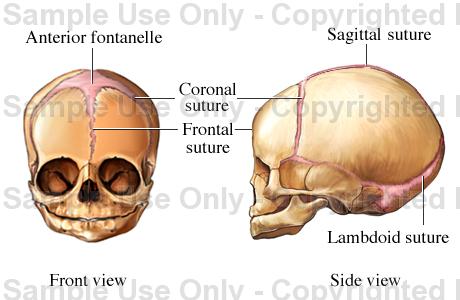 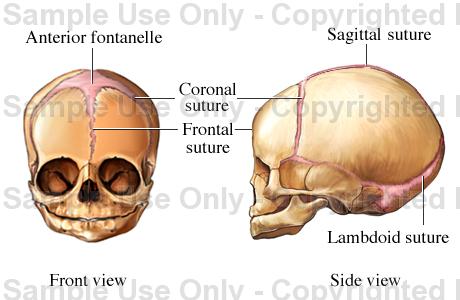 3.Occipito-frontal:-
Extends from the occipital eminence to the root of the nose (Glabella).
Length:-11.5cm
Attitude:-Marked deflexion
Presentation:-vertex

Clinical importance:-
 This engaging diameter may give rise to prolonged labour.
4.Mento-vertical:- 
It extends from the mid-point of the chin to the center of the sagittal suture.
Length:-14cm
Attitude :- Partial extension.
Presentation:- Brow

Clinical importance:- 
      In this engaging diameter, baby has to be delivered by caesarean section.
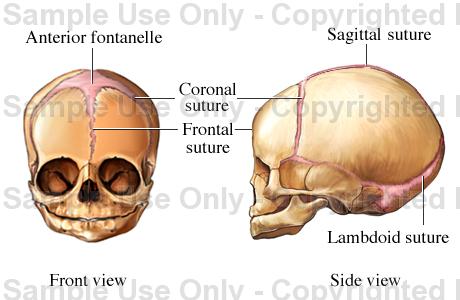 5.Sub-mento vertical:-
It extends from the junction of the floor of the mouth and neck to the center of  the sagittal suture,
Length:-11.5cm
Attitude: -Incomplete extension.
Presentation:-Face

Clinical importance:- 
      In this engaging diameter, baby has to be delivered by caesarean section.
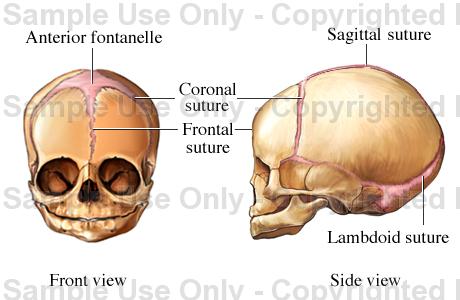 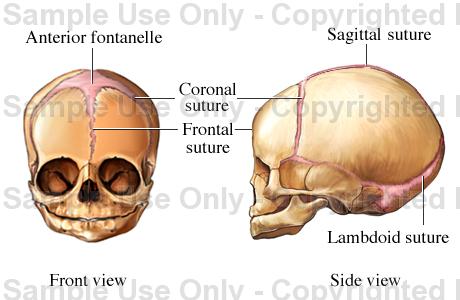 6.Sub-mento bregmatic:-
It extends from the junction of the floor of the mouth and Neck to the centre of bregma.
Length:-9.5cm
Attitude:-Complete extension
Presentation:-Face

Clinical importance:- 
      In this engaging diameter, baby has to be delivered by caesarean section.
B. The transverse diameter are:- 

1. Bi parietal diameter:-
It extend between 2 parietal eminences.
Length:-9.5cm
Attitude:-irrespective of position of head this diameter always engages.

2. Bi temporal diameter:-
Distance between the anterior-inferior ends of the coronal suture.
Length:- 8.5 cm
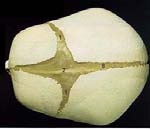 Fetal Skull Circumferences
The Suboccipito-Bregmatic X Bipareital (28 cm.)
These are the engaging diameters of well flexed vertex presentation.
Occipito-frontal X Biparietal (33 cm.)
These are the engaging diameters in deflexed vertex presentation ( OP position).
Mento-vertical X Biparietal (35.5 cm.)
This is the largest head circumference ( Brow presentation)
Engaging Diameters of Fetal Skull
Moulding…
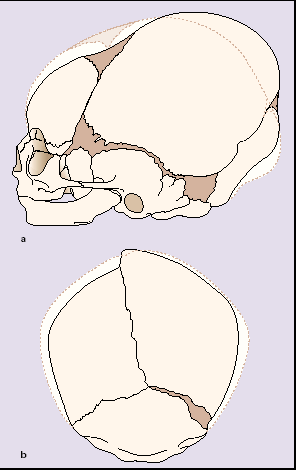 Reshaping of the fetal skull:
Obliteration of the sutures.
Overlapping of the bones of the vault:
One parietal bone overlaps the other.
Both overlap the occipital bone.
It accounts for diminution of the biparietal diameter and suboccipitobregmatic diameters by 0.5-1 cm. 0r even more.
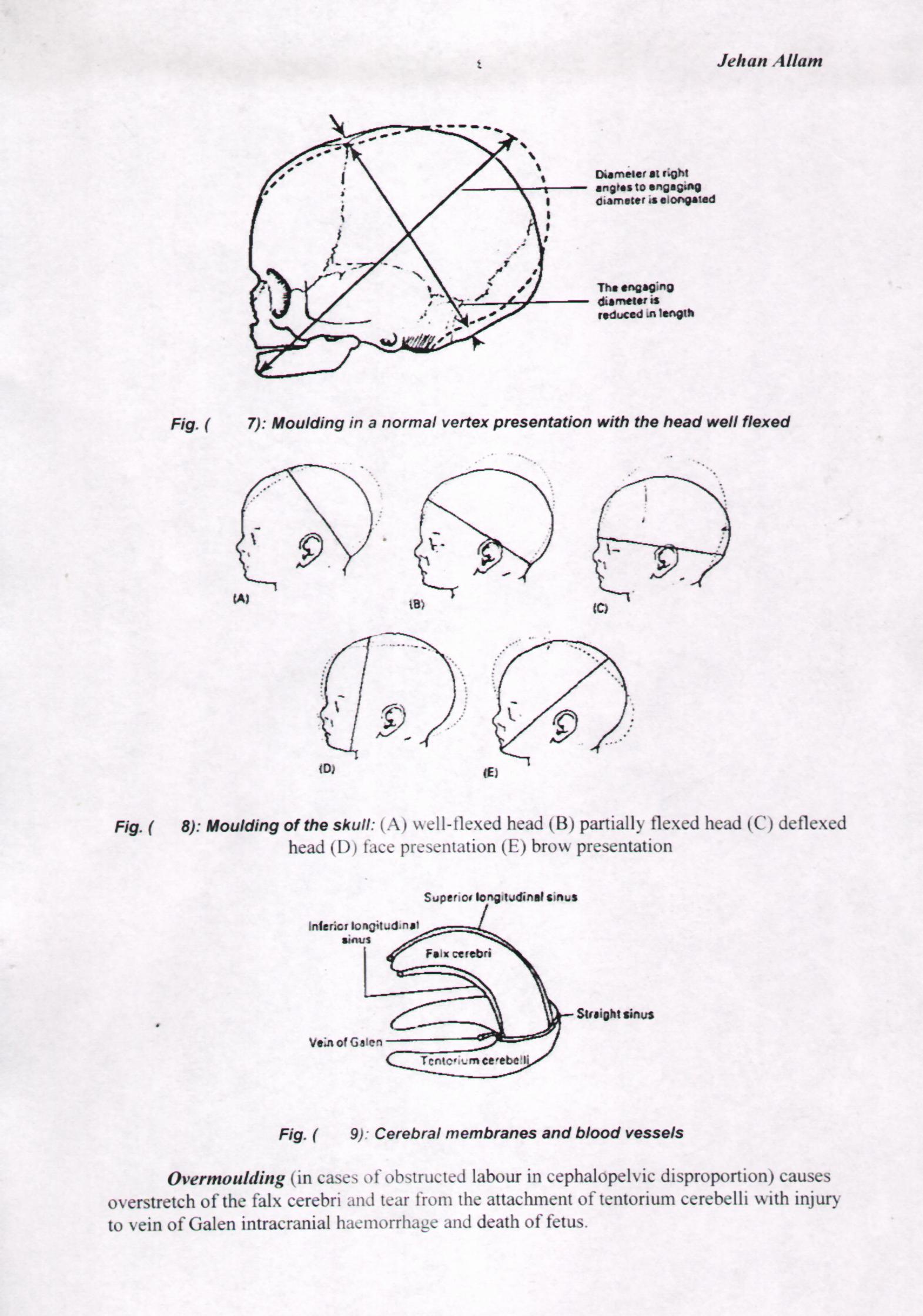 A: Well flexed Head
B: Partially Flexed Head
C: Deflexed Head
D: Face Presentation
E: Brow presentation
FETAL SKULL CHANGES IN LABOUR
MOULDING OF THE HEAD
Occurs with descent of the fetal head into the pelvis to reduce the head circumference

Frontal bones slip under parietal bones

Parietal bones override each other

Parietal bones slip under the occipital bone
MOULDING OF THE HEAD
DEGREE OF MOULDING
Assessed vaginally
0  
            suture lines are separate
+1 
             suture lines meet
+2 
           suture lines overlap but can be reduced by gentle
            digital pressure
+3 
             overlap irreducible
Superior long. Sinus
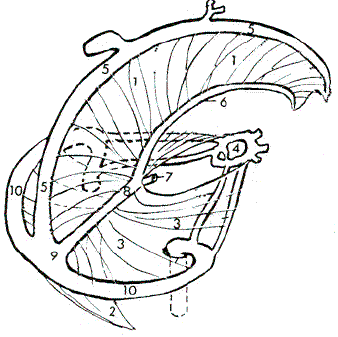 Falx cerebri
Inferior long sinus
Vein of Galen
Tentorium Cerebelli
Overmoulding
Occurs in case of obstructed labor.
There is overstretch of the falx cerebri which tears from its attachment at the tentorium cerebelli.
Subsequently there is injury of the vein of Galen with ICH.
Mechanism:-
GRADING
The Scalp Tissues
There are Five layers of scalp tissue
Skin: The outer covering containing hair.
Subcutaneous tissue
Muscle Layer: containing the tendon of Galae.
Connective tissue: a loose layer.
Periosteum: covers the skull bones and attached at the suture line
CAPUT SUCCEDANEUM
It is localized area of edema on fetal scalp on vertex presentation due to pressure effect of dilating cervical ring and vaginal introitus.
Characteristics:-
It is physiological, present at birth and disappears within 24 hours.
It is soft, diffuse and pits on pressure.
No underlying skull bone fracture.
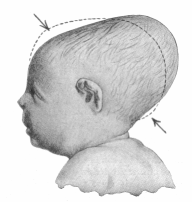 Mechanism:-

Pressure effect of dilated cervical ring and vaginal introitus on descending head


            interference normal venous return and lymphatic drainage


                                       stagnation of fluid


                              appearance of swelling in the scalp
Cephalhematoma
It is a collection of blood between periosteum and skull bone which is limited by the periosteal attachments at the suture lines.

Characteristics:-
Appears after 12 hours of birth.
Limited by suture lines.
Tends to grow larger.
Disappears within 6-8  weeks.
It is circumscribed, soft and non pitting.
May be associated with skull bone fracture.

Treatment:- No treatment  required. The blood is absorbed and the swelling subside.
DIFFERENCES
Feto-Pelvic Relationships
Presentation
Presenting part
Lie
Attitude
Position
station
As the journey progresses…
The fetal head descends along the pelvic axis.
It must rotate to accommodate the appropriate diameters of the head to the pelvic diameters.
The reference points during this journey:
The ischial spine is the pelvic reference point
The presenting part is the fetal reference point.
Fetal Presentation & The Presenting Part
Fetal Presentation:
Is the fetal pole that presents at the pelvic inlet:
Cephalic: Head First
Breech: Feet or Buttocks
Shoulder: back or abdomen
The Presenting part:
Is the part of the fetus first touched by the examining fingers during pelvic examination.
The Fetal Lie
Refers to the relationship between the fetal longitudinal axis and that of the mother.
Position
It refers to the relationships of a designated point on the presenting part “Denominator” to the walls of maternal pelvis.
A
RA
LA
RT
LT
RP
LP
P
As the fetal head descends through the birth canal, the suboccipito-bregmatic diameter successively occupies the :
Transverse diameter of the inlet.
Oblique diameter of the cavity.
AP diameter of the outlet
What is the predominant fetal head position?
During labor, in 90% of vertex presentation, The head assumes either a LOA or a ROP position 
 The sagittal suture occupies the Right Oblique diameter of the pelvis.
The right oblique diameter of the pelvis goes from the left iliopectineal eminence to the Right sacroiliac joint.
Why should the head rotate?
The larger transverse diameter of the pelvis is more posterior.
However the presence of the sacral promontory pushes the head anteriorly towards a smaller transverse diameter.
The head will therefore rotate to take advantage of the greater oblique diameter at that level
Why the LOA or the ROP are favored over the LOP or ROA?
The presence of the sigmoid colon in the post left quadrant of the pelvic inlet pushes the head anteriorly towards the pubis.
The sagittal suture is tending to occupy the wider Right oblique diameter rather then the left oblique diameter which is encroached upon by the sigmoid colon.
Thus a LOA  or a ROP positions are favored in 90% of cases.
The Stations of the Fetal Head
The location of the presenting part with reference to the ischial spine is designated the station of the presenting part.
The head is said to be engaged when the vertex is felt at the level of the ischial spine.
In that instance, the biparietal diameter should have negotiated the inlet. This is because:
The distance from the plane of the inlet to the spine is 5 cm.
The distance from the vertex to the biparietal diameter is 4.5 or less
-5
Station -5
0
Station 0
Station +5
+5
The Stations of the Bony Pelvis
The station 1 cm. Below the inlet is station -4.
The station below the spine are numbered from +1 to +5 : The perineum
-5
0
+5
The Fetal Head Has Five Fifths…
fifth above the pelvic brim
0 : Head Not Palpable
1 : Sinciput felt – Occiput Not Felt
2 : Sinciput felt – Occiput Just Felt
3 : Sinciput easily felt – Occiput Felt
4 : Sinciput High – Occiput easily Felt
5 : Complete above pelvic brim
THE FETAL SUPPORT SYSTEM
The fetal system
The placenta
The umbilical cord
The amniotic sac
The Fetal Support System
• Placenta: permits the exchange of materials between the bloodstreams of mother and fetus.
• Umbilical cord: structure containing blood vessels connecting fetus and mother.
• Amniotic sac:  membrane within which the fetus floats in a clear liquid that acts as a protective buffer.
The placenta
The placenta is an organ that connects the developing fetus to the uterine wall.
The placenta has been described as a pancake-shaped organ that attaches to the inside of the uterus and is connected to the fetus by the umbilical cord. 
The placenta produces pregnancy-related hormones, including chorionic gonadotropin (hCG), estrogen, and progesterone.
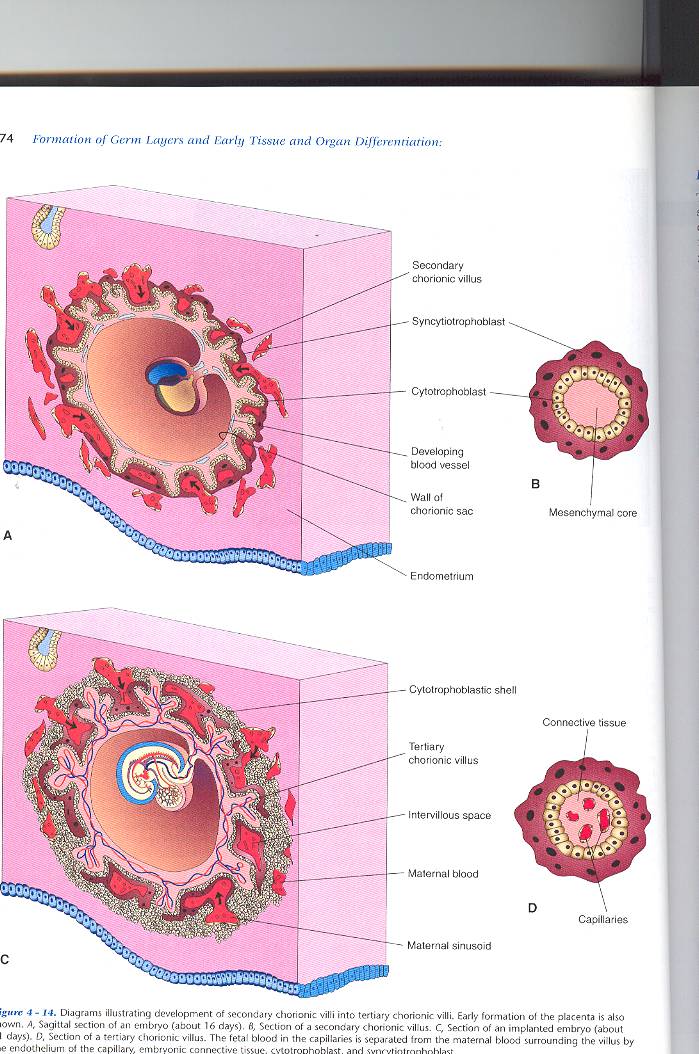 Further Development of Chorionic Villi

Early in the 3rd week, mesenchyme growth into the primary villi forming a core of mesenchymal tissue. Thus the Secondary Chorionic Villi are formed over the entire surface of the chorionic sac. 

Some mesenchymal cells in the secondary villi differentiate into capillaries and blood cells forming the Tertiary Chorionic Villi. 

The capillaries in the villi fuse to form arteriocapillary networks.
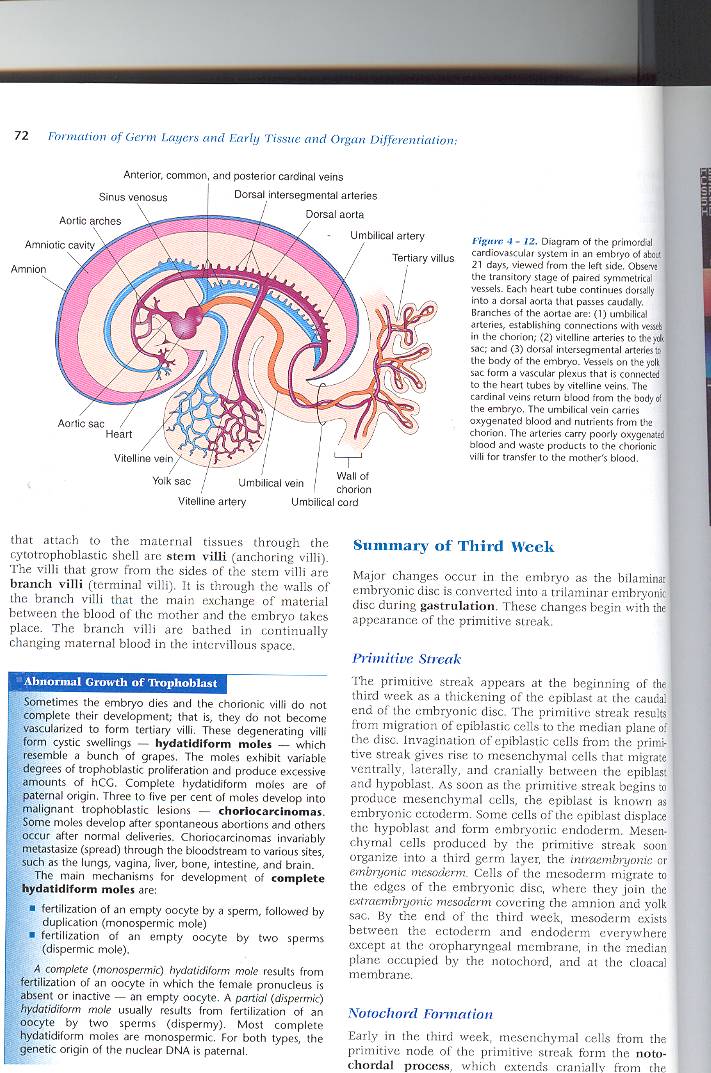 The previous formed arteriocapillary networks become connected with the embryonic heart through vessels which are formed in the mesenchyme of the chorion and  connecting stalk.
By the end of the 3rd week, embryonic blood begins to flow through the capillaries in the chorionic villi. 
Oxygen & nutrients in the maternal blood in the intervillous space diffuse through the walls of the villi and enter the embryo’s blood.
Carbon dioxide & waste products diffuse from blood in the fetal capillaries through the wall of the chorionic villi into the maternal blood.
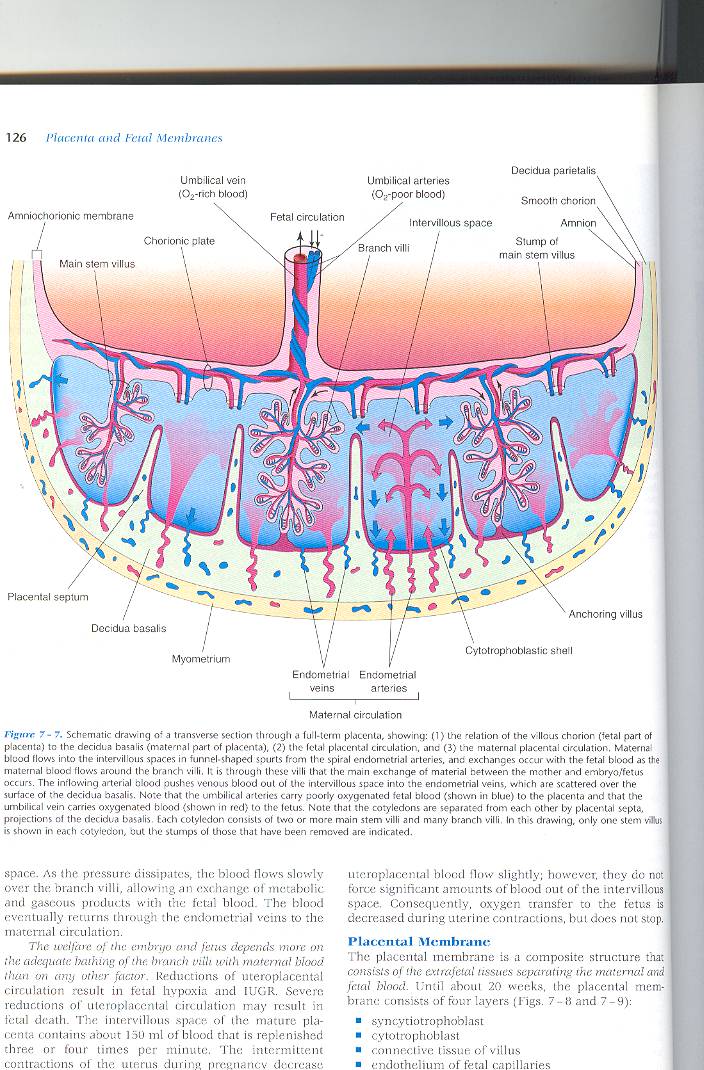 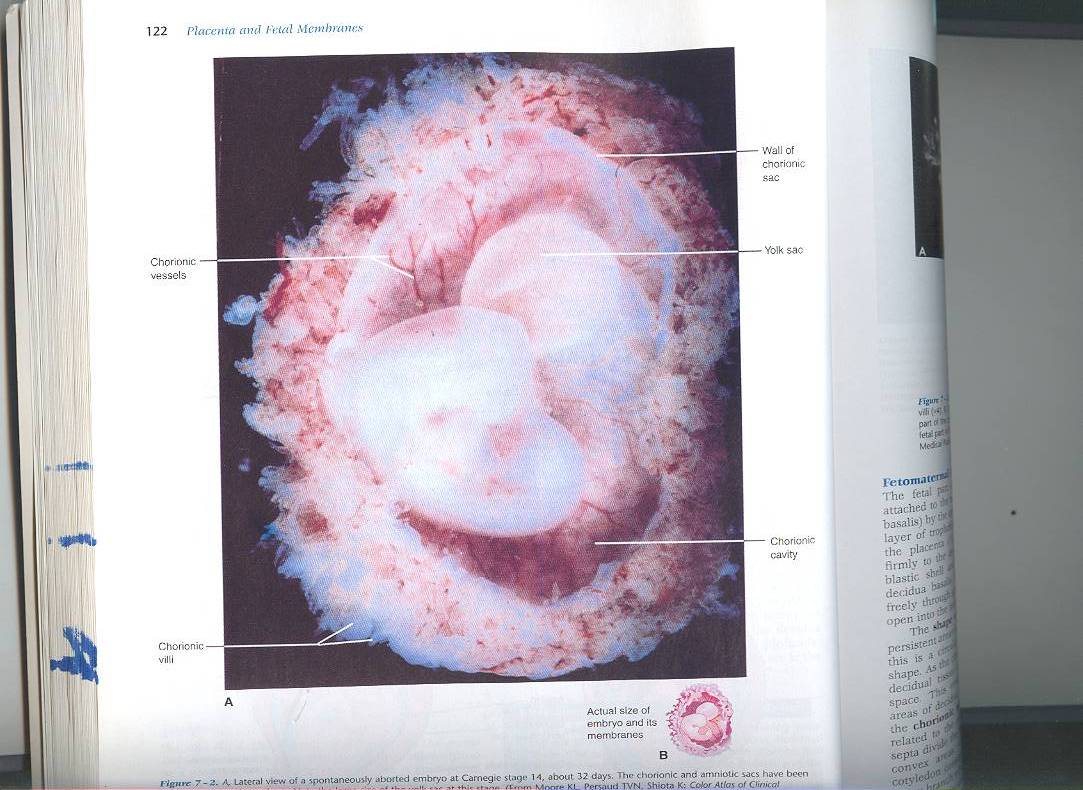 This is the endometrium of the gravid (pregnant) uterus.
It has four parts:
Decidua basalis: it forms the maternal part of the placenta
Decidua capsularis: it covers the conceptus
Decidua parietalis: the rest of the endometrium
Decidua reflexa:
Junction between capsularis & parietalis.
DECIDUA
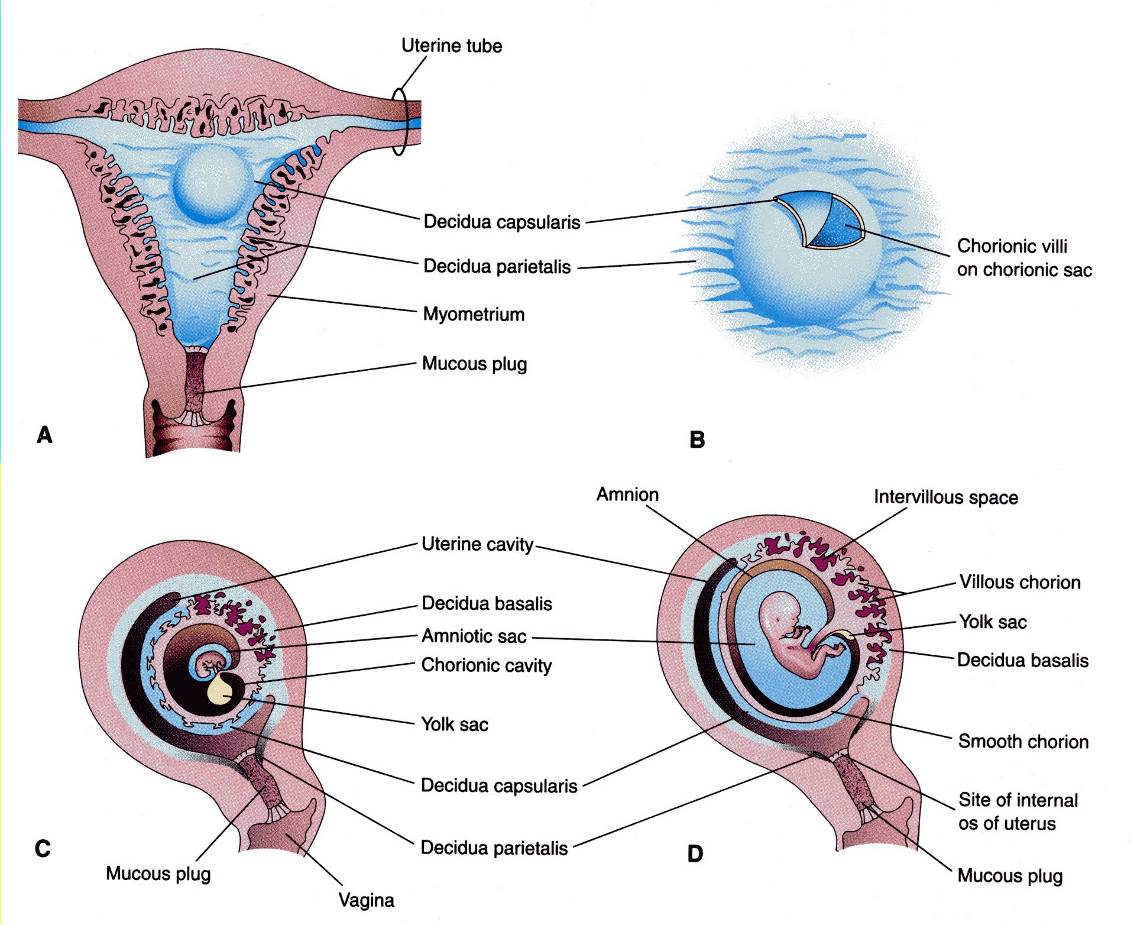 290
DEVELOPMENT OF PLACENTA
Until the beginning of the 8th week, the entire chorionic sac is covered with villi.
After that, as the sac grows, only the part that is associated with Decidua basalis retain its villi.
Villi of Decidua capsularis compressed by the developing sac.
Thus, two types of chorion are formed:
Chorion frondosum (villous chorion) 
Chorion laeve – bare (smooth) chorion
About 18 weeks old, it covers 15-30% of the decidua and weights about 1\ 6 of fetus
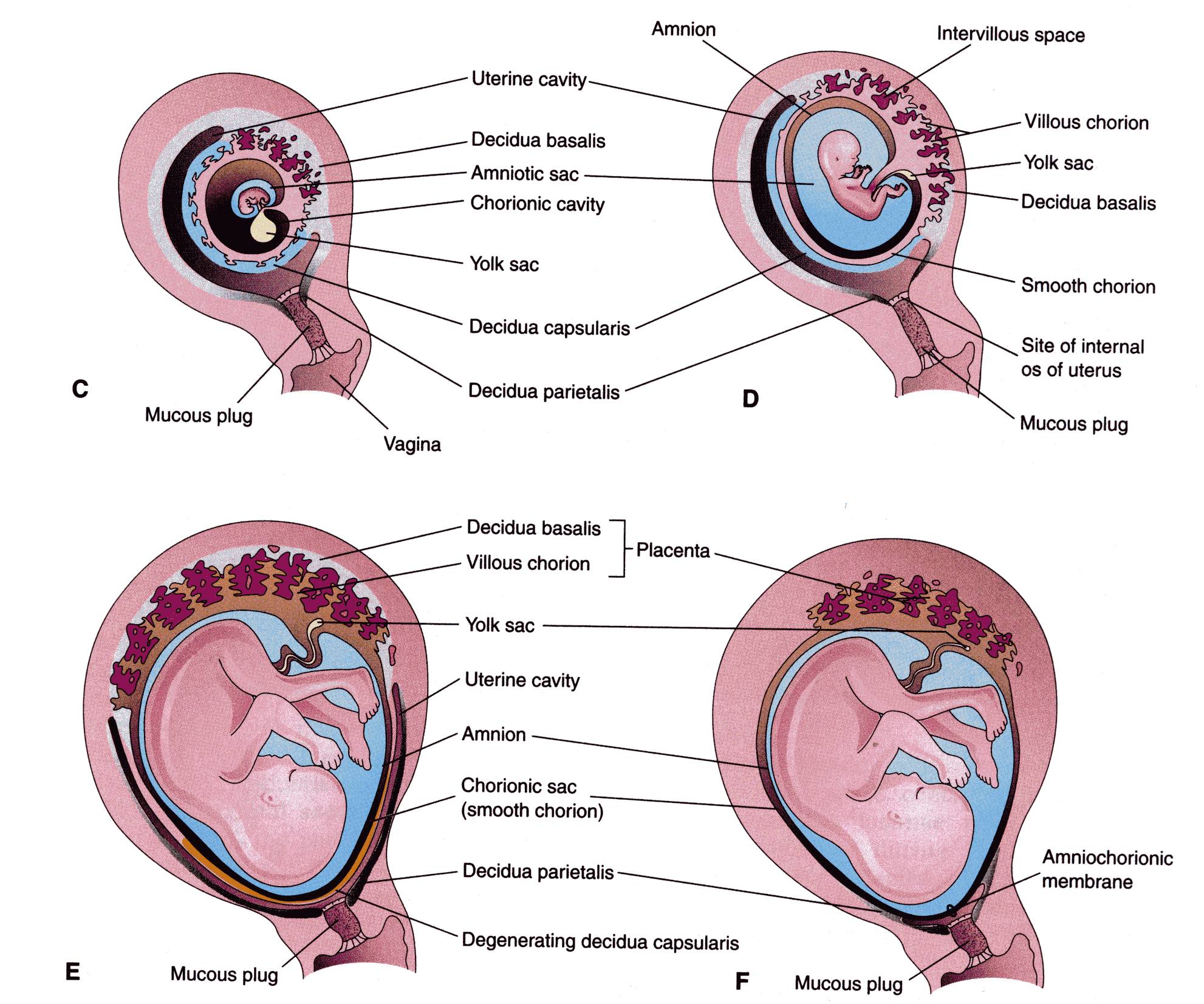 291
The villous chorion ( increase in number, enlarge and branch ) will form the fetal part of the placenta.
The decidua basalis will form the maternal part of the placenta.
The placenta will grow rapidly.
By the end of the 4th month, the decidua basalis is almost entirely replaced by the fetal part of the placenta.
DEVELOPMENT OF PLACENTA
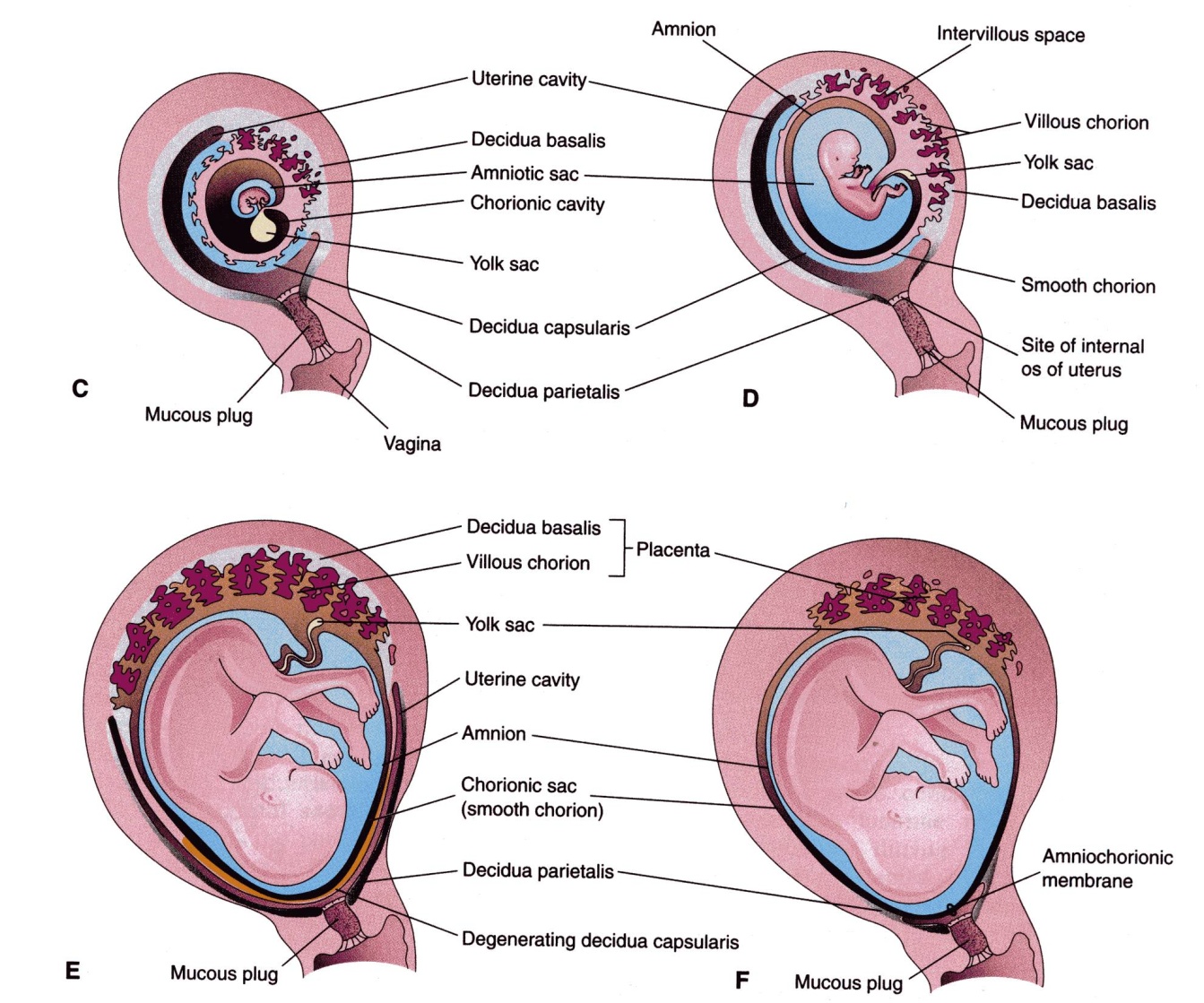 292
Cotyledons –about 15 to 20 slightly bulging villous areas. Their surface is covered by shreds of decidua basalis from the uterine wall.
After birth, the placenta is always inspeced for missing cotyledons. Cotyledons remaining attached to the uterine wall after birth may cause severe bleeding.
Grooves – formerly occupied by placental septa
The fetal part of placenta; fetal membranes called developmental adnexa
Placenta;fetal membranes which are expelled are called afterbirth or secundina
FULL-TERM PLACENTA
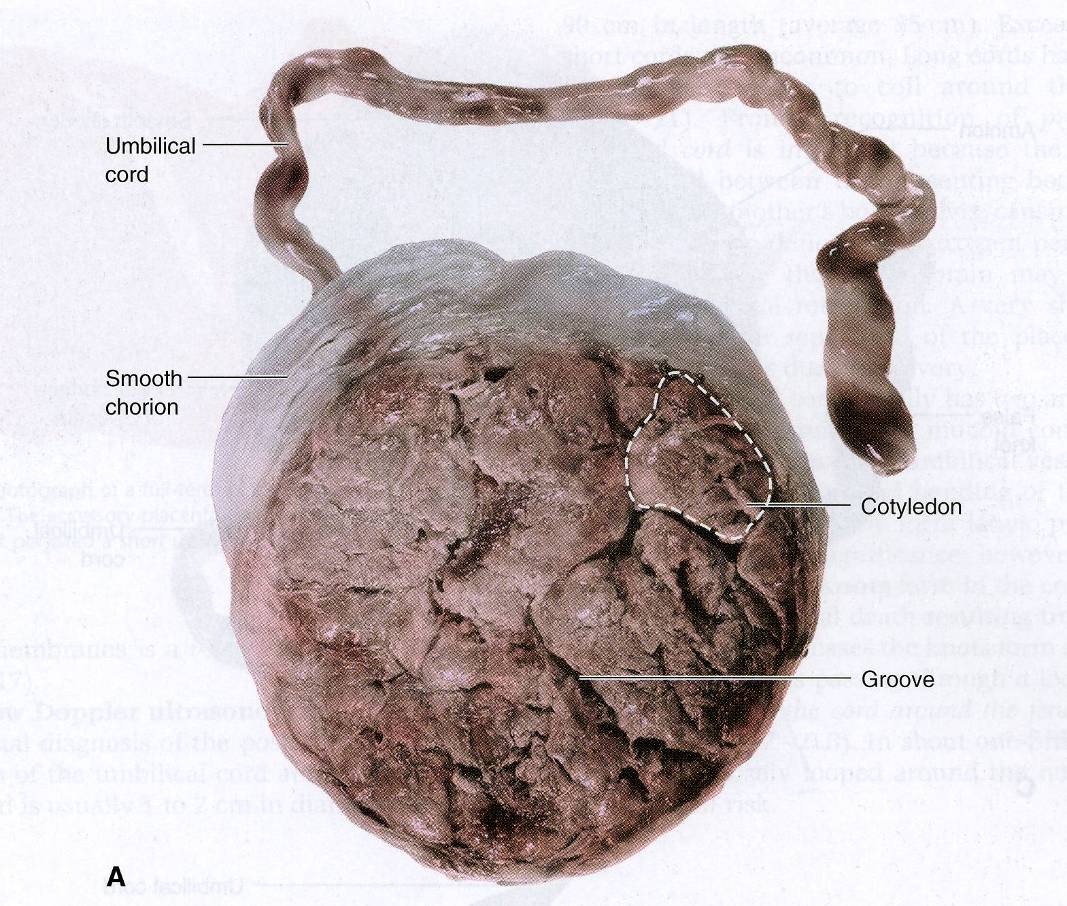 Maternal side
293
FULL-TERM PLACENTA( Discoid shape -500- 600 gm- Diameter 15-20 cm – Thickness of 2-3 cm)
Fetal surface:
This side is smooth and shiny. It is covered by amnion.
The umbilical cord is attached close to the center of the placenta.
The umbilical vessels radiate from the umbilical cord.
They branch on the fetal surface to form chorionic vessels.
They enter the chorionic villi to form arteriocapillary-venous system.
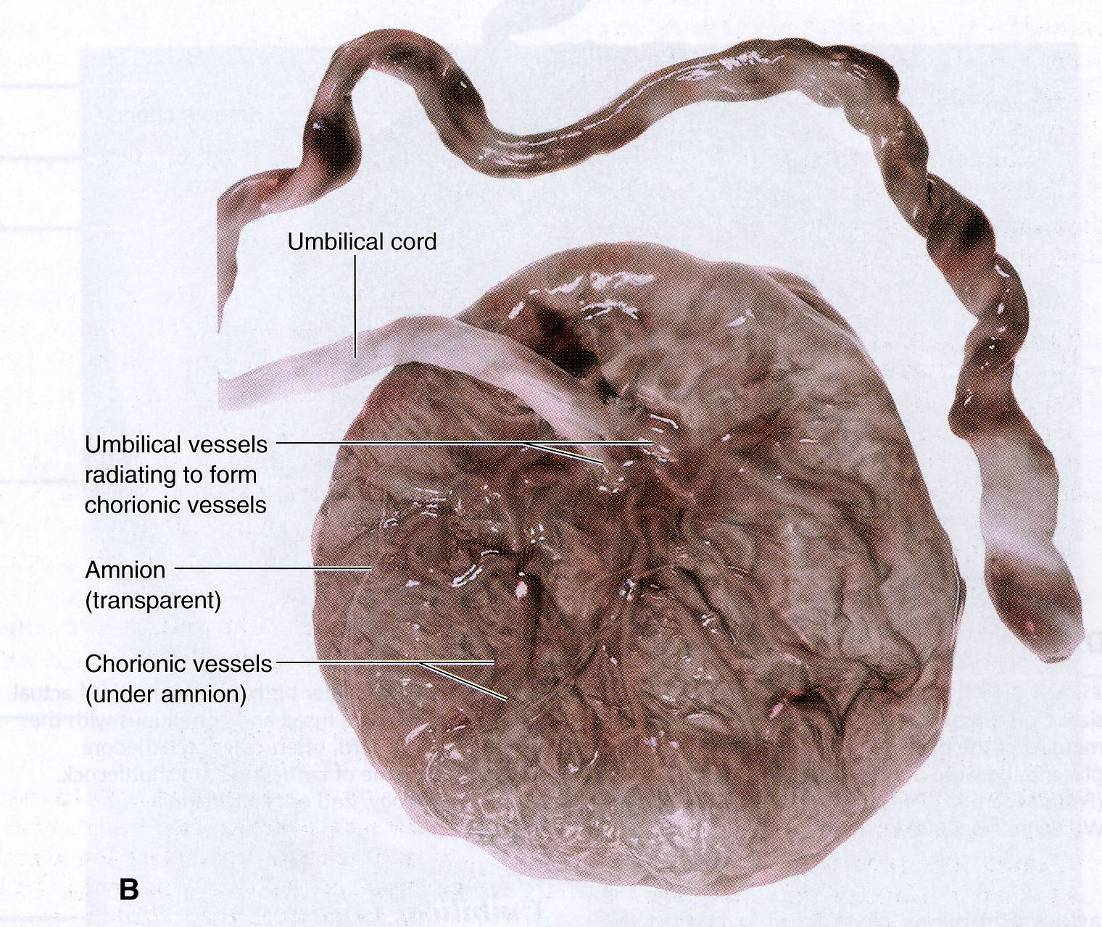 Fetal side
294
PLACENTAL CIRCULATION       80 to 100 each cotyledon - inflow
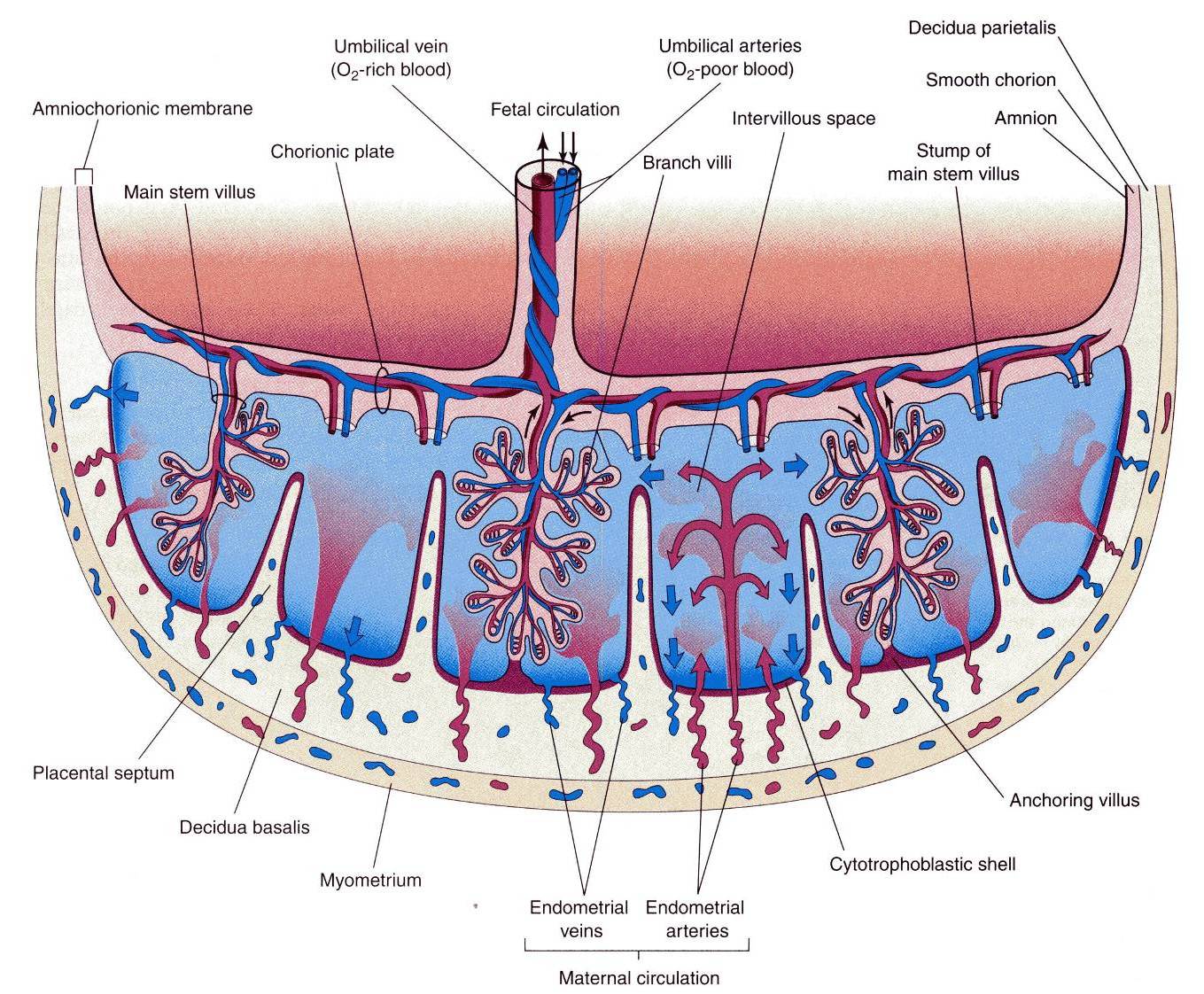 295
STRUCTURE OF STEM CHORIONIC VILLUS
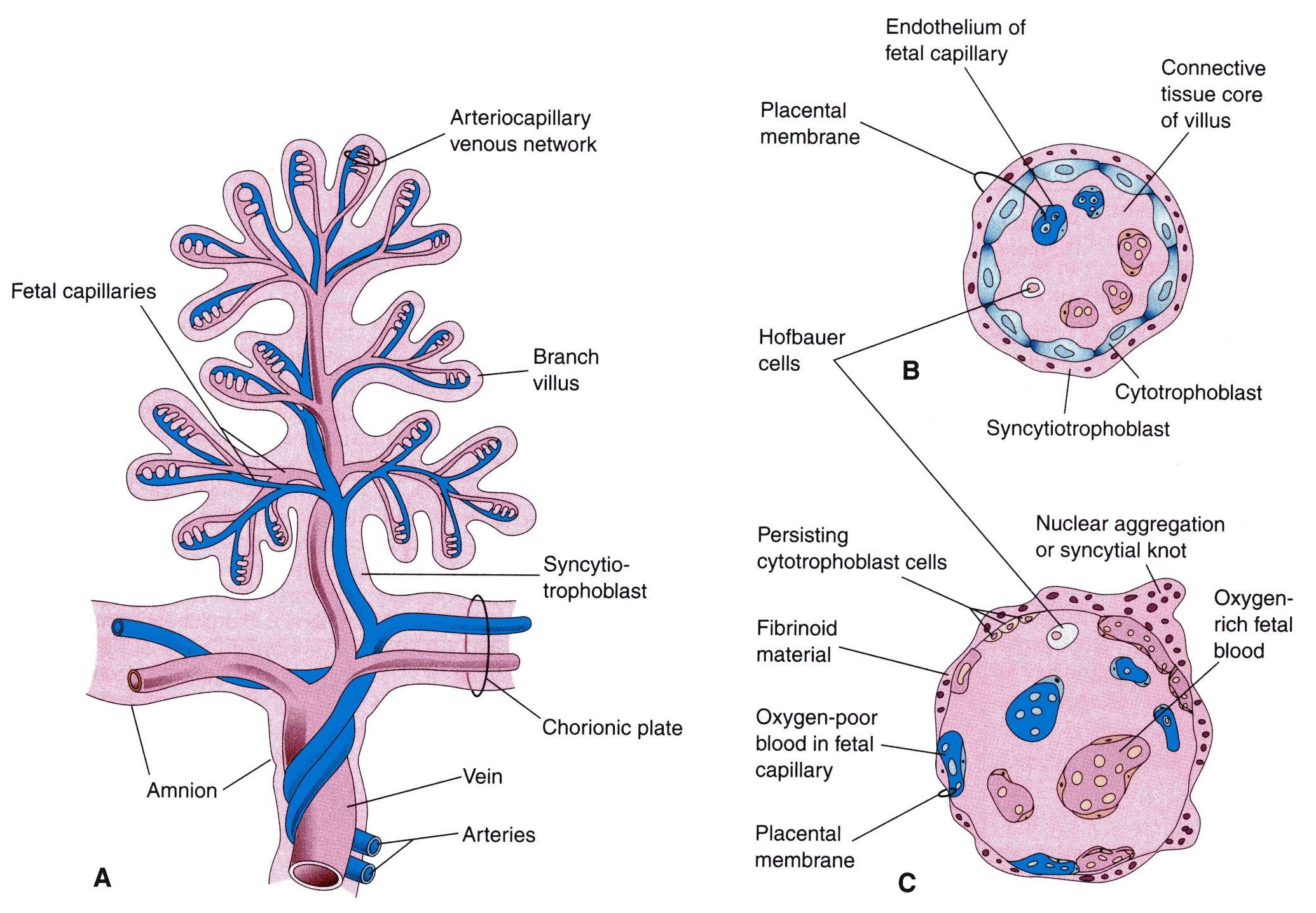 296
PLACENTAL MEMBRANE          knot –syncytiotrophoblast –Toward end of pregnancy – phagocytic cells
This is a composite structure that consists of the extrafetal tissues separating the fetal blood from the maternal blood.
It has four layers:
Syncytiotrophoblast
Cytotrophoblast
Connective tissue of villus
Endothelium of fetal capillaries
After the 20th week, the cytotrophoblastic cells disappear and the placental membrane consists only of three layers.
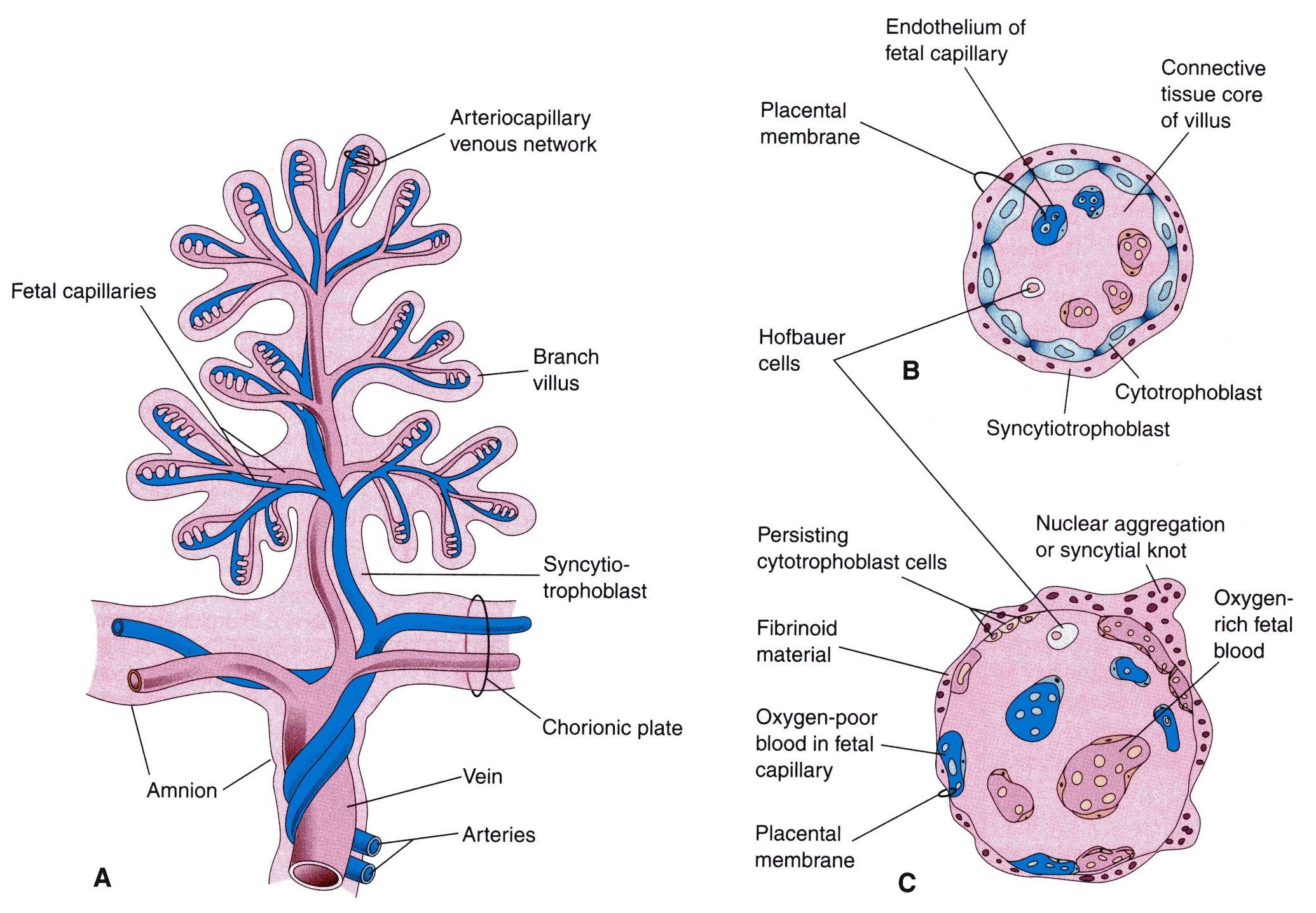 297
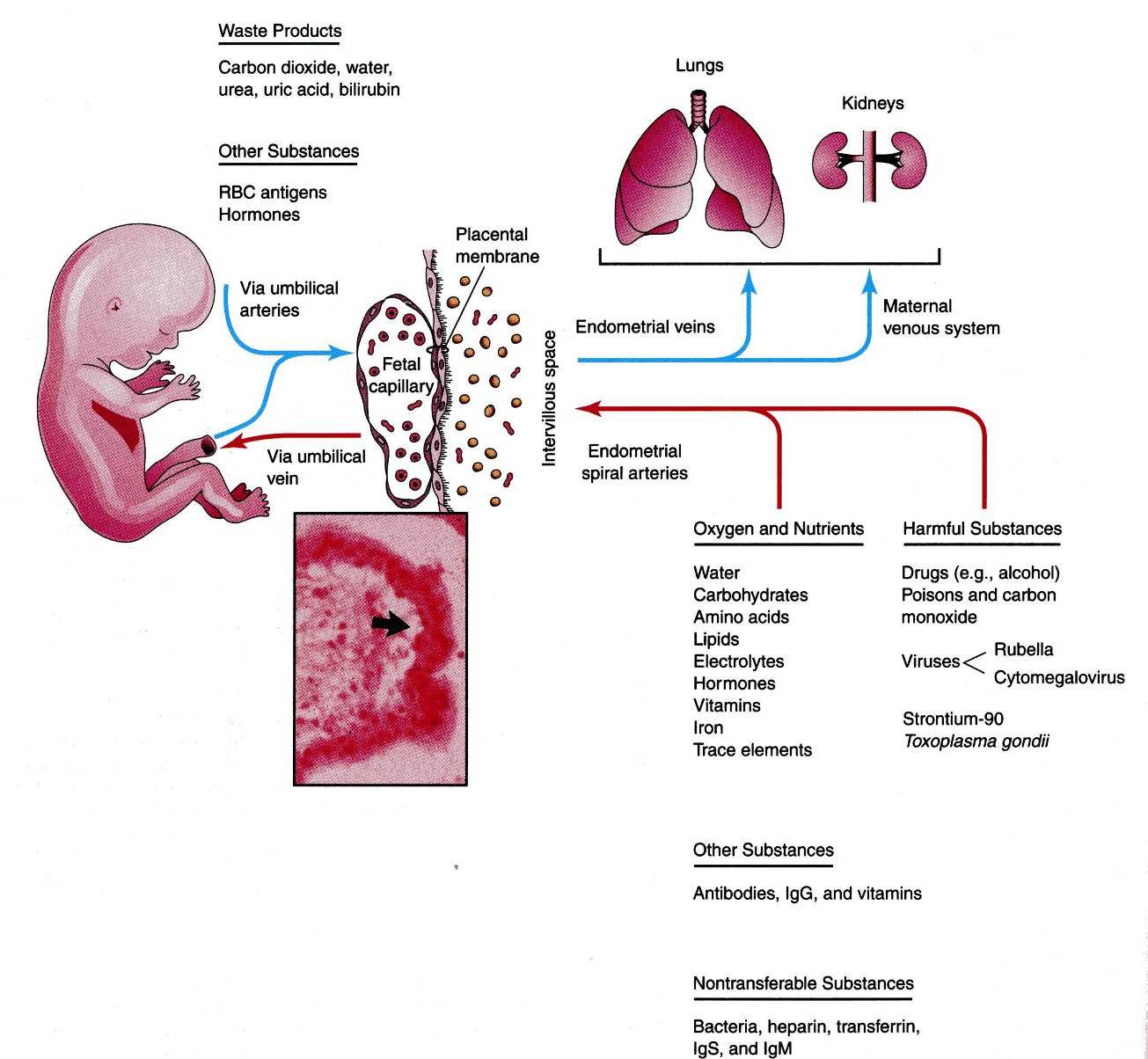 TRANSFER ACROSS THE PLACENTAL MEMBRANE                  Viruses: measles;poliomyelitis  Microorganism: treponema pallidum of syphilis ; T.g which produce destructive change in the eye; brain . IgG( gamma globulin) , IgS;IgM ( immunoglobulin S;M )
298
The placenta
Development of the placenta depends critically on the differentiation of specialized epithelial cells (cytotrophoblasts) to ensure that the maternal fetal interface allows adequate nutritional supply to the fetus and at the same time elimination of waste products into the maternal circulation. 
After approximately 6 days postfertilization, the blastocyst implants into the primed endometrium.
The placenta
As soon as implantation takes place, rapid trophoblast proliferation occurs resulting in the formation of two distinct layers: an inner mononuclear (cytotrophoblast) and an outer multinucleated syncytiotrophoblast layer.
The syncytiotrophoblast produces various lytic enzymes, which enable digit-like processes to invade the endometrial stroma to complete implantation.
The placenta
The development of an adequate uteroplacental circulation is critical for the maintenance of the embryo and, by the end of the third postconception week, a basic anatomical system is in place for feto-maternal exchange.
Lacunar networks, which are filled with maternal blood, form through the fusion of individual syncytiotrophoblast lacunae providing a rich source of nutrition for the embryo.
The placenta
The intervillous space is derived from these networks and is fed by maternal blood which enters via 80–100 spiral arteries.
The terminal villi of the placenta are constantly bathed in maternal blood within the interillous spaces, and this arrangement provides for an extremely large area for the exchange of metabolic and gaseous products between the maternal and fetal bloodstreams. There is normally no intermingling of blood between these two compartments.
The placenta
Components: 
Fetal component : the villous chorion.
Maternal Component: the decidua basalis.
The Decidua
Decidua refers to gravid endometrium, the functional layer of the endometrium in a pregnant women. 
Three regions of decidua
Decidua Basalis: Part of decidua deep to the conceptus.
Decidua Capsularis: Superficial part of the decidua overlying the conceptus.
Decidua Parietalis: all remaining parts.
The placenta
Fetal Portion—The fetal portion of the placenta consists of the villi of the chorion frondosum; these branch repeatedly, and increase enormously in size. 
These greatly ramified villi are suspended in the intervillous space, and are bathed in maternal blood, which is conveyed to the space by the uterine arteries and carried away by the uterine veins. 
A branch of an umbilical artery enters each villus and ends in a capillary plexus from which the blood is drained by a tributary of the umbilical vein.
The placenta
The vessels of the villus are surrounded by a thin layer of mesoderm consisting of gelatinous connective tissue, which is covered by two strata of ectodermal cells derived from the trophoblast: 
the deeper stratum, next the mesodermic tissue, represents the cytotrophoblast or layer of Langhans; 
the superficial, in contact with the maternal blood, the syncytiotrophoblast
The placenta
Maternal Portion.—The maternal portion of the placenta is formed by the decidua placentalis containing the intervillous space. 
The changes involve the disappearance of the greater portion of the stratum compactum, but the deeper part of this layer persists and is condensed to form what is known as the basal plate. 
Between this plate and the uterine muscular fibres are the stratum spongiosum and the boundary layer; through these and the basal plate the uterine arteries and veins pass to and from the intervillous space.
The placenta
The endothelial lining of the uterine vessels ceases at the point where they terminate in the intervillous space which is lined by the syncytiotrophoblast. 
Portions of the stratum compactum persist and are condensed to form a series of septa, which extend from the basal plate through the thickness of the placenta and subdivide it into the lobules or cotyledons seen on the uterine surface of the detached placenta.
The placenta
The placenta is usually attached near the fundus uteri, and more frequently on the posterior than on the anterior wall of the uterus. 
It may, however, occupy a lower position and, in rare cases, its site is close to the orificium internum uteri, which it may occlude, thus giving rise to placenta previa.
The placenta
The expelled placenta appears as a discoid mass which weighs about 500 gm. and has a diameter of from 15 to 20 cm. Its average thickness is about 2 - 3 cm., but this diminishes rapidly toward the circumference of the disk, which is continuous with the membranes. 
Its uterine surface is divided by a series of fissures into Iobules or cotyledons, the fissures containing the remains of the septa which extended between the maternal and fetal portions.
The placenta
On section, the placenta presents a soft, spongy appearance, caused by the greatly branched villi; surrounding them is a varying amount of maternal blood giving the dark red color to the placenta. 
Placental blood flow is increased at term and amounts to 500 ml/min (80% of the uterine perfusion).
The placenta
The placental barrier
The placental barrier is composed of structures that separate the maternal and the fetal blood.
In the first trimester it consists of:
 the syncytiotrophoblast, 
the cytotrophoblast (Langhans' cells), 
the villus mesenchyma and 
the fetal capillary walls.
During the 4th month the cytotrophoblast disappears from the villus wall
The placenta
FUNCTIONS OF THE PLACENTA
The placenta functions as a transport mechanism between the embryo and the mother. 
The placenta has many tasks: 
it transports oxygen, nutrients, and antibodies to the fetus by means of the umbilical vein; 
removes carbon dioxide and metabolic wastes from the fetus by the two umbilical arteries;
The placenta
FUNCTIONS OF THE PLACENTA
serves as a protective barrier against harmful effects of certain drugs and microorganisms; 
acts as a partial barrier between the mother and fetus to prevent fetal and maternal blood from mixing; 
produces hormones essential for maintaining the pregnancy. (The hormones are estrogen, progesterone, and human chorionic gonadotropin (HCG)).
The placenta
Endocrine Function of the Placenta
There are pituitary like hormones and steroid hormones secreted from the placenta. The pituitary like hormones HCG is similar to LH and helps maintain the mothers corpus luteum. hCS (Human chorionic sommatotropin) is like prolactin and growth hormone and help aid in increasing fat breakdown that spares the use of glucose from the mothers tissues. 
Progesterone helps maintain the endrometrium and supports the growth of mammary glands. Estrogen also helps maintain the endrometrium and growth of mammary glands as well as inhibits prolactin secretion.
The placenta
FETAL MEMBRANES
Two closely applied but separate membranes line the uterine cavity and surround the developing embryo-fetus. 
Both membranes, the amnion (inner membrane) and the chorion (outer membrane), arise from the zygote. 
These deceptively strong, translucent membranes contain not only the fetus but also the amniotic fluid, and they are continuous with the margins of the placenta.
The placenta
Amnion
This is the smooth, slippery, glistening innermost membrane that lines the amniotic space. 
It is filled with fluid and is often called the "bag of water." The fetus floats and moves in the amniotic cavity. At full term, this cavity normally contains 500 cc to 1000 cc of fluid (water). This fluid provides many functions for the fetus. The amnion usually ruptures just before birth.
The placenta
Chorion. 
This is the outer membrane. 
It forms a large portion of the connective tissue thickness of the placenta on its fetal side. 
It is the structure in and through which the major branching umbilical vessels travel on the surface of the placenta.
Placenta abnormalities
Placenta Accreta - abnormal adherence, with absence of decidua basalis. The incidence of placenta accreta also significantly increases in women with previous cesarean section compared to those without a prior surgical delivery. Placenta Increta - occurs when the placenta attaches deep into the uterine wall and penetrates into the uterine muscle, but does not penetrate the uterine serosa. Placenta increta accounts for approximately 15-17% of all cases. Placenta Percreta - placental villi penetrate myometrium and through to uterine serosa.
Fetal membrane complications
Chorioamnionitis
This is an infection of the fetal membranes and amniotic fluid, which may be associated with infections in the mother and baby. 
The symptoms of chorioamnionitis include fever, increased heart rate in the mother or unborn baby, a tender or painful uterus, and foul odour of the amniotic fluid. 
Chorioamnionitis can result from prolonged membrane rupture and long labours. 
The condition is diagnosed, prior to labour, with blood tests and amniocentesis, and during labour with monitoring.
Management includes use antibiotics and delivery of the baby as soon as possible.
The umbilical cord
The umbilical cord is the life-line that attaches the placenta to the fetus. The umbilical cord is made up of three blood vessels: two smaller arteries which carry blood to the placenta and a larger vein which returns blood to the fetus.
It can grow to be 55 - 60 cm long, allowing the baby enough cord to safely move around without causing damage to the cord or the placenta.
The umbilical cord
It is formed by the fifth week of development and it functions throughout pregnancy to protect the vessels that travel between the fetus and the placenta.
By the end of the third week of development the embryo is attached to placenta via a connecting stalk . 
At approximately 25 days the yolk sac forms and by 28 days at the level of the anterior wall of the embryo, the yolk sac is pinched down to a vitelline duct, which is surrounded by a primitive umbilical ring .
The umbilical cord
By the end of the 5th week the primitive umbilical ring contains: 
a connecting stalk within which passes the allantois (primitive excretory duct), two umbilical arteries and one vein; 
the vitelline duct (yolk sac stalk); and
a canal which connects the intra- and extraembryonic coelomic cavities . By the 10th week the gastrointestinal tract has developed and protrudes through the umbilical ring to form a physiologically normal herniation into the umbilical cord. Normally these loops of bowel retract by the end of the third month.
The umbilical cord
The umbilical cord normally contains two umbilical arteries and one umbilical vein.
These are embedded within a loose, proteoglycan rich matrix known as Wharton’s jelly. 
This jelly has physical properties much like a polyurethane pillow, which is resistent to twisting and compression. This property serves to protect the critical vascular lifeline between the placenta and fetus
Umbilical cord insertion
The umbilical cord normally inserts near the center of the placenta. However, in approximately 7% of single births the insertion point occurs at the very edge of the placenta (marginal insertion) and in about 1% of cases, the umbilical cord does not insert into the placenta at all, but the fetal vessels ramify through the external membranes before entering the placenta (velamentous insertion).
Umbilical cord insertion
Battledore insertion – this is where the cord is attached at the very edge of the placenta and can separate during delivery of the placenta and membranes by controlled cord traction (CCT).
Velamentous insertion - the cord originates in membranes that are distanced from the placental margin, sothe cord vessels run through the membranes to reach the placenta. There is a danger that spontaneous rupture of the membranes (SRM) can be accompanied by tearing of a cord vessel which will lead to severe haemorrhage and fetal exsanguination
Vasa praevia - this is associated with velamentous insertion where some of the fetal blood vessels in the membranes lie across the cervical os below the fetal presenting part.
The umbilical cord
Noninvasive procedures are being utilized to assess fetal well-being in utero
By utilizing ultrasound and Doppler flow measuring techniques, the umbilical cord can be visualized and also the flow of fetal blood through these vessels can be assessed.
The more forward blood flow from the fetus to the placenta through the umbilical artery, the healthier the fetus
Umbilical Abnormalities
• Single Umbilical Artery
One artery instead of two will result in chromosomal abnormalities. Some of these defects include poor fetal growth, preterm delivery, and still births. This can be detected by a routine ultrasound.
• Umbilical Prolapse
This condition usually happens when a cord is too long. The baby may be born prematurely or will be breech.
• Umbilical Nuchal Loops
This condition happens when the umbilical cord is wrapped around the baby's head at least one or more times. This can be detected when a baby is in stress or by a simple ultrasound.
Umbilical Abnormalities
• Vasa Previa
This can become life threatening for the unborn baby. This complication happens when the umbilical cord inserts abnormally in the fetal membranes of the placenta, which appears abnormally shaped or positioned. Major risks include unprotected fetal blood vessels cross the cervix, oftentimes rupturing the membranes. 
• Umbilical Cord Knots
About 1% of babies are born with one or more knots in their umbilical cord. Some knots happen during labor; others happen from moving around in the womb. Most knots occur when the umbilical cord is too long.
The amniotic fluid
Amniotic fluid is 98% water and 2% salts and cells from the baby. 
The amount of amniotic fluid is greatest at about 34 weeks gestation into the pregnancy, when it averages 800 mL. 
Approximately 600 mL of amniotic fluid surrounds the baby at full term (40 weeks gestation).
From the 5th month the fetus begins to drink amniotic fluid (400 ml/day).
The Amniotic fluid
The amnion functions to:
(1) Protect the fetus from direct trauma by distributing and equalizing any impact the mother may receive.
(2) Separate the fetus from the fetal membranes.
(3) Allow freedom of fetal movement and permits musculoskeletal development.
(4) Facilitate symmetric growth and development of the fetus.
(5) Protect the fetus from the loss of heat and maintains a relative, constant fetal body temperature.
(6) Serve as a source of oral fluid for the fetus.
(7) Act as an excretion and collection system.
The Amniotic fluid
Disorders of the amniotic fluid volume
There are two types of problems that can occur with regard to the volume of amniotic fluid: 
Polyhydramnios is over 2L of amniotic fluid in the uterus. 
This condition is quite common in women with diabetes. 
Polyhydramnios is associated with higher rates of congenital and chromosomal abnormalities, placental abruption, premature birth, IUFD, and postpartum hemorrhage. 
Sometimes amniocentesis is used to remove some of the amniotic fluid.
The Amniotic fluid
Some causes of polyhydramnios 
Idiopathic (unknown) ~ most cases
Gastrointestinal abnormalities 
Esophageal atresia 
Intestinal obstruction 
Central nervous system abnormalities 
Anencephaly 
Chromosomal abnormalities 
Nonimmune hydrops 
Diabetes 
Twin- to -twin transfusion
The Amniotic fluid
Oligohydramnios is too little amniotic fluid.
Oligohydramnios is rare in early pregnancy, but when it does occur, there is an increased risk of miscarriage, fetal growth restriction, placental abruption, premature birth, musculoskeletal abnormalities such as clubfoot, an abnormality of the lungs called pulmonary hypoplasia, and stillbirth.
The Amniotic fluid
Some causes of  oligohydramnios
Ruptured membranes 
Congenital abnormalities 
Bilateral renal agenesis or cystic dyplasia 
Obstruction of the urinary tract 
Sacral agenesis
Growth restriction (placental insufficiency) 
Postterm pregnancy 
Drugs 
Angiotensin-converting enzyme inhibitors 
Prostaglandin synthase inhibitors 
Twin- to -twin transfusion 
Fetal demise 
Idiopathic
The Amniotic fluid
Ultrasound may be used to obtain a qualitative measure of the amount of amniotic fluid present.
The normal range for the deepest vertical pocket (or maximum vertical pocket) is 2 cm  to 8 cm in singleton gestations
The Amniotic fluid
Because the level of amniotic fluid in the uterus decreases somewhat after 35 weeks of pregnancy, oligohydramnios is more common during that time. 
Oligohydramnios in late pregnancy is associated with higher rates of fetal distress and caesarean section. 
Oligohydramnios can be treated by infusing a fluid called crystalloid into the uterus to replace the missing amniotic fluid.
The Amniotic fluid
The Amniotic fluid
Another method of assessing amniotic fluid is Amniotic Fluid Index (AFI), uses the sum of the deepest vertical pocket of fluid found in each quadrant of the uterus the normal range for the AFI is 5 to 25 cm
The Amniotic fluid
Fetal DistressEvaluation of amniotic fluid color – may be indicative of fetal distress
Green tinged – indicates that meconium has been released
Yellow to amber – may indicate bilirubin in the fluid
Red tinged – blood from the mother or the fetus
FERTILIZATION AND CONCEPTION
Definition
Fertilization is the process of fusion of the spermatozoon and mature ovum to produce a zygote.
Objectives
To initiate embryonic development
To restore the chromosome number of species
FERTILIZATION AND CONCEPTION
Gestational age (based on a 28 day cycle) is calculated from the first day of a woman’s last menstrual period. About 280 days, or 40 weeks, elapse between the first day of the last menstrual period and the birth of the infant.
Fertilization age is the actual age of the fetus, and is calculated from the estimated day of ovulation. To illustrate, Gestational age (based on a 28 day cycle) = Fertilization age + 2 weeks.
FERTILIZATION AND CONCEPTION
Development begins on the day of fertilization – when one sperm penetrates the ovum and unites with it to form one cell. This combining of the ovum and the sperm causes massive cell division.
Complete dissolution of the cells of the corona radiata occurs by chemical action of hyaluronidase liberated from the acrosomal cap of the sperms.
The fertilized ovum travels through the fallopian tube to the uterus. About three to four days later the fertilized ovum, which by now has divided  many times, has reached the uterus. 
It begins to implant itself into the soft lining of the uterus between the end of the first week and the beginning  of the second week after ovulation.
Fertilization and conception
After fertilization the single cell splits into two, then the two cells double to four, four to eight, eight to sixteen and so on. Because the cell cluster looks superficially like a berry it is called the morula (Latin for "mulberry")
Growth increases. By the time the womb cavity is reached, the cell cluster becomes hollow and fluid-filled, and is referred to as the blastocyst.
Morula remains free in the uterine cavity on the 4th and 5th day. It is covered by a film of mucus.
Zona hatching is the next step so that the trophectoderm cells interact with endometrial cells and implantation occurs.  
Due to blastocyst enlargement, the zona pellucida becomes stretched, thinned and gradually disappears.
The cells on the outer side of the morula become the trophectoderm and inner cells become inner cell mass.
Trophectoderm differentiates into chorion 
(placenta) and the inner cell mass becomes the embryo.
Fertilization and conception
Meanwhile the uterus is forming a spongy lining within which the embryo will implant. To achieve this the embryo burrows into the wall of the womb and is covered over by the lining of the womb. This begins 6 days after fertilization and is completed within the next 7 days.
Implantation occurs in the endometrium.
Actual penetration occurs through the stromal cells in between the glands and is facilitated by the histolytic action of the blastocyst.
With increasing lysis of the stromal cells, the blastocyst is burrowed more and more inside the stratum compactum of the decidua.
The deeper penetration is of the blastocyst is known as interstitial implantation.
FUSION OF THE SPERM NUCLEI AND OOCYTE COMPLETE FERTILIZATION
Sperm penetrates corona radiata 
Attaches to zona pellucida 
Acrosome of sperm releases trypsin like enzyme 
Sperm penetrates 
Egg membrane depolarizes ( Na diffuses in, Ca out) 
Cortical granules released 
Zona hardens 
Prevents multiple fertilizations 
Secondary Oocyte divides 
Polar body formed, egg and sperm nucleus fuse
EMBRYONIC STAGE ( WEEK 2 - 8 )
CELLS OF THE INNER CELL MASS FLATTEN TO FORM THE EMBRYONIC DISK ( twins develop at 10 - 14 days ) 
AN OUTER ECTODERM AND INNER ENDODERM IS FORMED 
LATER THE THIRD LAYER ( MESODERM ) IS PRODUCED 
THESE THREE LAYERS FORM THE PRIMARY GERM LAYERS 
HUMANS ARE TERMED " TRIPLOBLASTIC "
CELL TYPES PRODUCED BY EACH LAYER.
MESODERM: DERMIS OF SKINCIRCULATORY SYSTEMMUSCLEBONES ( EXCEPT FACIAL ) 
ENDODERM:LINING OF GI TRACTLINING OF LUNGSKIDNEY DUCTS AND BLADDERTHYMUSTHYROIDTONSILS 
ECTODERM:EPIDERMIS OF SKINTOOTH ENAMELLENS AND CORNEA OF THE EYEOUTER EARBRAIN AND SPINAL CORDFACIAL BONESSKELETAL MUSCLES IN THE HEAD
Fertilization and conception
Day 1:  fertilization: all human chromosomes are present; unique human life begins.
Day 6:  embryo begins implantation in the uterus.
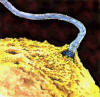 4 Weeks Gestational Age
•The heart begins to form.
•Blood circulation begins.
•Because of the developing body systems, it is important that the mother gets proper nutrition and does not use alcohol, drugs or tobacco.
•Most pregnancy tests that are done in a clinic are positive by this time.
6 Weeks Gestational Age
•By this time the head and upper body are well developed.
•The eyes have begun to form.
•Structures that will become arms and legs, called limb buds, begin to appear.
•The heart, now in a tubular form, begins to beat.
•The neural tube has formed which will give rise to the brain and  spinal cord.
8 Weeks Gestational Age
•The embryo now has a four- chambered heart.
•The vertebral (spinal) column is developed and visible but is composed of cartilage at this stage.
•Electrical activity begins in the developing brain and nervous system.
•The fingers begin to develop.
•Blood is being pumped through the umbilical cord to and from the embryo.
•The bluish amniotic sac surrounds the embryo. The fluid within it protects the embryo.
10 Weeks Gestational Age
•During this period the embryo reaches a transition point. It is now called a fetus, a Latin word meaning young one or offspring.
•The head is about half the size of the fetus and the tail has disappeared.
•The fetus now has a distinct human appearance.
•Arms, legs, fingers and toes are  distinctly visible.
•The first real bone cells begin to replace the cartilage.
•Eyelids are formed.
12 Weeks Gestational Age
•The eyelids fuse together.
•Fingernails are developing.
•Between 10 and 12 weeks, the fetus begins small, random movements that are too slight to be felt by the mother.
•The fetal heartbeat can be detected  electronically.
•All major body organs are formed although they are not able to function outside of the uterus. The rest of the pregnancy is needed to allow these organs to grow and mature.
14 Weeks Gestational Age
•The fetus is able to swallow and  the kidneys are able to make urine.
•Blood begins to form in the bone marrow.
•The fetus now sleeps and awakens. It has movement of arms, legs, head and neck. The mouth of the fetus is able to open and close.
•The arms are in proportion to the body.
•The fetus is about 3 1/2 inches long and weighs about 1 1/2 ounces.
16 Weeks Gestational Age
•By this age it is possible to distinguish the sex of the fetus.
•The head is erect and the legs are developing.
•Fine hair, called lanugo, has begun to grow on the head.
•The fetus is about 5 to 6 inches long and weighs about 3 to 4 ounces.
18 Weeks Gestational Age
•The body and facial features of the fetus are now recognizable.
•The fetus is able to respond to sound.
•The nose, lips and ears can be recognized at this stage.
•Scalp hair is present.
•A fetus at this age will be unable to survive if born prematurely because it is much too small and the organs are too immature.
•The fetus is about 6 inches long and weighs about 4 1/2 ounces.
20 Weeks Gestational Age
•The oil glands in the skin, called  sebaceous glands, begin to work.
•The mother will be able to feel the fetus move, kick, and punch. The  movements are sometimes described as feeling like “movement of butterfly wings or bubbles.” This is called quickening.
•The fetus has been observed to do thumb sucking on ultrasound. The fetus at this stage has the reflex ability to suck and grasp. It may also experience hiccups.
•The fetus is about 6 1/2 inches long and weighs about 5 to 8 ounces.
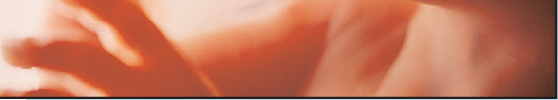 22 Weeks Gestational Age
•Toenails have begun to develop.
•By 22 weeks the lower limbs are fully formed.
•Head and body hair called lanugo thickly covers the fetus.
•The fetus is about 9 inches long and weighs about 1 pound.
24 Weeks Gestational Age
•The fetus begins to gain weight steadily, but still appears “scrawny”.
•The skin is typically wrinkled and red.
•The head is still quite large compared to the rest of the body.
•Eyebrows and eyelashes are recognizable.
•With expert high-risk newborn medical attention, 60% of the infants born now will live. All will have extensive Intensive Care Nursery (ICN) stays. Forty to fifty percent of those that survive to their first birthday may have a permanent disability.
•The fetus is about 12 inches long and weighs about 1 1/2 to 2 pounds.
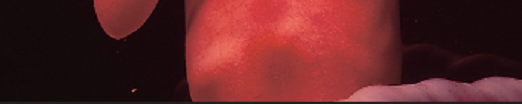 26 Weeks Gestational Age
•The fetus can respond to sounds  that occur both inside the mother’s body and outside in the mother’s  surroundings.
•The fetus is now about 13 inches long and weighs about 2 pounds.
•The eyelids open and close.
•Approximately 85% of babies  born alive now will survive if they are born in a hospital with high-risk newborn experts. These babies will have extensive ICN stays and almost 30% will have a permanent disability.
28 Weeks Gestational Age
•Eyelashes and eyebrows are present.
•The fetus has a good head of hair.
•The thin, red, wrinkled skin of the fetus is covered with a white cheese-like substance called vernix caseosa that protects the skin from the drying action of the amniotic fluid.
•The fetus is about 13 1/2 inches long and weighs about 2 1/4 pounds.
•Approximately 91% of the infants born at this age will survive if born at a hospital that provides expert high-risk newborn care. As many as 15% of these infants will have lengthy hospitalizations and permanent disabilities.
30 Weeks Gestational Age
•The lungs of the fetus become more mature with each week that is spent in the uterus. However, if the baby is born now it will still  need expert medical help.
•The fetus is now about 14 inches long and weighs about 2 1/2 pounds.
•Approximately 95% of the infants born at this time will survive if  born in a hospital with an ICN.
32 Weeks Gestational Age
•Vernix caseosa continues to form a thick coat on the skin.
•The fetus continues to grow and mature.
•Toenails are fully formed.
•The body is filling out or “fattening up.”
•The fetus is now approximately 16  inches long, about the length of a football, and weighs 3 to 4 pounds.
•About 97% of the infants born at  this time will survive with appropriate high-risk newborn  care. Some will have permanent disabilities.
34 Weeks Gestational Age
•The movements and kicks of the fetus are much stronger now. Sometimes this activity can be seen by watching the mother’s abdomen.
•The fingernails reach the end of the fingertips.
•The skin is pink and smooth.
•The fetus is about 17 1/2 inches long and weighs about 4 to 5 pounds.
•More than 99% of the babies born  at this time will survive. Some of these babies will require high-risk newborn care. Very few will have permanent disabilities.
•Many babies born at 34 weeks gestational age will be discharged home with their mothers and not require ICN care.
36 Weeks Gestational Age
•Lanugo disappears from the face  but remains on the head.
•The fetus has fully-formed limbs with fingernails and toenails.
•Muscle tone is developed and the fetus can turn and lift its head.
•The fetus has soft earlobes with little cartilage.
•The fetus is about 19 inches long and weighs about 5 to 6 pounds.
•An infant born at this time has an excellent chance of survival with proper care.
38 Weeks Gestational Age
•The fetus can grasp firmly.
•Skin on the face and body becomes smooth.
•The head continues to be the largest body part.
•The body usually appears plump.
•Lanugo is left only on the shoulders and upper body.
•Toenails reach the toe tips.
•The fetus is about 19 1/2 inches long and weighs about 6 pounds.
•Almost all babies born now will  live.
•The pregnancy is considered full term and the baby is ready to be born anytime between now and 42 weeks.
40 Weeks Gestational Age
•In males, the testicles are fully descended into the scrotum.
•The chest is prominent; the breasts protrude.
•Fingernails extend beyond the fingertips.
•The baby may now be 20 inches or more in length and weigh 6 1/2 to 9 pounds.
Fetal Behavior
• A fetus can swallow, move its arms and legs, yawn, and suck.
• The fetus gets ready to breathe outside the womb by “fetal breathing”
Fetal Experience
• Touch:  The fetus’s body parts come in contact with one another. A fetus sucks its thumb.
• Taste:  The fetus can detect the flavors of the amniotic sac. It likes sweets.
• Smell:  The fetus can detect the smells of the amniotic fluid, which are influenced by what the mother eats.
Fetal Experience
Hearing:  Fetus responds to the sounds of the mother’s voice, of others talking to the mother, and of the mother’s blood pumping and her breathing.
• Sight:  The fetus may react to a bright light shown against the mother’s skin, but its visual experience is very slight.
FETAL CIRCULATION
Fetal circulation
The fetal circulation supplies the fetal tissues with oxygen and nutrients from the placenta. 
Approximately 2/3 of the blood volume passes through the right side of the heart while only 1/3 passes through the left side of the heart.
It bypasses the fetal lungs.
Fetal circulation
• The presence of fetal haemoglobin ensures that oxygen delivery is maintained despite low oxygen partial pressures.
• At birth, the circulation of the fetal blood through the placenta ceases, acute changes in the pulmonary and systemic vascular resistance occur and the lungs begin to function.
• Subsequently the foramen ovale, ductus arteriosus and umbilical vessels close or transform into the corresponding ligaments.
Fetal circulation
Blood carrying the highest oxygen saturation and nutrients is returned from the placenta to the fetus via the umbilical vein. 
This blood travels upward to the underside of the liver where it separates into 2 portions:
One portion entering the portal and hepatic circulations
One portion entering the ductus venosus (bypassing the hepatic circulation) and ultimately emptying into the inferior vena cava (IVC).
Fetal circulation
Once in the IVC, the blood mixes with unoxygenated blood returning from the lower extremities and the wall of the abdomen.  
It continues to travel upward eventually entering the right atrium where it mixes with blood returning from the head and upper extremities via the superior vena cava (SVC).
Fetal circulation
Thirty to thirty-five percent of blood returned to the right atrium passes through the foramen ovale to the left atrium.  
Here it mixes with blood returning from the lungs via the 4 pulmonary veins; enters the left ventricle;  and exits the left side of the heart via the aorta.
Fetal circulation
Differences:   
 Fetal or intra-uterine circulation is anatomically and physiologically different from extra-uterine circulation.  
First, during intra-uterine days the vast majority of the fetus’ cardiac output is delivered to the placenta due to its low vascular resistance—the organ of oxygenation for the fetus.
Fetal circulation
Fetal lungs are essentially non-functional, the fetal liver is only partially functional, and, as such, these organs need less blood during this time frame than will be required after birth. 
The fetal brain and developing central nervous system (CNS) both have high oxygen requirements and will receive a larger portion of fetal blood. Therefore, fetal circulation’s blood flow allows most of the right ventricular output to bypass the lungs and go, to the placenta to pick up oxygen.
Fetal circulation
Three major anatomic differences exist between intra-uterine and extra-uterine circulation:  the ductus venosus, the foramen ovale, and the ductus arteriosus. 
The ductus venosus is a portion of the umbilical vein located on the under side of the liver, giving rise to the portal vein.  It carries oxygenated blood from the placenta and umbilical vein to the inferior vena cava.
Fetal circulation
The foramen ovale, an opening in the septum between the right & left atria, shunts blood from the right atrium to the left atrium during fetal days.  This allows the majority of blood returned to the heart to bypass pulmonary circulation.
The ductus arteriosus diverts blood from the main pulmonary artery and pulmonary circulation into the descending aorta just below the origin of the left sub-clavian artery.
Fetal circulation
A unique feature of fetal circulation is the low oxygen saturation level of fetal blood.  The fetal oxygen saturation level is considerably lower than that of the newborn because of the lower efficiency of the placenta as compared to the lungs as an organ of gas exchange. 
In addition, fetal circulation is capable of transporting oxygen at lower saturation levels due to the presence of high levels of fetal hemoglobin.
THE MAIN DIFFERENCES ARE:
- UMBILICAL VEIN TRANSPORTS O2 RICH BLOOD TO THE FETUS 
FETAL BLOOD HAS MUCH MORE CAPACITY TO CARRY O2 
VEIN CARRIES BLOOD TO THE LIVER AND IS PARTIALLY SHUNTED BY THE DUCTUS VENOSUS 
THIS ALLOWS ABOUT HALF OF THE BLOOD TO BYPASS THE LIVER 
THE DUCTUS JOINS THE INFERIOR VENA CAVA 
BLOOD FROM THE LOWER PART OF THE FETAL BODY IS MIXED WITH O2 RICH BLOOD FROM PLACENTA 
BLOOD IS FORCED INTO THE RIGHT ATRIUM 
THE FETAL HEART HAS AN OPENING BETWEEN THE RIGHT AND LEFT ATRIUM THAT SHUNTS BLOOD AWAY FROM THE PULMONARY CIRCULATORY SYSTEM. 
THE OPENING IS CALLED THE FORAMEN OVALE 
THE DUCTUS ARTERIOSUS CONDUCTS BLOOD AWAY FROM THE PULMONARY TRUNK TO THE AORTA ( LUNG BYPASS )
Post – delivery changes
With the first breaths of air the baby takes at birth, the fetal circulation changes. A larger amount of blood is sent to the lungs to pick up oxygen.
The circulation in the lungs increases and more blood flows into the left atrium of the heart. This increased pressure causes the foramen ovale to close and blood circulates normally.
Post – delivery changes
1. The umbilical vessels are obliterated when the cord is clamped externally.  
2. There is therefore a fall in blood flow through the IVC and the ductus venosus,  the latter subsequently closes passively over the next 3-10 days.
3. A dramatic fall in the pulmonary vascular resistance (PVR) occurs with lung expansion (opening up the pulmonary vessels). 
4. The increase in pulmonary blood flow leads to a large rise in pulmonary venous return to the left atrium.
Post – delivery changes
5. The left atrial pressure therefore exceeds the right atrial pressure. This reversal of  pressure gradient across the atria allows the flap of the foramen ovale to push  against the atrial septum and the atrial shunt is effectively closed. 
6. The ductus arteriosus constricts due to the high partial pressure of oxygen.  The process is usually complete within 2 days after birth. 
7. Other changes over several weeks include a reduction in the thickness of the walls of right ventricle and the muscle layer of the pulmonary arterioles; and an increase in the left ventricular wall.
Post – delivery changes
Fetal versus adult haemoglobin
• Fetus has high percentage (75%) of haemoglobin F (HbF).
• HbF has lower affinity 2,3-diphosphoglycerate (2,3-DPG).
• Fetus has a higher haemoglobin concentration (18g/dl) at birth.
The oxyhaemaglobin dissociation curve for HbF is shifted to the left compared with adult haemoglobin due to a lower affinity for 2,3-DPG. This favours oxygen uptake in the placenta.
Congenital heart disease
Approximately 1% of neonates may be born with some degree of congenital heart disease although its effects may not be immediately obvious. 
There are two broad categories of congenital heart disease – acyanotic and cyanotic congenital heart disease and it can be caused by a structural, valvular, vascular or mixed abnormality.
Congenital heart disease
Acyanotic 
Acyanotic is the most common type (75%) and is due to either obstructive lesions or left to right shunts
Structural
Atrial septal defect (ASD) – defect between the two atria leading to oxygenated blood leaking from left to right atria. 
Ventricular septal defect (VSD) – defect between the two ventricles leading to oxygenated blood leaking from left to right ventricle. 
Atrioventricular Septal Defect (AVSD)
Patent Ductus Arteriosus (PDA) – If a large PDA is not closed, then increased flow will lead to increased pressure in the pulmonary arteries and can lead to Eisenmenger`s syndrome.  This is a situation in which a reversal of flow (a right to left shunt) occurs.
Congenital heart disease
Valvular
Aortic Stenosis (AS)
Pulmonary Stenosis (PS)
Vascular
Coarctation of Aorta – narrowing of the aorta, usually, occurs distal to the arteries supplying the head and upper extremities.
Congenital heart disease
Cyanotic
Cyanotic heart disease is due to abnormal blood flow from the right to the left part of the circulatory system (either at the level of the atria, the ventricles or the great vessels). This right to left shunt results in poor oxygenation of the tissues. 
Structural
Tetralogy of Fallot – This consists of four things; VSD, pulmonary stenosis, overriding aorta (which lies directly over the VSD) & right ventricular hypertrophy. A tetralogy requires surgical correction.
Hypo-plastic left heart syndrome – Is underdevelopment of the left side of the heart chamber characterized by aortic valve atresia, hypo-plastic ascending aorta, hypo-plastic mitral valve and endocardial fibroelastosis (diffuse thickening of endocardium causing a restrictive cardiomyopathy).
Congenital heart disease
Valvular 
Tricuspid atresia
Pulmonary atresia
Children with tricuspid atresia and pulmonary atresia do not have effective  forward flow of blood to the pulmonary arteries from the right ventricle. 
Ebstein`s anomaly – Abnormal tricuspid valve leaflets which can lead to regurgitation of blood flow
Congenital heart disease
Vascular
Transposition of the great vessels – The aorta and pulmonary artery are reversed. The aorta therefore receives oxygen-poor blood from the right ventricle but it carries it back to the body without it becoming more oxygenated. Likewise, the pulmonary artery receives the well oxygenated blood from the left ventricle but carries it back to the lungs. 
Total anomalous pulmonary venous return - consists of an abnormality of blood flow in which all four pulmonary veins drain into systemic veins or the right atrium.
Congenital heart disease
Mixed
Truncus arteriosus – large VSD over which a large, single great vessel (truncus) arises. This single vessel carries blood both in systemic and pulmonary circulation
Double outlet right ventricle – Both great arteries arise from left ventricle
PREGNANCY HORMONES
Pregnancy hormones
Human chorionic gonadotrophin
Oestrogen
Progesteron
Human placental lactogen
Prolactin
Oxytocin
Prostaglandin F2 alpha
Prostaglandin  E2
Human chorionic gonadotrophin
Human chorionic gonadotropin (hCG) is a glycoprotein closely related to that of luteinizing hormone (LH). 
It is secreted by syncitial trophoblast cells derived from a fertilised ovum. 
hCG levels then increase rapidly in the initial 8-10 weeks of pregnancy to a peak of around 80,000-100,000 mIU/ml. 
This value decreases back to approximately 20,000 mIU/ml after about 16-20 weeks gestation and persists at this level throughout the rest of the pregnancy.
Human chorionic gonadotrophin
Guideline to hCG levels during pregnancy:
hCG levels in weeks from LMP (gestational age)* :
3 weeks LMP: 5 - 50 mIU/ml
4 weeks LMP: 5 - 426 mIU/ml
5 weeks LMP: 18 - 7,340 mIU/ml
6 weeks LMP: 1,080 - 56,500 mIU/ml
7 - 8 weeks LMP: 7, 650 - 229,000 mIU/ml
9 - 12 weeks LMP: 25,700 - 288,000 mIU/ml
13 - 16 weeks LMP: 13,300 - 254,000 mIU/ml
17 - 24 weeks LMP: 4,060 - 165,400 mIU/ml
25 - 40 weeks LMP: 3,640 - 117,000 mIU/ml
Non-pregnant females: <5.0 mIU/ml
Postmenopausal females: <9.5 mIU/ml
Human chorionic gonadotrophin
A low hCG level could indicate:
Miscalculation of pregnancy dating
Possible miscarriage or blighted ovum 
Ectopic pregnancy
A high hCG level can indicate:
Miscalculation of pregnancy dating
Molar pregnancy
Multiple pregnancy
Human chorionic gonadotrophin
The function of hCG is similar to that of LH:
Prevent degradation of the corpus luteum, therefore allowing the corpus luteum to maintain progesterone levels
Progesterone is important for endometrial growth and prevention of menstruation, which is crucial for implantation of the blastocyst
hCG maintains the decicual cells in the endometrial lining via sustained production of progesterone for about 3 to 4 months (after which progesterone production is taken over by the placenta)
hCG also has a thyrotropic effect, which results in increased thyroid size and thyroxine production.
Human Chorionic Somatomammotropin (hCS)
hCS is a protein hormone produced by the placenta from approximately the 5th week of pregnancy. 
It is closely related to prolactin and GH, and increases in production with increased placental weight (steadily rising throughout pregnancy). 
hCS is secreted in particularly large amounts, with more hCS secreted by the placenta than all the pregnancy hormones combined.
Human Chorionic Somatomammotropin (hCS)
Believed to be involved in breast development and lactation. Due to this function, hCS was initially known as human placental lactogen (HPL).
Similar functions to growth hormone (GH). Both have similar structures, and both cause protein tissue formation via similar mechanisms. 
Anti-insulin effects and decreased insulin sensitivity in the mother. This avails larger quantities of glucose to the developing fetus, which uses glucose as its major substrate for growth.
hCS increases levels of free fatty acids in the mother, providing an alternative source of energy during pregnancy.
Oestrogen
Oestrogen is secreted by the syncitial trophoblast cells, and is derived from androgen steroid precursors dehydroepiandrosterone and hydroxydehydroepiandrosterone. These are then converted to estradiol, estrone and estriol by the trophoblast cells. 
Oestrogen is important during pregnancy because of its proliferative effects on tissues:
Responsible for enlargement of the uterus, breasts and breast ducts as well as the external genitalia of the mother
Oestrogen
Aids the ease of parturition via relaxation of the pelvic ligaments in the mother, which allows the sacroiliac joints and the pubic symphysis to become more limber.
Do not cause contraction of uterus, but increase the capacity for contraction by the myometrial lining by increasing the number of prostaglandin/oxytocin receptors and gap junctions.
Increases sensitivity of myometrium to both mechanical and chemical stimulation
Progesterone
Progesterone is required if pregnancy is to be successful. This is related to its effects on both the mother and the developing embryo.
Functions:
 Stimulates development of decidual cells in the endometrium
Prevents spontaneous abortions by inhibiting any contractile action of the uterus. 
Increases secretions of the uterine tubes in the mother, which provide nutrition for the embryo
May also have an effect on cell cleavage in the embryo.
Works synergistically with oestrogen to prepare for lactation by causing proliferation of the breast lobules.
Oxytocin
Oxytocin is secreted by the posterior pituitary (neurohypophysis). It is believed to have a specific action of increasing both the intensity and frequency of uterine contractions for 4 main reasons:
In the final stages of pregnancy, there is an increased responsiveness of uterine myometrium to oxytocin due to an increased number of oxytocin receptors
The rate of oxytocin production increases sharply during labour (stimulated by high oestrogen levels as well as mechanical distortion of the cervix)
Labour is prolonged in animals who have had their neurohypophysis removed
Stretching of the uterine cervix in animal models causes a reflex that increases oxytocin secretion
SIGNS OF PREGNANCY
SIGNS OF PREGNANCY
The signs of pregnancy may be divided into presumptive, probable, and positive. 
Presumptive Signs. 
The presumptive signs are primarily those associated with skin and mucous membrane changes.
SIGNS OF PREGNANCY
Pigmentation of the skin and abdominal striae are nonspecific and unreliable signs. The most common sites for pigmentation are the midline of the lower abdomen (linea nigra), over the bridge of the nose, and under the eyes. The latter is called chloasma or the mask of pregnancy. Chloasma is also an occasional side effect of oral contraceptives.
SIGNS OF PREGNANCY
Presumptive Signs of Pregnancy
• Amenorrhea
• Nausea and vomiting
• Fatigue
• Urinary frequency
• Breast enlargement and tenderness
• Quickening
SIGNS OF PREGNANCY
Probable Signs. 
The probable signs of pregnancy are those mainly related to the detectable physical changes in the uterus. During early pregnancy, the uterus changes in size, shape, and consistency. 
Early uterine enlargement tends to be in the anteroposterior diameter so that the uterus becomes globular.
SIGNS OF PREGNANCY
Probable Signs of Pregnancy
• Goodell’s sign-softening of the cervix
• Chadwick’s sign-bluish vaginal tissue
• Hegar’s sign-softening of the isthmus
• Ballottement
• Positive pregnancy test
SIGNS OF PREGNANCY
Because of asymmetric implantation of the ovum, one cornua of the uterus may enlarge slightly (Piskaçek's sign). 
Uterine consistency becomes softer, and it may be possible to palpate or to compress the connection between the cervix and fundus. This change is referred to as Hegar's sign. 
The cervix also begins to soften early in pregnancy.
SIGNS OF PREGNANCY
Positive Signs of Pregnancy
• Fetal heart tones
• Fetal movement
• Ultrasound
SIGNS OF PREGNANCY
Positive Signs. 
The positive signs of pregnancy include the detection of a fetal heartbeat and the recognition of fetal movements. 
Modern Doppler techniques for detecting the fetal heartbeat may be successful as early as 9 weeks and are nearly always positive by 12 weeks. 
Fetal heart tones can usually be detected with a stethoscope between 16 and 20 weeks. The multiparous woman generally recognizes fetal movements between 15 and 17 weeks, whereas the primigravida usually does not recognize fetal movements until 18 to 20 weeks.
SIGNS OF PREGNANCY
Physical Changes during Pregnancy: 
  Cessation of Menses (because estrogen and progesterone levels during pregnancy are elevated) 
 Uterine Changes: 
    Uterus enlarges and softens 
    “ goodell's sign” i.e. soft cervix 
    Braxton Hicks contractions (help enlarge the uterus) 
Vaginal changes: 
    Mucous membranes become bluish/violet (normally they are pink) 
    Mucus plug over the cervix forms
SIGNS OF PREGNANCY
Breast changes: 
    Tingling, fullness, throbbing and sore breasts 
    Increased pigmentation around the nipples 
    Breasts enlarge 
    Secretes small amount of colostrums near end of pregnancy 
Skin Changes: 
    Stretch marks on the abdomen 
Weight Gain: 
Other changes: 
    Increased urinary output 
    Constipation 
    Heartburn and gas 
Morning sickness and Vomiting , especially first 1-3 months
SIGNS OF PREGNANCY
Emotional changes in Pregnancy : 
 Early Pregnancy:   Ambivalence 
                                  Mood swings 
2 nd Trimester:     aware of body changes 
        passive and introverted (daydreams) 
        increased sexual desire 
        likes others doing things for her 
        shows off body changes 
3 rd Trimester:     sexual interest decreases 
                           beginning to feel uncomfortable and unattractive
LABORATORY TESTS FOR PREGNANCY
Pregnancy Tests.
 Although they are considered a probable sign of pregnancy, the accuracy of these tests is good. All commonly used methods depend on the detection of human chorionic gonadotropin (hCG) or its β subunit. Depending on the specific sensitivity of the test, pregnancy may be suspected even prior to a missed period.
Diagnostic Ultrasonography.
The imaging technique of ultrasonography has made a significant contribution to the diagnosis and evaluation of pregnancy. 
Using real-time ultrasonography, an intrauterine gestational sac can be identified at 5 menstrual weeks (21st postovulatory day) and a fetal image can be detected by 6 to 7 weeks. 
A beating heart is noted at 8 weeks. Radiographic imaging, usually avoided in early pregnancy, depends on detection of the fetal skeleton, which is usually not seen until 16 weeks.
Uterine Position over Time
Summary of the first week of pregnancy
Oocytes are produced by the ovaries (oogenesis) and expelled from them during ovulation. 
The fimbriae of the uterine tube sweep the oocyte into the ampulla where it may be fertilized. 
Sperms are produced in the testes (spermatogenesis) and are stored in the epididymis. 
Ejaculation of semen during sexual intercourse results in the deposit of millions of sperms in the vagina.
Summary of the first week of pregnancy
When an oocyte is contacted by a sperm, it completes the second meiotic division. 
As a result, a mature oocyte and a second polar body are formed. The nucleus of the mature oocyte constitutes the female pronucleus. 
After the sperm enters the oocyte, the head of the sperm separates from the tail and enlarges to become the male pronucleus. 
Fertilization is complete when the male and female pronuclei unite and the maternal and paternal chromosomes intermingle during metaphase of the first mitotic division of the zygote.
Summary of the first week of pregnancy
As it passes along the uterine tube toward the uterus, the zygote undergoes cleavage (a series of mitotic cell divisions) into a number of smaller cells-blastomeres.
Approximately 3 days after fertilization, a ball of 12 or more blastomeres-a morula-enters the uterus. 
A cavity forms in the morula, converting it into a blastocyst consisting of the embryoblast, a blastocystic cavity, and the trophoblast. 
The trophoblast encloses the embryoblast and blastocystic cavity and later forms extraembryonic structures and the embryonic part of the placenta.
Summary of the first week of pregnancy
Four to 5 days after fertilization, the zona pellucida is shed and the trophoblast adjacent to the embryoblast attaches to the endometrial epithelium. 
The trophoblast at the embryonic pole differentiates into two layers, an outer syncytiotrophoblast and an inner cytotrophoblast. 
The syncytiotrophoblast invades the endometrial epithelium and underlying connective tissue. 
Concurrently, a cuboidal layer of hypoblast forms on the deep surface of the embryoblast. By the end of the first week, the blastocyst is superficially implanted in the endometrium.
PHYSIOLOGY OF PREGNANCY
Physiology of pregnancy
Maternal physiology undergoes many changes during pregnancy. 
These changes, which are largely secondary to the effects of progesterone and oestrogen, begin as early as  4 weeks gestation and are progressive. 
These changes both enable the fetus and placenta to grow and prepare the mother and baby for childbirth.
Physiology of pregnancy
Changes 
Endocrine
Physiological (Reproductive, Cardiovascular,  renal, respiratory, metabolic, GI, musculoskeletal) 
Behavioural
Reproductive System
• Uterus
– Enlarges to hold a volume of 4 liters
– At 12 weeks rises out of the pelvis
–Walls thin, but strengthened with fibrous tissue
– 20–25% of cardiac output goes to uterus
– Braxton Hicks contractions occur throughout pregnancy
• Cervix
– Softens and becomes bluish in color
– Mucous plug forms to protect the fetus
Reproductive System
• Vagina, perineum, and vulva
– Increased vascularity
– Increased vaginal discharge
• Increased acidity prevents bacterial infection
• Yeast infection (candida) common during pregnancy
Reproductive System
• Breasts
– Enlarge and become tender
– Increased alveoli
– Areola darken
– Tubercles of Montgomery enlarge and secrete a substance to maintain areolar suppleness
– Colostrum may leak from the breast
Physiology of pregnancy
Haematological
Red cell mass, white cell count and platelet production are all increased during pregnancy.
Platelet production is increased, but platelet consumption increases more, causing the platelet count to fall to low normal values. 
Renal erythropoietin production increases leading to a 20% increase in red cell mass.
Physiology of pregnancy
Plasma volume increases by 45% and as this increase is relatively greater than the increase in red cell mass, maternal haemoglobin concentrations falls from 150g per litre pre-pregnancy to 120 g per litre during the 3rd trimester (physiological anaemia of pregnancy).
Physiology of pregnancy
Cardiovascular
Oestrogen and progesterone mediated relaxation of vascular smooth muscle in pregnancy cause vasodilatation reducing the peripheral vascular resistance by 20%.  Consequently systolic and diastolic blood pressures fall. 
A reflex increase in heart rate by 25% together with a 25% increase in stroke volume, results in an increase in cardiac output. 
During labour cardiac output may increase further by up to 45%.
Intravascular pressures
Systolic pressure falls only slightly during pregnancy, whereas diastolic pressure decreases more markedly; this decrease begins in the first trimester, reaches its lowest point in midpregnancy, and returns toward nonpregnant levels by term. 
These changes reflect the elevated cardiac output and reduced peripheral resistance that characterize pregnancy. 
Toward the end of pregnancy, vasoconstrictor tone, and with it blood pressure, normally increase.
Intravascular pressures
The venous compression by the gravid uterus elevates pressure in veins that drain the legs and pelvic organs, thereby exacerbating varicose veins in the legs and vulva and causing hemorrhoids. 
The rise in venous pressure is the major cause of the lower extremity edema that characterizes pregnancy.
Intravascular pressures
The hypoalbuminemia associated with pregnancy also shifts the balance of the other major factor in the Starling equation (colloid osmotic pressure) in favor of fluid transfer from the intravascular to the extracellular space. 
Because of venous compression, the rate of blood flow in the lower veins is also markedly reduced, causing a predisposition to thrombosis.
Regional blood flow
Blood flow to most regions of the body increases and reaches a plateau relatively early in pregnancy. Notable exceptions occur in the uterus, kidney, breasts, and skin, in each of which blood flow increases with gestational age. 
The uterine blood flow increases from about 100 mL/min in the nonpregnant state (2% of cardiac output) to approximately 1200 mL/min (17% of cardiac output) at term.
Oxygen-carrying capacity of blood
Plasma volume expands proportionately more than red blood cell volume, leading to a fall in hematocrit. Optimal pregnancy outcomes are generally achieved with a maternal hematocrit of 33% to 35%. 
Hematocrit readings below 27 to 29, or above 39 to 41, are associated with progressively less favorable outcomes. 
Despite the relatively low "optimal" hematocrit, the arteriovenous oxygen difference in pregnancy is below nonpregnant levels.
Physiology of pregnancy
Respiratory system
The major respiratory changes in pregnancy involve three factors: 
the mechanical effects of the enlarging uterus, 
the increased total body oxygen consumption, 
the respiratory stimulant effects of progesterone.
Physiology of pregnancy
Assessment of mechanical changes during pregnancy reveals that the diaphragm at rest rises to a level of 4 cm above its usual resting position. 
The chest enlarges in transverse diameter by about 2.1 cm. Simultaneously, the subcostal angle increases from an average of 68.5 degrees to 103.5 degrees during the latter part of gestation.
Physiology of pregnancy
As pregnancy progresses, the enlarging uterus elevates the resting position of the diaphragm. This results in less negative intrathoracic pressure and a decreased resting lung volume, that is, a decrease in functional residual capacity (FRC). 
The enlarging uterus produces no impairment in diaphragmatic or thoracic muscle motion. Hence, the vital capacity (VC) remains unchanged.
Oxygen consumption and ventilation
Total body oxygen consumption increases about 15% to 20% in pregnancy. Approximately half of this increase is accounted for by the uterus and its contents. The remainder is accounted for mainly by increased maternal renal and cardiac work. Smaller increments are due to greater breast tissue mass and to increased work of the respiratory muscles.
Oxygen consumption and ventilation
In pregnancy, the elevations in both cardiac output and alveolar ventilation are greater than those required to meet the increased oxygen consumption.
In general, airway resistance is unchanged or even decreased in pregnancy. Despite the absence of obstructive or restrictive effects, dyspnea is a common symptom in pregnancy. The marked change in Pco2 to unusually low levels may result in the sensation of dyspnea.
Physiology of pregnancy
Coagulation
Plasma levels of fibrinogen and all clotting factors, except XI and XIII, gradually increase during pregnancy inducing a hypercoagulable state. 
An increase in fibrinolysis is reflected in increased concentrations of antithrombin III, plasminogen, and fibrin degradation products. 
Platelet activity and consumption are both increased but platelet function remains normal in pregnancy.
Factors of coagulation cascade
Factor I Fibrinogen
Factor II Prothrombin 
Factor III Tissue factor; tissue  Thromboplastin 
Factor IV Calcium
Factor V Proaccelerin; labile factor; accelerator (Ac-) globulin
Factor VI (Va) Accelerin 
Factor  VII Proconvertin; serum   prothrombin  conversion accelerator (SPCA); Cothromboplastin
Factors of coagulation cascade
Factor VIII Antihemophilic factor A;  platelet cofactor 1;  antihemophilic globulin  (AHG)
Factor IX Christmas factor; platelet  thromboplastin component  (PTC); antihemophilic factor B
Factor X Prothrombinase; Stuart–Prower factor
Factor XI Plasma thromboplastin  antecedent (PTA)
Factor XII Hageman factor; contact  factor
Physiology of pregnancy
The renal system
The kidneys increase in size in pregnancy mainly because renal parenchymal volume rises by about 70% with marked dilatation of the calyces, renal pelvis and ureters in most women
Physiology of pregnancy
Increased concentrations of progesterone and oestrogen directly act on the kidney causing the release of renin. 
This activates the aldosterone-renin-angiotensin mechanism leading to renal sodium retention and an increase in total body water.
Physiology of pregnancy
ANGIOTENSIN-ALDOSTERONE 
Aldosterone is a mineralocorticoid synthesized in the zona glomerulosa of the adrenal cortex.  Aldosterone secretion is regulated by the renin-angiotensin system. Increased renin formed in the kidney converts angiotensinogen (renin-substrate) to angiotensin I, which is further metabolized to angiotensin II, which in turn stimulates aldosterone secretion. 
Aldosterone stimulates the absorption of sodium and the secretion of potassium in the distal tubule of the kidney, thereby maintaining sodium and potassium balance.
Physiology of pregnancy
Renin-substrate (a plasma protein) concentration rises in pregnancy. It is thought that the high concentrations of progesterone and estrogen present during pregnancy stimulate renin and renin-substrate formation, thus giving rise to increased levels of angiotensin II and greater aldosterone production. 
Aldosterone secretion rates decline in pregnancy-induced hypertension.
Other urinary tract changes
Ureteral dilation / hydroureter
Smooth muscle relaxation
Later exacerbation by uterine obstruction
Urinary stasis
Dilation of pelves and calyces
Increased kidney size
Physiologic changes in pregnancy
Gastrointestinal system
Gastric emptying time is prolonged→ nausea. 
The motility of large bowel is diminished → constipation
Liver function: unchanged
Gastrointestinal
Slowed GI motility
Constipation, early satiety
Relaxation of digestive tract
GERD
Nausea / vomiting
Often proportional to HCG level
Liver / gallbladder 
Biliary stasis, cholesterol saturation
More stones
Coagulation factors
Increased binding proteins (thyroid, steroid, vitamin D)
Gastrointestinal changes
Peristalsis is slowed because of the production of the hormone progesterone, which decreases tone and mobility of smooth muscles. 
This slowing enhances the absorption of nutrients and slows the rate of secretion of hydrochloric acid and pepsin. 
Slow emptying may increase nausea and heartburn (pyrosis).
Gastrointestinal changes
Relaxation of the cardiac sphincter may increase regurgitation and chance for heartburn. 
Movement through the large intestines is also slowed due to an increase in water consumption from this area. This increases the chance for constipation.
Physiology of pregnancy
Endocrine system problems
hPL and progesterone antagonise insulin leading to gestational diabetes which lead to feta l and maternal Complications
Fetal:
Preterm labour
Impaired maturation – eg. lungs
Increased birthweight
dystocia
and birth trauma risk
Fetal distress + sudden fetal death
Maternal
Increased risk to UTI
Increased risk to PIH
Integumentary Changes
Spider angiomata and palmar erythema - tiny, squiggly red or purple capillaries just below the surface of the skin to branch out and become more visible during pregnancy.
Hair growth (abdomen and face)
Mucosal hyperemia
Striae gravidarum
Hyperpigmentation (esp. linea nigra)
Rashes and acne relatively common
Integumentary Changes
Linea nigra. Many women normally have a faint linea alba (white line) running from their navel to the center of their pubic bone. It is barely visible before pregnancy. 
Sometime in the second trimester a linea alba becomes a linea nigra, a dark line that is much more noticeable. In some women the line extends upward from the navel as well.
Integumentary Changes
Some women get brownish or yellowish patches around their eyes and over their cheeks and nose. Sometimes this is called the "mask of pregnancy.“ (chloasma).
Itching. Many women enjoy a good "scratch down" at the end of the day. Some areas of the skin may itch because they are dry and flaky, others may itch because of a prickly rash. Many women find the itching most bothersome in the skin that stretches, mainly over the abdomen, but also on hips and thighs.
Integumentary Changes
Pimply eruptions. Around one percent of pregnant women experience itchy, red, raised patches on their abdomen, thighs, buttocks, and extremities. This condition is called pruritic urticarial papules and plaques of pregnancy (dubbed PUPP). It tends to come and go during the second half of pregnancy and nearly always disappears shortly after delivery.
Integumentary Changes
Body temperature is raised in pregnancy and sweat glands can become clogged causing miliaria, the tiny red bumps noted in area of the most sweat. Veins and vessels appear more prominent helping the increased blood flow.
Hormones may cause the facial skin to “glow” and pinken and clear of any acne or the other extreme, may cause acne breakouts.
Integumentary Changes
In early pregnancy, the breast may feel full or tingle, and increase in size as pregnancy progresses. The areola of the nipples darken and the diameter increases. 
The Montgomery's glands (the sebaceous glands of the areola) enlarge and tend to protrude. The surface vessels of the breast may become visible due to increased circulation and turns to a bluish tint to the breasts. 
By the 16th week the breasts begin to produce colostrum.
Musculoskeletal changes
The placenta produces relaxin, a hormone that causes widespread relaxation of ligaments. 
There is a realignment of the spinal curvatures during pregnancy to maintain balance. 
It is due to the increase in size of the uterus and pressure on the abdominal wall. The patient walks with head and shoulders thrust backward and chest protruding outward to compensate. This gives the patient a "waddling" gait.
Musculoskeletal changes
There is a slight relaxation and increased mobility of the pelvic joints, which allows stretching at the time of delivery of the infant.
Exaggerated lordosis of the lower back, forward flexion of the neck, and downward movement of the shoulders typically occur to compensate for the enlarged uterus and change in center of gravity. 
Stretching, weakness, and separation of abdominal muscles further impede neutral posture and place even more strain on paraspinal muscles.
Musculoskeletal changes
Joint laxity in the anterior and posterior longitudinal ligaments of the lumbar spine creates more instability in the lumbar spine and can predispose to muscle strain.
There is widening and increased mobility of the sacroiliac joints and pubic symphysis in preparation for the fetus' passage through the birth canal.
Changes in body weight during Pregnancy
Normal weight gain is about 24 to 30 pounds during pregnancy. 
Weight gain in pregnancy.
(1) There is a slight loss of pounds during early pregnancy if the patient experiences much nausea and vomiting.
(2) She then gains 2 to 4 pounds by the end of the first trimester.
(3) A gain of a pound per week is expected during the second and third trimesters.
Changes in body weight during Pregnancy
(4) Monitoring of weight gain should be done in conjunction with close monitoring of blood pressure.
(5) A lack of significant weight gain may be an indication of intrauterine growth retardation (IUGR) of the infant.
(6) Patients with multiple fetuses will require a higher caloric diet and expect a higher weight gain than a patient with only one fetus.
Adequate protein intake should be emphasized to the patient for development of the healthy fetus and proper diet reviewed at each prenatal visit.
Psychological changes of pregnancy
Maternal Emotional Responses
• Ambivalence
• Introversion (nervousness)
• Acceptance
• Mood Swings
• Changes in Body Image
Psychological changes of pregnancy
A woman’s attitude toward a pregnancy depends a great deal on psychological aspects such as the environment in which she was raised, the messages about pregnancy her family communicated to her as a child, the society and culture in which she lives as an adult, and whether the pregnancy has come at a good time or less than a good time in her life (Darby, 2007).
Psychological changes of pregnancy
Social Inﬂuences
How well a pregnant woman and her partner feel during pregnancy and childbirth is related to their cultural background, their personal experiences, and the experiences of friends and relatives, as well as that taught by childbirth educators, and the current public philosophy of childbirth.
Psychological changes of pregnancy
Cultural Inﬂuences
A woman’s cultural background may strongly influence how active a role she wants to take in her pregnancy, because certain beliefs and taboos may place restrictions on her behavior and activities (Andrews & Boyle, 2007).
Family Inﬂuences
The family in which a woman was raised can be influential to her beliefs about pregnancy because it is part of her cultural environment.
Psychological changes of pregnancy
Individual Inﬂuences
A woman’s ability to cope with or adapt to stress plays a major role in how she will resolve conﬂict and adapt to the new life contingencies that are coming.
Emotional changes
Women experience emotional changes during pregnancy.
Expectant fathers are going through emotional changes as well. Some fathers might feel left out during the pregnancy or might become apprehensive about their ability to parent. 
Other emotional changes during pregnancy may include feeling uncomfortable with having a baby, feeling anxious about caring for the new baby and even negative emotions about the baby from time to time as sleep deprivation takes its toll on the new mother and father.
Emotional changes
Feeling sad at times throughout pregnancy is completely normal.
Mood Swings occur during pregnancy because of the overwhelming amount of emotion. This is as a result of the progesterone hormone.
MINOR DISORDERS OF PREGNANCY
MINOR DISORDERS OF PREGNANCY
The anatomical physiological and biochemical adaptations to pregnancy are profound. These changes begin soon after fertilization and continue through gestation. 
These changes occur in response to physiological stimuli provided by the fetus and placenta. 
These changes may be unpleasant as well as worrying but they are rarely a cause for alarm as most of these changes are usually normal. 
These minor ailments are considerably improved by offering a proper explanation and with simple treatments.
MINOR DISORDERS OF PREGNANCY
Backache.
Constipation
Nausea and vomiting
Heartburn.
Ankle oedema.
Varicose veins.
Haemorrhoids.
Leg cramps.
Vaginal discharge .
Syncope.
Insomnia or sleeplessness.
Pain over round ligament.
Urinary frequency
MINOR DISORDERS OF PREGNANCY
Backache.
(1) Backache is caused by relaxation of the sacroiliac joint which is due to increased hormones (steroid sex hormone and relaxing) resulting in slight joint and muscle relaxation and increased mobility; and exaggerated lumbar and cervico thoracic curves caused by changes in the center of gravity from the enlarging abdomen and breasts.
(2) Prevention of strain, which can cause backache, should begin early in pregnancy.
MINOR DISORDERS OF PREGNANCY
Nursing interventions consist of advising the patient:
To practice good posture and good body mechanics (use the pelvic tilt and bend at the knees).
To wear appropriate, well-fitting shoes.
To sleep on a firm mattress or backboard.
That backaches may indicate a kidney or bladder infection. The patient must inform the physician of backache problems. Backaches should be carefully evaluated.
Gastrointestinal changes
Nursing implications.
(1) If the mother has difficulty with nausea and/or heartburn, advise her to eat small, frequent meals.
(2) The patient should eat a well- balanced diet high in protein, iron, and calcium for fetal growth; high fiber and fluids to prevent constipation.
(3) The mother should not lie flat for 1 to 2 hours after eating because this may cause heartburn and/or regurgitation.
MINOR DISORDERS OF PREGNANCY
Muscle Cramps.
Muscle cramps are caused by:
(a) Compression of nerves supplying the lower extremities due to the enlarging uterus.
(b) Reduced level of diffusible serum calcium or elevation of serum phosphorus in the bloodstream.
(c) Fatigue, chilling, or tense body posture.
Muscle cramps are not considered a serious condition, but they may be quite painful
MINOR DISORDERS OF PREGNANCY
Nursing interventions consists of advising the patient to:
(a) Avoid fatigue and cold legs.
(b) Eat a diet with adequate calcium or prescribed calcium.
(c) Avoid drinking more than one (1) litre of milk per day. This  will create too much phosphorus in the system.
(d) Take the prescribed vitamins B and D per doctor's instructions.
MINOR DISORDERS OF PREGNANCY
(4) Treatment during muscle cramps.
The patient should lie on her back and extend the affected limb. 
A second individual should apply pressure on the patient's knee with one hand and sharply flex the foot with the other hand.
The affected muscle may also be kneaded with the heel or palm of the hand.
(b) Heat may be applied to the area of the muscle cramp.
MINOR DISORDERS OF PREGNANCY
DISCOMFORTS RELATED TO THE CARDIOVASCULAR SYSTEM
Supine Hypotension (Vena Cava Syndrome) 
(1) Supine hypotension is caused by pressure of the gravid uterus on the ascending vena cava when the woman is supine which decreases the return of the blood.
(2) Symptoms include nausea, cold and clammy, feels faint, and hypotensive (decreased blood pressure).
Nursing interventions consist of advising the patient to:
(a) Get up slowly.
(b) Use the side-lying position, preferably on the left side.
MINOR DISORDERS OF PREGNANCY
Varicose Veins.
(1) Varicosity is an enlargement of the lumen of a vein due to thinning and stretching of its walls.
(2) It is caused by the relaxation of smooth muscle walls of veins, which is due to increased hormones (progesterone), which causes pelvic vasocongestion.
MINOR DISORDERS OF PREGNANCY
This condition is aggravated during pregnancy due to the enlarging uterus in the pelvis causing pressure on the great abdominal veins, which interferes with return blood flow from the lower extremities.
It is also aggravated by gravity and bearing down for bowel movements. This may also be a hereditary disposition.
Varicosity involves the veins of the lower extremeties (legs), the external genitalia (vulva or labia), the pelvis, and the perineal area (hemorrhoids).
MINOR DISORDERS OF PREGNANCY
Nursing intervention consists of advising the patient to:
(a) Avoid obesity.
(b) Avoid lengthy standing or sitting.
(c) Avoid constrictive clothing.
(d) Avoid constipation and bearing down.
(e) Elevate legs when sitting.
(f) Get adequate rest.
(g) Perform moderate exercise.
MINOR DISORDERS OF PREGNANCY
Treatment once varicose veins have developed.
(a) Rest with legs and hips elevated.
(b) Wear support stockings before getting up if varicose veins are severe.
(c) Lie on the bed with legs extended at a right angel to the body if ordered by the physician.
(d) If in the vulva, may be relieved by placing a pillow under the buttocks to elevate the hips, assuming the Sim's position for a few minutes several times a day, avoid standing as much as possible, or laying down instead of sitting when practical.
(e) To relieve pain and swelling, take hot sitz baths or local application of compresses.
MINOR DISORDERS OF PREGNANCY
Edema (Ankle Edema, Nonpitting to Lower Extremities).
Edema is very common during pregnancy. It most often occurs during the second and third trimesters. 
Edema is caused by reduced blood circulation in the lower extremities as the gravid uterus puts pressure on the large vessels. 
Edema is most noticeable at the end of the day and it is normal in pregnancy as long as it is not accompanied by the following:
(a) Proteinuria (the presence of an excess of serum proteins in the urine).
(b) Edema of nondependent parts.
(c) Sudden increase in weight.
(d) Hypertension.
MINOR DISORDERS OF PREGNANCY
Nursing intervention consists of advising the patient to:
(a) Maintain good posture.
(b) Avoid prolonged standing or sitting.
(c) Wear support stockings.
(d) Avoid constrictive clothing (garters, knee-high hose).
(e) Drink at least eight glasses of fluid for "natural" diuretic effect.
(f) Get adequate rest and exercise; include rest periods to elevate legs.
MINOR DISORDERS OF PREGNANCY
(3) Treatment of ankle edema.
(a) Elevate the feet as often as possible.
(b) Apply support stockings before getting up.
(c) Diuretics are contraindicated.
(4) If condition worsens to a generalized edema, the patient should notify her physician.
MINOR DISORDERS OF PREGNANCY
DISCOMFORTS RELATED TO THE RESPIRATORY SYSTEM
Dyspnea.
Dyspnea is caused by the limited expansion of the diaphragm by the enlarging uterus. It may be an increased sensitivity to or compensation for slight acidosis ("breathing for two").
Dyspnea may be very troublesome in the last weeks of pregnancy. The patient may have difficulty sleeping.
MINOR DISORDERS OF PREGNANCY
Nursing interventions consist of advising the patient to:
(a) Sleep on additional pillows.
(b) Maintain good posture.
(c) Avoid overeating.
(d) Stop or decrease smoking.
(e) Limit activity before becoming dyspnoeic.
(f) Decrease anxiety by concentrating on slow, deep breaths.
Dyspnea of sudden onset in patients who are known to have heart disease may be a sign of impending heart failure. The physician should be notified immediately.
MINOR DISORDERS OF PREGNANCY
DISCOMFORT RELATED TO THE REPRODUCTIVE SYSTEM
Leukorrhea.
Leukorrhea is a white or yellowish mucous discharge from the cervical canal or the vagina. 
It is caused by the hormonal stimulation of the cervix, which becomes hypertrophic and hyperactive producing an abundant amount of mucous.
(2) Leukorrhea is not preventable and the patient should not douche.
(3) Leukorrhea may lead to pruritis (severe itching), burning on urination, foul odor from the discharge, or edema of the vulva.
NOTE: The physician should be notified immediately if any of the above symptoms appear. It may be an infection.
MINOR DISORDERS OF PREGNANCY
Treatment/nursing intervention consists of:
Reassuring the patient that this is normal. 
Tell the patient to use perineal pads and to change them frequently. Also, to cleanse the vulva at least once a day with soap and water and to dry thoroughly.
Advising the patient to maintain good hygiene.
MINOR DISORDERS OF PREGNANCY
Braxton Hicks' Contractions. 
These are mild, intermittent, usually painless, uterine contractions. 
These contractions are in the preparation for the work of labor. 
Treatment/nursing interventions consist of advising the patient:
(1) That these are normal contractions.
(2) To get plenty of rest.
(3) To change position as often as possible.
(4) To practice breathing techniques when contractions are bothersome.
MINOR DISORDERS OF PREGNANCY
DISCOMFORTS RELATED TO THE URINARY SYSTEM
Urinary Frequency and Urgency.
This is caused by the vascular engorgement and altered bladder function.
 It is caused by an increase in hormones and by the reduction of bladder capacity. This is due to the enlarging uterus and fetal presenting part.
NOTE: The presenting part is that part of the fetus which lies closest to the internal os of the cervix.
MINOR DISORDERS OF PREGNANCY
Nursing interventions consist of advising the patient:
(a) That this is normal.
(b) To limit fluid intake before bedtime to ensure rest.
(c) To wear perineal pads.
(d) Notify the physician if pain or burning is noted.
MINOR DISORDERS OF PREGNANCY
Stress Incontinence. 
This occurs later in pregnancy. 
The patient may actually void on herself. 
Stress incontinence is caused by the enlarging uterus and pressure on the presenting part on the bladder.
MINOR DISORDERS OF PREGNANCY
Nursing interventions consist of:
(1) Teaching the mother how to do the Kegel exercise. The Kegel exercise is the alternate tightening and relaxing of the muscles of the perineum.
(2) Encouraging the mother to wear perineal pads.
(3) Informing the patient to notify the physician so that rupture of the membranes can be ruled out.
PRE – PREGNANCY CARE
Pre- pregnancy counseling
Pre- pregnancy counseling is an essential component of preventive health care that seeks to promote the health of a woman and her partner before pregnancy. Preconception care is defined as “interventions that aim to identify and modify biomedical, behavioral and social risks to a woman's health or pregnancy outcome through prevention and management”. Its main goals are to optimize fertility and to maximize health outcomes for parents and their future children.
Patients who require genetic counseling
Ideally, couples should receive preconception counseling before they decide to have children, so that genetic disease in the couple or their families may be identified before pregnancy. 
The major reason couples are referred for prenatal diagnosis is age. Women older than 34 years have an increased risk of having children with chromosomal abnormalities.
Chromosomal abnormalities occur in 0.5% of live births, but the incidence associated with spontaneous abortions is much higher and is estimated to be approximately 50%.
How long should it take to conceive?
Most normal, fertile couples achieve a pregnancy within the first 12 months of trying. 
It can take up to six months after stopping the contraceptive pill for ovulation to resume. 
Women over 35 or who smoke can take twice as long to conceive. 
Intercourse 3-4 times a week at ovulation time maximizes the chance of conception.
Clinical assessment
Most important is a detailed medical history and clinical examination. 
The clinical examination should include blood pressure, weight, auscultation of heart sounds, and where relevant breast examination and pap smear.
History taking
Medical history  
An assessment of any medical problems and a discussion of how they may affect a pregnancy  should be undertaken.  
 Stabilization of pre-existing medical conditions and assessment of mental health status  prior to a  pregnancy is necessary to optimize pregnancy outcomes. Where serious medical conditions are  known to exist, multidisciplinary pre-pregnancy planning should be undertaken.   
Past obstetric history 
An assessment of the outcomes of any previous pregnancies (e.g. pregnancy loss, preterm birth,  birth defects, gestational diabetes) should be undertaken to determine whether any measures  could reduce the recurrence risk.
History taking
Genetic / Family history 
If there a high risk of a chromosomal or genetic disorder based on the family history or ethnic  background then pre-pregnancy genetic testing and counselling may enable the couple to consider  the relative merits of pre-implantation genetic diagnosis versus prenatal diagnosis in pregnancy.
History taking
Medication use 
It is important to review all current medications with regard to  their appropriateness and teratogenic potential. Consideration may need to be given to changing  medication prior to a pregnancy with a view to achieving the dual objectives of optimizing disease  control while minimizing teratogenic risk. 
Vaccinations 
Vaccination history for measles, mumps, Rubella, Varicella  Zoster, Diphtheria, Tetanus and Pertussis should be checked.
History taking
Lifestyle changes 
Healthy weight / nutrition / exercise 
Discussion regarding weight management is appropriate with counselling against being over or  underweight. Obesity is one of the commonest and most important risk factors for infertility  and adverse pregnancy outcomes. Such risks can manifest even before conception and  implantation. Obesity has been shown to affect the health of the human oocyte and the quality of  the early embryo.
History taking
Folic acid and iodine supplementation 
It is recommended that folic acid should be taken for a minimum of one month before conception and for the first 3 months of pregnancy. The recommended dose of folic acid is at least 0.4mg daily to aid the prevention of neural tube defects (NTD).
History taking
Smoking, alcohol and illegal drug cessation 
Cigarette smoking and illegal drug use during pregnancy can have serious consequences for an unborn child and should be stopped before conception. Paternal tobacco smoking pre-conception has been associated with sperm DNA damage and increased risk of malignancy in their children. 
Counselling and pharmacotherapy should be considered for either or both parents when relevant.  
Advice to women that there is no safe level of alcohol consumption during a pregnancy is appropriate.
History taking
Healthy environment  
 Assessment of the risk of exposure to toxins in the household, work place or at recreational activity and discussion to minimize the exposure is worthwhile. 
Investigations 
Further assessment should be guided by the findings on history and examination.  
 Patients should receive advice with respect to where and when to attend in early pregnancy and may wish to have their options of antenatal care discussed.
Checkpoint summary
● Stop smoking
● Stop alcohol and other social drugs
● Reduce or stop caffeine intake
● Review current medications
● Follow a healthy diet
● Folic acid for one month before conception
● Good exercise routine
● Breast check and Pap smear
● Eat freshly cooked and prepared food
● Consider genetic and family history
● Consider health insurance cover
Topics to be addressed in Diabetic patient
• The importance of “good” glycaemic control in pre-pregnancy is assessed. 
• Optimization of insulin regime to achieve targeted blood glucose levels. Pre-prandial blood glucoses should range between 4-6 mmols in order to reduce the risk of congenital anomalies. 
• The importance of folic acid supplementation in order to reduce the risk of neural tube defects. Folic acid 5mg should be taken prior to conception and until the end of the twelfth week of pregnancy.
Topics to be addressed in Diabetic patient
• Referral by the health professional conducting review to a dietitian for dietary advice. Emphasis will be given on the importance of diet and exercise on glycaemic control 
• Referral of both Type 1 and 2 women considering pregnancy to the Diabetologist as women with Type 1 diabetes may have to change to alternative insulin regimes to improve glycaemic control.
Topics to be addressed in Diabetic patient
• Contraception whilst blood glucose levels are optimized. 
• Cessation of smoking prior to and during pregnancy 
• Alcohol intake. Guidelines for alcohol consumption in pregnancy are the same as for the non-diabetic woman.
Topics to be addressed in hypertensive patient
• Blood pressure treatment. Methyldopa has the best evidence base for treatment of hypertension in pregnancy. Referral for medical advice is recommended if control of blood pressure is sub-optimal on methyldopa alone. 
• Body mass index. Women with BMI over 25 to be advised regarding optimum weight for health and pregnancy 
• Screening for retinopathy, nephropathy and hypertension
PRENATAL CARE
A woman’s health prior to conception and during her pregnancy is critical to the outcome of the pregnancy and may have a lifelong impact on her baby’s health. 
All women planning a pregnancy are advised to consult their General Practitioner with a view to: 
1.  Detecting and assessing any specific health problems in the woman or her partner that may be relevant, so that these can be appropriately managed prior to the pregnancy. 
2.  Obtaining general advice about optimising personal health care and lifestyle with pregnancy in mind.
Prenatal care
Prenatal care is designed to provide preventive care and active intervention for acute medical problems for two interdependent patients.
Prenatal care is unique:
It provides care simultaneously to two interdependent patients.
Prenatal care
There are many components of prenatal care:
Confirming the diagnosis of pregnancy and establishing the estimated gestational age, which allows the estimated date of confinement to be accurately assigned.
Obtaining a full history and conducting a physical examination with laboratory evaluation.
Conducting regular periodic examinations with ongoing patient education.
Meeting routine health care needs over the length of the pregnancy, solving acute medical problems, and identifying and addressing pregnancy complications.
Objectives of Prenatal Care.
During the initial visit, the objectives are directed toward confirming a diagnosis of pregnancy and beginning the process of data collection to act as a basis for ongoing prenatal care. These objectives include:
(1) Prevention of complications.
(2) Modification of those complications that may develop.
(3) Support of the patient's goal to carry the infant to term and deliver a healthy baby.
(4) Education of the mother-to-be and her family for the parenting role.
(5) Inclusion of the family as a whole in the concept of "family-centered maternity care."
Prenatal care
All information obtained should be recorded in a concise manner that is accessible to other members of the health care team. 
It is helpful to use a standardized format for charting so that important factors are not overlooked.
Antenatal care ideally consists of:
Pre-conception counselling 
Assessment of risk factors (including maternal health) 
Ongoing assessment of fetal well-being 
Ongoing assessment of complications 
Education about normal discomforts of pregnancy, emotional aspects (including post-natal depression), local antenatal classes, reducing risk of SIDS, parenting issues (including child-proofing the house and coping with crying infants) 
Discussion of birthing care options
Antenatal care visits
Each visit should include care that is appropriate to the overall condition and stage of pregnancy and should include four main categories of care (with specific examples provided for each category):
Identification of pre-existing health conditions (e.g., check for weight and nutrition status, anemia, hypertension, syphilis, HIV status)
Early detection of complications arising during pregnancy (e.g. check for pre-eclampsia, gestational diabetes)
Antenatal care visits
Health promotion and disease prevention (e.g. tetanus vaccine, prevention and treatment of malaria, nutrition counseling, micronutrient supplements, FP counseling)
Birth preparedness and complication planning (e.g. birth and emergency plan, breastfeeding counseling, antiretrovirals for HIV positive women and reducing mother-to- child transmission of HIV)
Focused Antenatal Care
Focused antenatal care, recognizes two key realities: 
1. Frequent visits do not necessarily improve pregnancy outcomes, and in developing countries they are often logistically and financially impossible for women. 
2. Many women who have risk factors never develop complications, while women without risk factors often do. So, when ANC is planned using a risk approach, scarce healthcare resources may be devoted to unnecessary care for high-risk women who never develop complications, and low-risk women may be unprepared to recognize or respond to signs of complications.
Antenatal care: WHO recommendations
• Four antenatal check ups  (in first trimester and then at 26, 32 and 36-38 weeks’ gestation). 
• Need to identify any at risk factors and refer appropriately. 
• Antenatal care to include advice about nutrition, malaria, HIV/AIDS and TB. 
• Important to provide women with information about recognition of signs  and symptoms of complications.  
• Advise to have a skilled birth attendant at delivery.
Goals of Focused ANC
The new approach to ANC emphasizes the quality of care rather than the quantity. For normal pregnancies WHO recommends only four antenatal visits. The major goal of focused antenatal care is to help women maintain normal pregnancies through: 
• Identification of pre-existing health conditions 
• Early detection of complications arising during the pregnancy 
• Health promotion and disease prevention  
• Birth preparedness and complication readiness planning.
Goals of Focused ANC
Identification of Pre-existing Health Conditions: As part of the initial assessment, the provider talks with the woman and examines her for signs of chronic conditions and infectious diseases.
 Pre-existing health conditions such as HIV, malaria, syphilis and other sexually transmitted diseases, anemia, heart disease, diabetes, malnutrition, and tuberculosis may affect the outcome of pregnancy, require immediate treatment, and usually require a more intensive level of monitoring and follow-up care over the course of pregnancy.
Goals of Focused ANC
Health Promotion and Disease Prevention: Counseling about important issues affecting a woman ís health and the health of the newborn is a critical component of focused ANC. Discussions should include: 
• How to recognize danger signs, what to do, and where to get help 
• Good nutrition and the importance of rest 
• Hygiene and infection prevention practices 
• Risks of using tobacco, alcohol, local drugs, and traditional remedies 
• Breastfeeding 
• Postpartum family planning and birth spacing.
Goals of Focused ANC
All pregnant women should receive the following preventive interventions: 
• Immunization against tetanus 
• Iron and folate supplementation. 
In areas of high prevalence women should also receive: 
• Presumptive treatment of hookworm 
• Voluntary counseling and testing for HIV 
• Protection against malaria through intermittent preventive treatment and insecticide-treated bed nets 
• Protection against vitamin A and iodine deficiencies.
Goals of Focused ANC
Early Detection of Complications: The provider talks with and examines the woman to detect problems of pregnancy that might need treatment and closer monitoring.  
Conditions such as anemia, infection, vaginal bleeding, hypertensive disorders of pregnancy, and abnormal fetal growth or abnormal fetal position after 36 weeks may be or become life-threatening if left untreated.
Goals of Focused ANC
Birth Preparedness and Complication Readiness: Approximately 15 percent of women develop a life-threatening complication, so every woman and her family should have a plan for the following: 
• A skilled attendant at birth 
• The place of birth and how to get there including how to obtain emergency transportation if needed 
• Items needed for the birth 
• Money saved to pay the skilled provider and for any needed mediations and supplies 
• Support during and after the birth (e.g., family, friends) 
• Potential blood donors in case of emergency.
FANC services
Generally, providing FANC entails a range of services including the following:
History taking on current complaints, dietary history, reproductive history, tetanus vaccination status, and review of danger signs. 
Screening for malaria, syphilis, and TB.
Physical examination including general health assessment, check for STIs, pre-eclampsia, anemia, and fetal growth.
FANC services
Provision of iron, folate, antimalarials, and tetanus toxoid.
Client counseling on individual birth plan, complication readiness, nutrition and return date, and postpartum use of family planning.
Laboratory investigation for hemoglobin, grouping and rhesus factor, screening and testing for syphilis, sickle cell, TB, hepatitis B (if indicated), and HIV.
Recommended visit schedules
1st visit
History
Physical examination
Confirm pregnancy, EDD, classify women for basic ANC or specialized care
Screen
Give TT
Health education including safe sex, ITNs, birth plan
2nd visit
Note any changes since first visit
Assess maternal anf fetal well being
Exclude PIH and anaemia
Review and modify birth and emergency plan
Advise and counsel
3rd visit
As for 2nd visit plus:
Exclude multiple pregnancies
Give infant feeding and birth spacing advise
4th visit
As for third visit plus:
Exclude malpresentations
BEST PRACTICES DURING FANC
Treat clients with dignity and privacy
Good interpersonal/communication skills
Clean, safe service delivery points with well-organised client flow
Consistency in service provision
Provider self-assessment – identify clinic problems, solutions and monitoring progress
Thorough history taking and physical examination
Offer HIV testing to every pregnant woman
HIV testing should be voluntary
Why high-risk approach has failed
• The majority of women who experience an obstetric emergency are assessed as not at risk
• It fails to distinguish who will develop complications an who will not
• Many women categorized as low risk do develop complications but are never told how to recognize or respond to them (i.e., these women may have a false sense of security and may not be prepared for an emergency)
• Many women identified as “at risk” never develop complications but utilize scarce resources (e.g., mandated hospital deliveries for women who don’t really need them)
• Identification of special medical needs does not guarantee appropriate action at the referral site
Barriers to effective antenatal care
• Inadequate infrastructural resources
• Poor quality of care and treatment of clients
• Ignorance of the importance and value of ANC
• Cultural, traditional and religious practices
• Lack of women’s autonomous decision-making on their own health care seeking
• Poverty – fear of costs of transport and medical care
• Household responsibilities
• Illiteracy
Diagnosis of Pregnancy
The diagnosis of pregnancy and accurate dating are essential to avoid risks during the first weeks of gestation and for handling possible medical complications, premature labor, or postdates pregnancy.
The diagnosis of pregnancy is facilitated by both presumptive and probable signs.
Presumptive signs lead a woman to believe that she is pregnant.
Probable signs are highly suggestive of the diagnosis of pregnancy.
Note that these signs do not differentiate between an ectopic and an intrauterine pregnancy.
Diagnosis of Pregnancy
Positive Diagnostic Signs
Fetal heart tones can be detected as early as 9 to 10 weeks from the last menstrual period (LMP) by Doppler technology.  The non-electronic fetoscope detects fetal heart tones at 18 to 20 weeks from the LMP.
Fetal movements (quickening) are first felt by the patient at approximately 16 to 18 weeks. They are a valuable indication of fetal well-being. 
Ultrasound examination will demonstrate an intrauterine gestational sac at 5 to 6 weeks and a fetal pole with movement and cardiac activity at 6 to 8 weeks.
Differential diagnosis
Uterine fibroids
Ovarian cysts
Distended bladder
PSEUDOCYESIS
A psychological disorder in which a woman has fixed but false idea that she is pregnant.
It is frequently but not always seen near or after menopause and not invariably in women with children.
There may be amenorrhoea breast enlargement and the woman may say she is feeling fetal movements.
The abdomen may appear distended either by air collected in the stomach by aerophagy, exaggerated lumbar lordosis or just fat.
History
Menstrual and contraceptive history:
Reliable menstrual history is the most accurate predictor of delivery date.
Women with recent birth control pill usage may have postpill amenorrhea, and therefore pregnancy dating may be in error.
Intrauterine device use should be noted, and its presence, absence, or removal carefully documented.
History
Gynecologic history: Previous gynecologic infections or problems should be recorded.
Obstetric history:
The obstetric history is recorded as gravidity and parity. Gravidity is the total number of pregnancies. Parity is expressed as four serial numbers: term deliveries, premature deliveries, abortions (spontaneous and elective), and living children.
History
Details of previous pregnancies, such as character and length of labor, type of delivery, complications, infant status, and birth weight, should be noted. Recurrent first-trimester losses or history of second-trimester losses may suggest genetic problems or incompetent cervix.
If the patient has had a cesarean delivery, recommendations about vaginal birth after cesarean delivery can be addressed at this time.
History
Medical and surgical history and prior hospitalizations:
Pre-exisiting medical problems or diagnoses are important for risk assessment and management.
Previous surgeries and hospitalizations should be elicited and evaluated.
Environmental exposures, medications taken in early pregnancy, reactions to medications, legal and illegal drug use, allergic history, and diethylstilbestrol exposure.
Family history of medical illnesses, hereditary illness, congenital anomalies, and multiple gestation.
History
Social factors:
Home situation, family and social support, and history of possible physical or mental abuse should be assessed and appropriate referrals made.
Accurate history of substance use is not always easily obtained. Use of legal substances such as cigarettes and alcohol, as well as illicit substance use, is pervasive in all social and racial groups. All of these chemicals have serious ramifications for fetal development and pregnancy outcome.
History
Review of systems as related to pregnancy: nausea, vomiting, abdominal pain, constipation, headaches, syncopal episodes, vaginal bleeding or discharge, dysuria or urinary frequency, swelling, varicosities, and hemorrhoids.
Physical Examination
Complete physical examination with attention to specific organ systems as directed by any positive findings in the history:
Measurement of height, weight, blood pressure, pulse; funduscopic examination; examination of thyroid, lymph nodes, lungs, heart, breasts, and abdomen, with fundal height and presence of fetal heart tones, extremities; and a basic neurologic screening.
Physical Examination
Evaluate the normal changes found in pregnancy as well as the pathologic changes that may develop during pregnancy to properly assess the findings of the physical examination.
Physical Examination
Pelvic examination:
External genitalia evidence of previous obstetric injury should be noted.
Vagina under hormonal influence of pregnancy, cervical secretions are increased, thus raising the vaginal pH, which may cause a change in the bacteriologic flora of the vagina. No treatment is necessary unless diagnosis of a specific infection is made. Screening for bacterial vaginosis should be done in women at high risk for premature labor.
Physical Examination
Cervix: Papanicolaou test and culture for gonorrhea are routinely performed unless the test has been done recently. A Chlamydia culture should also be performed in high-risk populations.
Cervical softening and eversion (ectropion) is normal.
Nabothian cysts (a mucus-filled cyst on the surface of the cervix) are of no consequence.
Dilatation of the external os is common in multiparous patients and is benign. Effacement or dilation of the internal os is abnormal, except near term, and may indicate premature labor or incompetent cervix.
Morphologic cervical changes (ridges, hood, or collar: These women have a higher incidence of incompetent cervix and premature delivery and should be evaluated accordingly.
Physical Examination
Uterus: Estimating gestational age by gauging uterine size is one of the most important elements of the first examination.
A normal, nongravid uterus is firm, smooth, and approximately 3 x 4 x 7 cm. The uterus will not change noticeably in consistency or size until 5 to 6 weeks after the LMP, or 4 weeks from conception.
Gestational age from the LMP is estimated by uterine volume (i.e. 8 weeks, twice normal size; 10 weeks, three times normal; 12 weeks, four times normal).
Physical Examination
At 12 weeks, the uterus fills the pelvis so that the fundus of the uterus is palpable at the symphysis pubis. 
By 16 weeks, the uterus is midway between the symphysis pubis and the umbilicus. 
At 20 weeks, it reaches the umbilicus. Thereafter, there is a rough correlation between weeks of gestation and centimeters of fundal curvature when measured from the top of the symphysis pubis to the top of the uterine fundus  (MacDonald measurement).
ANC approach
Recognize that “Every Pregnancy is at Risk”
Ensure that we use ANC as an opportunity to detect and treat existing problems
Ensure that services are available to respond to obstetric emergencies when they  occur
Prepare women and their families for the eventuality of an emergency
Effective Antenatal Services to Detect and Treat Complications and Existing Conditions, Adapted from Per Bergsjo 2001 and Rooney 1992
Effective Antenatal Services to Detect and Treat Complications and Existing Conditions, Adapted from Per Bergsjo 2001 and Rooney 1992
BIRTH PREPAREDNESS
Birth preparedness
Birth preparedness is a shared responsibility between policy makers, health care providers, families and women. 
In many societies, it is considered unlucky to prepare in advance for delivery and expected baby  Thus, no action is taken prior to the delivery and the family scrambles into action only when labor begins.
Birth preparedness
Unfortunately, when complications do occur, as they do in 15% of the cases, the family is unprepared and though trying desperately to save the woman, inadvertently wastes a great deal of time in getting organized, gathering funds, finding transport, and reaching the appropriate referral facility – too often these delays lead to maternal death.
Delays
Delay 1: Delay in recognizing the problem (lack of awareness of danger signs)
Delay 2: Delay in deciding to seek care (inaccessible health facility, fear of costs, lack of resources to pay for services, supplies and medicines)
Delay 3: Delay in reaching the health facility (no transport available, unaware of appropriate referral facility)
Delay 4: Delay in receiving adequate treatment once a woman has arrived at the health facility (health facility not adequately equipped, lack of trained personnel, emergency medicines, blood).
Birth preparedness/complication readiness
The pregnant woman and her family must:
• Know what to expect during pregnancy, including the expected date of delivery and self-care during pregnancy (eg nutrition and reduction of workload)
• Plan the appropriate location for the delivery
• Choose a skilled provider
• Have the needed supplies to conduct a clean and safe delivery
• Make a plan for the skilled attendant to reach the home or for the woman reaching the skilled attendant at onset of labor
• Plan appropriate care for the postpartum mother and newborn
Birth preparedness/complication readiness
• Identify support people to help with transportation, care of children/household, and accompany the woman to a health facility in an emergency
• Be able to identify the signs of an obstetric emergency
• Know the importance of seeking care without delay when complications occur
• Have a plan to be able to respond immediately in the event of an emergency to avoid delays
• Know the location of the nearest health facility where Emergency Obstetric Care (EmOC) is available
• Have a means of traveling to this facility
• Set aside funds for medical care in advance so that the woman can reach appropriate medical facilities as quickly as possible.
Birth preparedness
The skilled provider and the woman should plan for the following:
• A skilled provider to be at the birth
• The site for the birth and how to get there
• Items needed for the birth, whether it will be at home or in a healthcare facility
• Money to pay for the skilled attendant and any needed medications
• Support after the birth, including someone to accompany the woman during the birth and someone to take care of her family while she is away
Complication readiness
Managing complications is important because the window of opportunity to treat women may be small
For instance:
• The interval from onset to death for antepartum hemorrhage can be approximately 12 hours.
• The interval from onset to death for postpartum hemorrhage can be two hours.
Complication readiness
Every woman should have a plan for the following:
• A person designated to make decisions on her
behalf, in case she is unable to make them
• A way to communicate with a source of help (skilled attendant, facility, transportation)
• A source of emergency funds
• Emergency transportation
• Blood donors
Warning signs during pregnancy
Severe abdominal pain or cramping, which could indicate preterm labor or ectopic pregnancy
Frequent uterine contractions from 20-36 weeks, which could indicate preterm labor
Vaginal bleeding, which could indicate preterm labor or ectopic pregnancy
Steady leaking of watery fluid from vagina, which could indicate ruptured membranes (water breaking) or preterm labor
Warning signs during pregnancy
Absence of or decrease in fetal movements after 20 weeks, which could indicate fetal distress
Severe headaches and vision problems, which could indicate dangerously elevated blood pressure
Persistent vomiting, which could lead to dehydration and starvation
Chills or fever, which could indicate infection
Danger signs
The key danger signs during pregnancy include: 
Severe vaginal bleeding 
Swollen hands/face 
Blurred vision 
The key danger signs during labor and childbirth include: 
Severe vaginal bleeding 
Prolonged labor (> 12 hours) 
Convulsions
Retained placenta
Danger signs
The key danger signs during the postpartum period include: 
Severe vaginal bleeding 
Foul-smelling vaginal discharge 
High fever 
The key danger signs in the newborn include: 
Convulsions/spasms/rigidity
Difficult/fast breathing 
Very small baby 
Lethargy/unconsciousness
NON-STRESS TEST
A non-stress test is a noninvasive procedure that monitors the fetus's heart rate, making sure he or she is getting enough oxygen. It is called "nonstress" because stress is not placed on the fetus while testing.
NON-STRESS TEST
The first assessment of fetal well-being is the nonstress test. 
With the mother resting in the left lateral supine position, a continuous fetal heart rate tracing is obtained using external Doppler equipment. 
The mother reports each fetal movement, and the effects of the fetal movements on heart rate are determined.
NON-STRESS TEST
A normal fetus responds to fetal movement with an acceleration in fetal heart rate of 15 beats or more per minute above the baseline for at least 15 seconds. 
If at least two such accelerations occur in a 20-minute interval, the fetus is regarded as being healthy, and the test is said to be reactive.
Reasons for having a nonstress test
decreased fetal movement
post date
multiple pregnancy
insulin dependent diabetes
high blood pressure
kidney disease
heart problems
IUGR (intrauterine growth restriction)
oligohydramnios
polyhydramnios
history of losing a baby during the second half of the pregnancy.
Biophysical profile (BPP)
An assessment of the well being of the fetus that uses the nonstress test (NST)  and ultrasound to examine fetal breathing movements, tone, and amniotic fluid amounts. A score of 2 is given for each component present. A score of 8 or greater is reassuring.
ULTRA SOUND
The next step in prenatal assessment is to determine the adequacy of amniotic fluid volume by real-time ultrasonography. 
Oligohydramnios suggests fetal compromise. It can be defined as an amniotic fluid index (AFI) of less than 5. 
The AFI represents the total of the linear measurements (in centimeters) of the largest amniotic fluid pockets noted on ultrasonic inspection of each of the four quadrants of the gestational sac.
ULTRA SOUND
When amniotic fluid is reduced, the fetus is more likely to become compromised as a result of umbilical cord compression. 
Excessive amniotic fluid (polyhydramnios; AFI > 23) can be a sign of poor control in a diabetic pregnancy or an indication that the fetus may have an anomaly
ULTRA SOUND
Fetal breathing (chest wall movements) and fetal movements (stretching and rotational movements) are also used to assess the fetus. 
A fetus who has at least 30 breathing movements in 10 minutes or 3 body movements in 10 minutes is considered healthy. 
A combination of a reactive nonstress test, adequate amniotic fluid, adequate fetal breathing, adequate fetal movements, and adequate tone is frequently referred to as a normal biophysical profile. 
Each parameter is given a score of 2. A normal profile equals 10.
CONTRACTION STRESS TEST
The contraction stress test is a test for uteroplacental dysfunction, a condition that may occur in a high-risk pregnancy. 
A dilute infusion of oxytocin is given to establish at least 3 uterine contractions in 10 minutes. 
If late decelerations are observed with each contraction, the test is positive (abnormal). 
If only one deceleration is observed, the test is suspicious. When the test is positive, the baby should usually be delivered.
PREVENTION OF MOTHER TO CHILD TRANSMISSION
Comprehensive Approach to Reducing HIV Infection in Mothers,  Infants and Young Children
Element 1	Primary prevention of HIV infection
Element 2	Prevention of unintended pregnancies 	among women infected with HIV
Element 3	Prevention of HIV transmission from 		women infected with HIV to their 	infants
Element 4	Provision of treatment, care and 	support to women infected with HIV, 	their infants and their families
Preventing Mother-to-child Transmission (PMTCT) of HIV
HIV positive mothers can transmit the virus to the baby during pregnancy (5-10%), labour and delivery (10-20%) and breastfeeding (5-20%).Without intervention, 1 out of 3 children born to HIV positive mothers will get the virus. This can be reduced by half with simple interventions.
Preventing Mother-to-child Transmission (PMTCT) of HIV
Four pillars of WHO recommendations to reduce MTCT:
Family planning services to reduce unintended pregnancies in HIV positive women
Preventing HIV infection in women through the ABCD (Abstain, Be faithful, Condoms and dual protection)
Identifying pregnant HIV positive women, preventing MTCT and, providing ARVs to mother and child
Care and support of those living with HIV/AIDS
Preventing Mother-to-child Transmission (PMTCT) of HIV
Risk factors for MTCT:
Viral factors:
Clinical stage (New and advanced infection)
Low maternal CD4 count
High viral load (in the blood and genital tract)
Preventing Mother-to-child Transmission (PMTCT) of HIV
Maternal factors:
Unprotected sex with multiple partners
Substance abuse
Smoking
STIs and other co-infections
Vitamin A deficiency
Mothers not taking ARVs
Unprotected sex with an infected partner
HIV infection during pregnancy
Malaria infection in pregnant women
Preventing Mother-to-child Transmission (PMTCT) of HIV
Obstetric factors:
Invasive fetal monitoring
Duration of membrane rapture
Routine episiotomy
Placental disruption
Vaginal delivery
Infant factors:Breastfeeding
Preterm delivery
Neonatal birth injuries
Vigorous naso-gasric tube suction
Preventing Mother-to-child Transmission (PMTCT) of HIV
CARE OF HIV POSITIVE WOMEN IN THE FANCIdentify and treat other infections
Nutritional counseling and supplements
Monitor the HIV infection
Discuss infant feeding, other infections, danger signs, condom use and contraception
Stock Nevirapine in the ANC clinic
Give AZT from 28 weeks
HIV positive women should deliver in a health facility where they will get ARVs during labour and, the baby too, after delivery
The mother should take Nevirapine at the onset of labour
Monitor labour using a partogram
Only perform episiotomy if necessary
Preventing Mother-to-child Transmission (PMTCT) of HIV
Avoid artificial rapture of membranes 
Perform C-section before onset of labour and rapture of membranes 
Avoid invasive vaginal delivery 
Give the baby AZT within 72 hours of birth
Preventing Mother-to-child Transmission (PMTCT) of HIV
Informed choice: discuss the options and let the woman decide: 
Exclusive breastfeeding for six months 
Mixed feeding
Mastitis and cracked nipples increase MTCT of HIV
Teach good breastfeeding technique to prevent cracked nipples and mastitis 
Use formula if it is available, affordable, safe and acceptable to the mother, and safe water is available Formula is not as good as breast milk but it is a safe alternative 
Refer HIV positive women for care, treatment and support to enhance follow up
Preventing Mother-to-child Transmission (PMTCT) of HIV
CHANGING FROM BREASTFEEDING AFTER 6 MONTHSIf replacement feeding is not available and the mother is HIV positive or of unknown sero-status, continue breastfeeding and give complementary feeds but regularly assess mother and childStop breastfeeding once a nutritionally adequate and safe diet can be given without breast milk
Preventing Mother-to-child Transmission (PMTCT) of HIV
INTEGRATION
Integrating comprehensive PMTCT of HIV into MCH programs significantly reduce the number of HIV infected infants and promotes better health for children, mothers and their families
In clinical settings PMTCT is integrated with MCH/FP and Maternity services
Preventing Mother-to-child Transmission (PMTCT) of HIV
CARE AND SUPPORT
Prevent and treat opportunistic infections
Good nutrition
Social support
Antiretroviral therapy
Plan for children’s care when parents fall sick or die
Avoid re-infection during pregnancy
Preventing Mother-to-child Transmission (PMTCT) of HIV
WHAT YOU CAN DO TO PREVENT MTCT
Discourage discrimination against HIV positive people
Encourage antenatal care and HIV testing for all pregnant women
Encourage women to deliver in health facilities that have PMTCT services
Discuss infant feeding options
Discuss family planning (dual method) to prevent unplanned pregnancy
Antiretroviral Treatment
Reduces viral replication and viral load.
Treats maternal infection
Protects the HIV-exposed infant
Improves overall health of mother
Requires ongoing care and monitoring
Immediate Postpartum Care
Patient Education
Symptoms of infection
Information on where to return for care
Perineal care
Breast care
Disposal of bloodstained pads
Immediate Postpartum Care of  Women with HIV Infection
Continuing Care
Provide gynaecologic care, including pap smears.
Monitor for OIs, provide prophylaxis.
Prevent or treat TB and malaria.
Refer for ARV treatment, care and support.
Immediate Postpartum Care of  Women with HIV Infection
Newborn Feeding
Mother chooses and begins feeding option. 
Support the choice of feeding option.
Provide training on feeding option.
Observe feeding technique.
Immediate Postpartum Care of  Women with HIV Infection
Signs & Symptoms (S&S) of Postnatal Infection
Instruct on S&S of infection.
Provide information on where and when to seek health care.
Instruct on perineal and breast care.
Instruct on safe disposal of lochia & bloodstained materials.
Postpartum Care of Women
Family Planning
   Prevent unintended pregnancies.
   Support child spacing.
   Promote continued safer sex practices.
Major Disorders of pregnancy
HYPEREMESIS GRAVIDARUM
Hyperemesis gravidarum
Nearly all women have some nausea or vomiting, or "morning sickness," particularly during the first 3 months of pregnancy. 
It is intractable vomiting leading to fluid, electrolyte and acid base imbalance, nutritional deficiency and weight loss.
The cause of nausea and vomiting during pregnancy is believed to be rapidly rising blood levels of HCG hormone (human chorionic gonadotropin), which is released by the placenta.
Extreme nausea and vomiting during pregnancy can happen in twin gestation or hydatidiform mole.
Associated factors
High levels of hCG. Levels of this pregnancy hormone rise quickly during the early stages of pregnancy and may trigger the part of the brain that controls nausea and vomiting.
Increased estrogen levels. This hormone also affects the part of the brain that controls nausea and vomiting.
Gastrointestinal changes. This may result in acid reflux and the stomach emptying more slowly, which can cause nausea and vomiting.
Psychological factors. The anxiety that can accompany a pregnancy may trigger acute morning sickness.
High-fat diet. Recent research shows that women with a high-fat diet are at a much greater risk for developing hyperemesis gravidarum. 
Helicobacter pylori. A research study reported that 90% of pregnant women with hyperemesis gravidarum are also infected with this bacterium, which may sometimes cause stomach ulcers.
Symptoms
Severe, persistent nausea during pregnancy, often leads to weight loss. 
Persistent, excessive vomiting. Vomiting is considered excessive if it occurs more than three or four times per day and prevents one from keeping down any food or fluids for a period of 24 hours.
Lightheadedness or fainting
Severe Weight loss of 5 or more pounds over a 1-2 week period. 
Infrequent urination. 
Dehydration.
Hyperemesis gravidarum
Diagnosis 
Physical exam. Blood pressure may be low. Pulse may be high.
Laboratory tests to check for signs of dehydration:
Hematocrit
Urine ketones
Identification of other causes
Other, more unusual causes of nausea and vomiting such as hepatitis, pancreatitis, gastrointestinal obstruction, peptic ulcer disease, thyroid disease, and adrenocortical insufficiency should be excluded.
Investigations may include midstream urine to exclude urinary tract infections, electrolytes and liver function tests, an ultrasound to exclude trophoblastic disease or multiple pregnancy and TSH if there is suspicion of thyrotoxicosis.
Treatment
Small, frequent meals and eating dry foods such as crackers may help relieve uncomplicated nausea.
Plenty of fluids. 
Vitamin B6 (no more than 100 mg daily) has been shown to decrease the nausea in early pregnancy.
Medication to prevent nausea is reserved for cases where vomiting is persistent and severe enough to present potential risks to the mother and baby. 
In severe cases, hospital admission is required for intravenous infusion.
Treatment
Eat smaller, more frequent meals.
Avoid fatty, creamy foods which slow down gastric emptying.
Eat mainly carbohydrates which are bland such as potatoes, pasta, rice, or soups including these.
Introduce crackers and peanut butter, or cheese in small amounts as tolerated for protein.
Next,  small amounts of baked chicken or fish can be introduced as there are digested more easily.
Lifestyle advise
Make the most of your best time of day – eat well when you feel best or whenever you feel hungry
If the smell of hot food makes you feel ill – try having cold food instead. If possible avoid cooking and ask for help from friends and family 
Lie down when nauseated 
Avoid stress – living with the constant threat of nausea and/or vomiting is a stressor in itself
Complications
Dehydration and poor weight gain during pregnancy.
Social or psychological problems may be associated with this disorder of pregnancy. If such problems exist, they need to be identified and addressed appropriately.
BLEEDING IN PREGNANCY
Bleeding in pregnancy
Bleeding may occur at various times in pregnancy. 
Although bleeding is alarming, it may or may not be a serious complication. 
The time of bleeding in the pregnancy, the amount, and whether or not there is pain may vary depending on the cause.
Bleeding in the first trimester of pregnancy is quite common and may be due to the following:
miscarriage
ectopic pregnancy
gestational trophoblastic disease (a rare condition that may be cancerous in which a grape-like mass of fetal and placental tissues develops)
implantation of the placenta in the uterus
infection
Bleeding in pregnancy
Bleeding in late pregnancy (after about 20 weeks) may be due to the following:
placenta previa (placenta is near or covers the cervical opening)
placental abruption (placenta detaches prematurely from the uterus)
unknown cause
ANTEPARTUM HAEMORRHAGE
Antepartum haemorrhage
Definition
Bleeding from or into the genital tract after 24th week of pregnancy but before the birth f the baby (1st and 2nd stages are thus included).
Blood loss greater than 300mls or any amount causing hypovolaemic shock
Incidence 3-5% of all pregnancies
Antepartum haemorrhage
One of the leading causes of:
antenatal hospitalization
maternal morbidity
operative intervention
Causes:
1.Placenta praevia 
2.Placental abruption
3.Uterine scar disruption                 Life threatening
4.Vasa praevia
Antepartum haemorrhage
Can also be caused by:
Unexplained accidental haemorrhage
Incidental haemorrhage –vulval veins, polyps, cervical cancer, cervicitis and vaginal trauma
Initial measures
Assess mother and fetus 
BP, pulse, pallor 
Pain 
Extent of bleeding 
Fetal heart rate presence or absence 
Intra-venous (IV) infusion 
Bloods for FBC (full blood count), group and antibody screen. If clinically a placental abruption or massive haemorrhage, request an urgent coagulation screen.
Order appropriate blood (group O negative, group specific or cross matched blood) and/or blood products for transfusion as necessary
Diagnosis
i. History 
Ask about events leading up to the onset of bleeding 
Try to estimate blood loss 
ii. Clinical records: (it is important that all records are available) 
Previous ultra-sound scans – dating, any evidence of placenta praevia? 
iii. Risk factors for placental abruption 
Hypertension/pre-eclampsia 
Smoker 
Previous abruption 
IUGR (intra uterine growth restriction) 
Domestic violence 
Accurate gestation 
Blood group, including evidence of antibodies. If positive antibody screen, request urgent manual cross match
General examination
Abdominal examination, assess 
CTG 
Uterine tone and tenderness 
Uterine activity 
Fundal height 
Nature of presenting part 
Relation of presenting part to pelvic brim (NB: If the presenting part is well engaged, then placenta praevia is unlikely, exclude active labour)
Management of APH in general
If there are signs of fetal or maternal compromise, consider immediate delivery. 
Once placenta praevia has been excluded it is safe to do a vaginal examination. A patient in advanced labour with imminent delivery expected may be delivered vaginally, otherwise urgent caesarean section once the mother has been stabilised. 
Transfusion should be used as appropriate to stabilise the patient, especially in the case of placenta praevia at early gestation where it may be of benefit to prolong gestation. 
Anti-D gamma globulin must be administered to all Rhesus negative patients.
If bleeding settles and patient stable:
≥37/40 – usually safer to deliver baby 
placenta praevia, delivery by caesarean section 
small abruption and patient stable and reassuring CTG or bleeding of indeterminate cause, induction of labour is appropriate 
If undetermined origin, recommend IOL at 38+ weeks 
≤37/40 – admit to antenatal ward (96 or 98) 
Daily CTG 
steroids may be considered if prelabour CS is planned prior to 38 weeks 
‹34+6/40 – give steroids for fetal lung maturity if any uterine activity or other concern regarding risk of preterm birth. Daily CTG. Treat localised vaginal or cervical bleeding appropriately and either admit or discharge patient depending on diagnosis and extent of bleeding
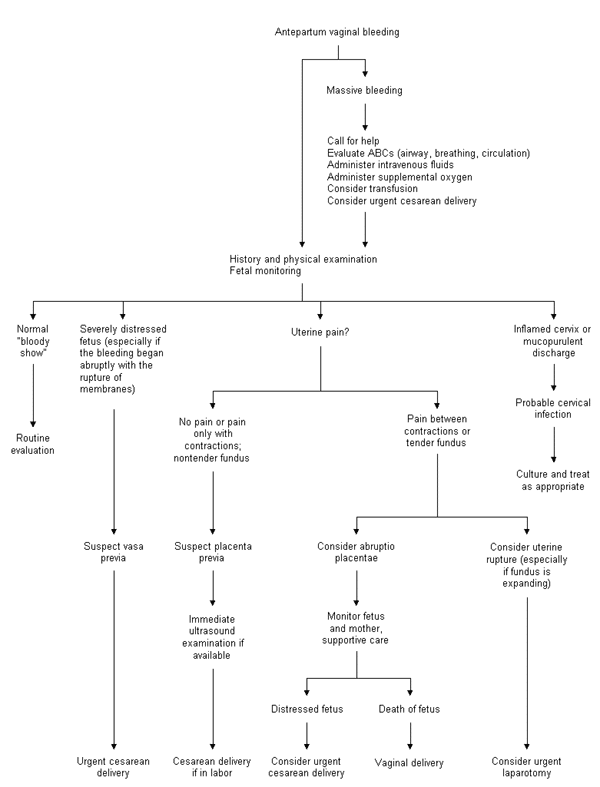 PLACENTA PRAEVIA
Placenta previa
Placenta previa is a condition in which the placenta is attached close to or covering the cervix. 
The implantation of the placenta over or near the internal os of the cervix. 
Placenta previa occurs in about one in every 200 live births.
Placenta previa
Lower uterine segment:
    it forms after 28 weeks’ gestation and it has 3 definitions
Is that part of the uterus which measures about 5 cm from the internal os.
Is that part of the uterus which stretches and dilates in labour (physiological definition occurs in labour).
Is that part of the uterus which lies below the level at which the visceral peritoneum is reflected on the dome of the bladder from being ultimately adherent to the upper uterine segment (anatomical definition used in caesarean section).
Placenta Previa
Types of placenta praevia
Classification
Grade 1 – Just enters lower segment
Grade 2 – Enters LUS but does not reach os
Grade 3 – Partially covers os but not completely
Grade 4 – Completely covers os
Types of placenta praevia
Total placenta previa - the placenta completely covers the cervix.
Partial placenta previa - the placenta is partially over the cervix.
Marginal placenta previa - the placenta is near the edge of the cervix.
Low lying placenta praevia - near the cervical opening but not covering it. It will often move upward in the uterus as the pregnancy progresses
Causes of placenta previa
The cause of placenta praevia is unknown, but it is associated with certain conditions including the following:
women who have scarring of the uterine wall from previous pregnancies
women who have fibroids or other abnormalities of the uterus
women who have had previous uterine surgeries or cesarean deliveries
older mothers (over age 35)
cigarette smoking
placenta previa in a previous pregnancy
Risks
The greatest risk of placenta praevia is hemorrhage. Bleeding often occurs as the lower part of the uterus thins during the third trimester of pregnancy in preparation for labor. This causes the area of the placenta over the cervix to bleed. The more of the placenta that covers the cervical os, the greater the risk for bleeding.
Risks
Other risks include the following:
abnormal implantation of the placenta
slowed fetal growth
preterm birth
birth defects
infection after delivery
Symptoms
The most common symptom of placenta previa is vaginal bleeding that is bright red and not associated with abdominal tenderness or pain, especially in the third trimester of pregnancy. 
Profuse hemorrhage
Hypotension
Tachycardia
Soft and nontender uterus
Normal fetal heart tones (usually)
Vaginal and rectal examinations: Perform examinations in the operating room under double set-up conditions (ie, ready for emergent cesarean delivery).
Diagnosis
In addition to a complete medical history and physical examination, an ultrasound may be used to diagnose placenta previa. An ultrasound can show the location of the placenta and how much is covering the cervix. Although ultrasound may show a low-lying placenta in early pregnancy, only a few women will develop true placenta previa. It is common for the placenta to move upwards and away from the cervix as the uterus grows, called placental migration.
Treatment
There is no treatment to change the position of the placenta. 
Once placenta previa is diagnosed, additional ultrasound examinations are often performed to track its location. 
It may be necessary to deliver the baby, depending on the amount of bleeding, the gestational age, and condition of the fetus. Cesarean delivery is necessary for most cases of placenta previa. Severe blood loss may require a blood transfusion.
Preparations for delivery
Prior to delivery, all women with placenta praevia and their partners should have a discussion regarding delivery, indications for blood transfusion and hysterectomy should be reviewed, and any concerns, queries or refusals of treatment should be dealt with effectively and documented clearly.
Preparations for delivery
The mode of delivery should be based on clinical judgement supplemented by sonographic information.
A woman with a placental edge less than 2 cm from the internal os in the third trimester is likely to need delivery by caesarean section, especially if the placenta is thick, but the evidence for this is poor and further research in this area is needed.
ROUTE OF DELIVERY AT TERM
The need for C/S at term is predicated upon the os to placental edge distance and clinical features (e.g., presence of unstable lie and/or bleeding).
Placenta Praevia – Associated Complications
Congenital Abnormality - 6.7% /3.2% 
Small for Dates(SGA)
19% - decreased placental perfusion
Reduced nutrient transfer
Malpresentation – 3 fold increase
Breech
Transverse lie
Abnormal Placentation – Accreta
Complications
Death from severe bleeding
Postpartum haemorrhage which may be intractable and need hysterectomy.
Complications of anesthesia and surgery
Sepsis
Fetal complications (prematurity)
PLACENTA ABRUPTIO
Placenta abruptio
Placental abruption is the premature separation of a placenta from its implantation in the uterus. 
Within the placenta are many blood vessels that allow the transfer of nutrients to the fetus from the mother. 
If the placenta begins to detach during pregnancy, there is bleeding from these vessels. The larger the area that detaches, the greater the amount of bleeding. 
Placental abruption occurs about once in every 100 births.
Types
This can be either:
Partial 
Complete
Concealed
Visible
PLACENTAL ABRUPTION
Premature separation of the placenta from the uterine wall; usually results in maternal hemorrhage and fetal compromise.
Classified as “partial” or “total”.
“Total Abruption” – fetal death is inevitable.
“Partial Abruption” – the fetus has a chance of survival.
Separation of >50% is incompatible with fetal survival.
[Speaker Notes: With an ABRUPTION:
There is a hemorrhage into the decidua basalis, which divides, leading to separation of th3e part of the palcenta adjacent to the split.
A hematoma may form between the placenta and the uterus.
The bleeding then progresses to the edge of the placenta.
If the placenta does NOT fully separate from the uterine wall, bleeding can remain concealed.]
Grading of Placental Abruptions:
Grade I:  Slight vag.bleeding & some uterine irritability.  Maternal BP is unaffected & there are normal fibrinogen levels.  FHR has a normal pattern.
Grade II:   External bleeding is mild to moderate.  The uterus is irritable.  Tetanic ctx may be present.  Maternal BP is maintained.  FHR shows signs of distress.  Maternal fibrinogen level is decreased.
Grade III:  The bleeding may be severe & may be concealed in some instances.  Uterine ctx are tetanic and painful.  Maternal hypotension may be present.  The fibrinogen level is greatly decreased & there are coagulation problems.

Diagnosis:  may be made by ultrasound, but frequently the diagnosis is made and confirmed at delivery, by inspection of the placenta.
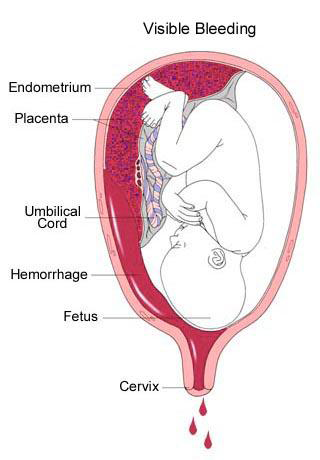 Abrutio Placentae
Predisposing factors of Placenta Abruption
Hypertension: PET (24%), chronic hypertension ( 9-fold).
Fetal abnormality: ↑ maternal serum α-fetoprotein, ↑ recurrence of abruption. ?? poor placentation (↓ adhesiveness).
Thrombophilias: factor V leiden, prothrombin gene, protein C & S deficiency, antiphospholipid  syndrome & homocysteinaemia.
Trauma: ECV, cordocentesis, road traffic accidents.
Rupture membranes: rapid decompression in polyhydramnios.
Folic acid deficiency.
Chorioamnionitis.
Previous abruption: 6 times to recur.
Multiple pregnancy. 
Smoking.
Causes
Abdominal trauma
Previous pregnancy with placental abruption
Hypertension
Cigarette smoking
Multiple pregnancy
Sickle cell anemia
Risks of placenta abruptio
Hemorrhage and shock
Disseminated vascular coagulation (DIC) - a serious blood clotting complication.
Poor blood flow and damage to kidneys or brain
Stillbirth
Postpartum hemorrhage
Symptoms
The most common symptom of is dark red vaginal bleeding with pain during the third trimester of pregnancy. It also can occur during labor. 
Other symptoms may include:
vaginal bleeding
abdominal pain
uterine contractions that do not relax
blood in amniotic fluid
nausea
thirst
faint feeling
decreased fetal movements
Extensive retroplacental clot  removed from maternal placental surface in a case of abruption
Diagnosis
The symptoms, and the amount of bleeding and pain. Ultrasound may also be used to show the location of the bleeding and to check the fetus.
Abdominal Examination: 
Pain or contractions
Tender, tense or irritable uterus (abruption)
Soft uterus, high head (placenta praevia)
Bleeding coinciding with SRM (vasa praevia)
Diagnosis of Placenta Abruption
Clinical presentation:
Bleeding: revealed/concealed, so clinical picture is important.
Pain on the uterus and this increases in severity.
Signs of shock (hypovolaemia): fainting and collapse.
Hard tender uterus ( uterine tetany).
Difficult to palpate the fetal parts and to hear the fetal heart.
The diagnosis is clinical.
U/S: is to
Confirm fetal viability, assess fetal growth & normality, measure liquor, do umbilical artery Doppler velocities.
Exclude placenta praevia.
Differential diagnosis
Other causes of APH
Uterine rupture
Acute polyhydramnious
Red degeneration of fibroid
Other abdominal emergencies e: g acute appendicitis, acute cholycystitis, pyelonephritis
Management of Placenta Abruption
Principle of management:
Early delivery (50% of abruption present in labour).
Adequate blood transfusion.
Adequate analgesia.
Detailed maternal and fetal monitoring.
Coagulation profile (30% develop DIC).
C/S: distressed baby, severe bleeding, alive baby & not in advanced labour. Perinatal mortality rate is 15-20%.
Vaginal delivery: very low gestation, dead baby, cervix is fully dilated (Ventouse delivery).
Conservative: small abruption, well mother and fetus, if the gestational age < 34, give steroids.
MANAGEMENT
Successful management depends on early diagnosis and effective treatment 
Resuscitation: with plasma expander or other I.V fluids until a good amount of blood is available to correct the blood volume and the blood pressure, analgesia and sedations. 
Treatment of coagulation failure with blood transfusion of fresh blood
MANAGEMENT
Delivery depends on the condition of the fetus, the mother and the cervical dilatation. Vaginal delivery is preferred if the conditions allow.  
 If the patient in labour and the fetal heart is normal, ARM and oxytocin infusion can be started with close observation to the patient and fetus, progress of labour usually good and vaginal delivery can be assisted.
If the mother or the fetus conditions not allow caesarean section is indicated.
COMPLICATIONS
Coagulation failure: this is a dangerous situation, occurs due to increase in the intra uterine pressure and in severe cases this wIll squeeze the retro-placental haematoma beneath the myometrial cells and damage it, this well release the Thromboplastin which activate Prothrombin to Thrombin which activate the Fibrinogen to Fibrin. (Disseminated intravascular coagulation) DIC. 
This will activate the fibrinolytic system by activation of Plasminogen to Plasmin which digest the fibrin and produce fibrin degradation product (FDP).  The end result of this process is consumption of fibrinogen, platelet, and other coagulation factors which leads to coagulation failure.  The uterus seen with multiple haemorrhagic spots, ecchymosis and blue in colour (Couvelaire uterus)
COMPLICATIONS
Renal failure (due to severe hypotension)
Postpartum haemorrhage (uterine atony due to damaged myometrium)
Pituitary necrosis (Sheehan's syndrome)
Fetal mortality is very common due to intrauterine hypoxia
Principal features distinguishing bet. Abruption placenta and P. praevia
VASA PRAEVIA
Vasa Praevia
Vasa Praevia-The presence of fetal vessels from the placenta crossing the internal os of the cervix 
May be due to either:
Velamentous insertion of the cord
Succenturiatelobe
Vasa Praevia
Risk factors include:
Multiple pregnancies 
Second-trimester low-lying placentas 
Succenturiate lobed placentas 
Pregnancies resulting from in vitro fertilization
What are the causes of aberrant vessels in vasa previa?
There are three different causes typically noted for vasa previa:
    1)Bi-lobed placenta
    2)Velamentous insertion of the umbilical cord
    3)Succenturiate (Accessory) -lobed placenta
Bi-lobed placenta
The separation of the placenta into two distinct lobes of equal or near equal size
Possibly a genetic origin due to the increased incidence in subsequent pregnancies
Umbilical cord most often inserts into the membranes between the two lobes
Risk factors include advanced maternal age, tobacco use in pregnancy, diabetes, and hyperemesis gravidarum
Bi-lobed placenta
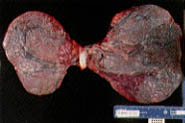 Velamentous Insertion
Normally, the veins of the baby run from the middle of the placenta via the umbilical cord to the baby.
Velamentous insertion means that the veins traverse the membranes before they come together in the umbilical cord
Incidence is about 1.1% in singleton pregnancies and 8.7% in twin gestations
Velamentous Insertion
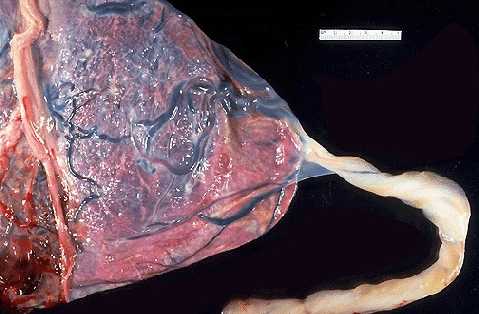 Bi-lobed placenta with velamentous insertion
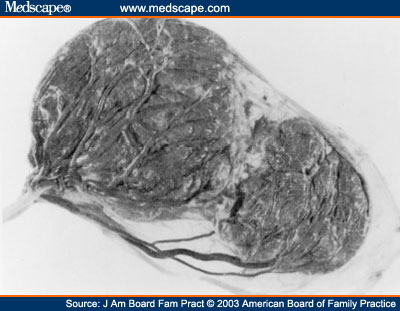 Accessory (Succenturiate) Lobe
The presence of a second or third placental lobe that is much smaller than the largest lobe

Unlike bipartite lobes, these accessory lobes often show areas of infarction or atrophy

The membranes between the lobes in such placenta can be torn during delivery, and the extra lobe may be retained resulting in postpartum bleeding
Succenturiate Lobe
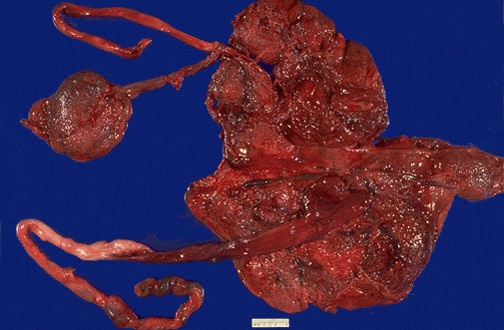 Risk Factors for Vasa Previa
Bilobed and succenturiate placentas
Velamentous insertion of the cord
Low-lying placenta and/or placenta previa
Multiple gestation
Pregnancies resulting from in vitro fertilization
Palpable vessel on vaginal exam
Maternal history of uterine surgery
Management
When vasa previa is detected prior to labor, the baby has a much greater chance of surviving
It can be detected during pregnancy with use of transvaginal sonography, preferably in combination with color Doppler
Some researchers have suggested screening color Doppler in the second trimesters of patients with risk factors present on routine 20 week ultrasound
Management
When vasa previa is diagnosed prior to labor, elective caesarian delivery can save the baby’s life
The International Vasa Previa Foundation recommends hospitalization in the third trimester, delivery by 35 weeks, and immediate blood transfusion of the infant in the event of a rupture (other researchers say C/S should occur at 37-38 weeks)
Management after prenatal diagnosis
Hospitalize the patient in the third trimester
In the absence of bleeding, strict bed rest is not necessary, but reduced activity level should be encouraged
Sexual activity should be discouraged
For patients less than 34 weeks, the administration of steroids should be considered to promote fetal lung maturation
Making the Diagnosis in the Acute Setting
Clinical scenarios suggesting vasa previa:
   -significant bleeding at the time of membrane rupture
    -sinusoidal fetal heart tracing, esp. associated with 
       vaginal bleeding
    -fetal heart rate abnormalities associated with vaginal
       bleeding
    -palpable vessels on vaginal examination
UTERINE RUPTURE
Uterine Scar Disruption
Uterine Scar Disruption can be:
An occult separation, thinning or dehiscence that is discovered at repeat caesarean section.
Complete uterine rupture which is symptomatic requires emergency laparotomy
Uterine Scar Disruption
Risk factors include:
Previous uterine scar
Inappropriate oxytocin usage 
Trauma
Congenital uterine anomaly
Uterine over distension 
Difficult manual removal of the placenta
Uterine Rupture Presentation
Classic presentation includes vaginal bleeding, pain, cessation of contractions, absence/ deterioration of fetal heart rate, loss of station, easily palpable fetal parts, and profound maternal tachycardia and hypotension
Patients with a prior uterine scar should be advised to come to the hospital for evaluation of new onset contractions, abdominal pain, or vaginal bleeding
Uterine Rupture Management
In the case of sudden change in fetal baseline heart rate or the onset of severe decelerations, the provider should initiate intrauterine resuscitation with maternal position change, IVF hydration, discontinuation of pitocin, O2 administration by re-breather mask.
If the measures are ineffective, emergent laparotomy is indicated
PREGNANCY-INDUCED HYPERTENSION
Hypertension
Hypertension is a diastolic blood pressure of 90 mmHg or more; the hypertensive disorders of pregnancy include:
pregnancy-induced-hypertension which occurs after 20 weeks gestation, in labour or within 48 hours of delivery; and 
chronic hypertension which is present before 20 weeks gestation.
Pregnancy-induced hypertension
Pregnancy-induced hypertension may progress from a mild hypertension  hypertension disease to a life-threatening condition, as follows:
hypertension without proteinuria or oedema
mild pre-eclampsia
severe pre-eclampsia
eclampsia
PRE-ECLAMPSIA AND ECLAMPSIA
Introduction
Eclampsia accounts for 12% of all maternal deaths in developing countries. This figure is an average only, as some countries have a much greater incidence of eclampsia than others. 
It is very important for midwives to be able to detect the onset of early pre-eclampsia, to teach women and their families the symptoms of imminent eclampsia and the need to seek help immediately if these symptoms develop, and to take urgent and appropriate action in cases of severe pre-eclampsia and eclampsia to reduce the risk of maternal death.
Pre - Eclampsia
Preeclampsia (high blood pressure during pregnancy) generally begins after the 20th week of pregnancy and is related to increased blood pressure and protein in the mother's urine.
It is marked by high blood pressure and a high level of protein in the urine.
Classification
What Causes Preeclampsia?
The exact causes of preeclampsia and eclampsia -- a result of a placenta that doesn't function properly -- are not known, although some researchers suspect poor nutrition, high body fat, or insufficient blood flow to the uterus as possible causes. Genetics plays a role, as well.
Who is at Risk for Pre-eclampsia?
Preeclampsia is most often seen in first-time pregnancies, in pregnant teens, and in women over 40. Other risk factors include:
A history of high blood pressure prior to pregnancy
A history of preeclampsia
Having a mother or sister who had preeclampsia
A history of obesity
Carrying more than one baby
History of diabetes, kidney disease, lupus, or rheumatoid arthritis
What Are the Signs and Symptoms of Preeclampsia?
In addition to swelling, protein in the urine, and high blood pressure, preeclampsia symptoms can include:
Rapid weight gain caused by a significant increase in bodily fluid
Abdominal pain
Severe headaches
Change in reflexes
Reduced urine or no urine output
Dizziness
Excessive vomiting and nausea
Differences between mild and severe Pre-eclampsia
Management of pregnancy-induced hypertension  and mild pre-eclampsia
In order to detect early signs of pregnancy-induced hypertension and pre-eclampsia, regular antenatal visits are necessary, especially in the third trimester of pregnancy.
At each antenatal visit, the woman’s blood pressure must be measured and her urine should be checked for protein if diastolic blood pressure is more than 90mmHg. 
If proteinuria develops, she should be admitted to a health facility capable of coping with a woman who may develop eclampsia.
Pregnancy-induced hypertension
The diastolic blood pressure is 90–110 mmHg and there is nohypertension  proteinuria. The woman is usually managed as an outpatient and followed up weekly at home or at a local clinic
Management on an outpatient basis:
  monitor blood pressure, urine (for proteinuria) and fetal condition (growth, movement, heart rate) weekly
  check if the woman has severe headache, visual disturbances or abdominal pain
  counsel the woman and her family about the danger signals of severe pre-eclampsia, ensuring that they know the importance of obtaining immediate medical help if any of the signs develop.
Mild – pre-eclampsia
In mild pre-eclampsia the diastolic blood pressure is between 90–110 mmHg and there is up to 2+ of protein in the urine. Refer the woman to hospital.
If the woman’s signs remain unchanged, keep her in hospital and continue the same management and monitor fetal growth by symphysis-fundal height:
  if there are signs of growth restriction, consider an early delivery; if not continue hospitalization until term.
If urinary protein level increases, manage as severe pre-eclampsia.
Mild pre-eclampsia
If gestation is more than 37 weeks: 
If there are signs of fetal compromise, assess the cervix and expedite delivery
If the cervix is favourable, (soft, thin, partly dilated), rupture membranes with an amniotic hook or a Kocher clamp and induce labour using oxytocin or prostaglandins.
If the cervix is unfavourable (thick, firm and closed), ripen the cervix using prostaglandins or a Foley catheter or deliver the woman by caesarean section.
Impending eclampsia:
Impending eclampsia means that eclamptic fits are likely to occur very soon, usually in a woman with severe pre-eclampsia. 
Signs of impending eclampsia are: -
• A sharp rise in blood pressure
• Decreased urinary output
• Increased proteinuria
• Severe headache
• Drowsiness
• Mental confusion
• Visual disturbance (e.g. blurred vision, flashes of light)
• Epigastric pain
• Nausea
• Vomiting
• Hyper-reflexia.
ECLAMPSIA
Definition
Eclampsia is the onset of fits in a woman whose pregnancy is usually complicated by pre-eclampsia. 
The fits may occur in pregnancy after 20 weeks gestation, in labour, or during the first 48 hours of the postpartum period. 
There is a high incidence of maternal death in women with eclampsia. Perinatal mortality is also high.
Definition
Occasionally convulsions occur when there is no hypertension, only proteinuria. Other women may have raised blood pressure and proteinuria, but only one or two of the signs of severe pre-eclampsia when a fit occurs.
Epidemiology
This is the third most common cause of maternal mortality worldwide. Eclampsia is estimated to occur in about 1 in 100 -1700 deliveries.
The following increase a woman's chance for getting preeclampsia:
Being 35 or older
Being African American
First pregnancy
History of diabetes, high blood pressure, or kidney disease
Multiple pregnancies (twins, triplets, etc.)
Teenage pregnancy
Epidemiology
In Kenyatta National Hospital the incidence of eclampsia among 14,730 deliveries over a two-year period (Jan 1999 - Dec 2000) was 147, approximately 10 per 1000 deliveries. 
74% of the patients with eclampsia were nulliparous. 
The complications in patients with eclampsia were mainly; sepsis (40%), pulmonary oedema (25%), acute renal failure (10%) and cerebral haemorrhage (10%).
Epidemiology
Of these patients with complications 45% were admitted to ICU mainly due to pulmonary oedema (47%) and poor reversal from anaesthesia (37%). 
Thus, hypertension in pregnancy is a major cause of maternal mortality and interventions are required for it’s prompt management.
Risk factors
primigravidae (especially young teenagers and women over 35 years)
  obese women
  women with essential or renal hypertension
  multiple pregnancy
  women with
-  diabetes
-  hydatidiform mole
-  polyhydramnios
-  hydrops fetalis.
Risk factors
The following risk factors make the danger of dying from eclampsia greater.
Community risk factors:
  lack of awareness about symptoms of severe pre-eclampsia and eclampsia and the importance of early and regular antenatal care
  transportation problems
  low socioeconomic status (this is because teenage pregnancy is more common among the poor)
  financial hardship and inability to pay for transport and medical care
  community distrust of health care personnel.
Risk factors
Health service risk factors:
  failure to monitor blood pressure and urine during antenatal care
  failure to counsel women and families about dangerous symptoms of severe pre-eclampsia and the importance of regular antenatal care
  delay in referral of women with symptoms and signs of severe pre-eclampsia or eclampsia
  lack of a clear-cut management strategy/clinical protocols for dealing with pre-eclampsia and eclampsia
  inadequately trained staff to treat women with severe eclampsia or eclampsia
  lack of proper equipment and drugs to treat eclampsia.
Symptoms of eclampsia
Include:
Muscle aches and pains
Seizures
Severe agitation
Unconsciousness
Stages of an eclamptic fit
It is similar to an epileptic fit.

1.  Premonitary stage:  This lasts 10–20 seconds, during which:
  the eyes roll or stare
  the face and hand muscles may twitch.
Stages of an eclamptic fit
2. Tonic stage:  This lasts up to 30 seconds, during which:
  the muscles go into violent spasm
  the fists are clenched and arms and legs are rigid
  the diaphragm (which is a muscle separating the chest from the abdomen) is in spasm, so that breathing stops and the colour of the skin becomes blue or dusky (cyanosis)
  the back may be arched
  the teeth are clenched
  the eyes bulge.
Stages of an eclamptic fit
3. Clonic Stage  This lasts 1–2 minutes and is marked by:
  violent contraction and relaxation of the muscles
  increased saliva causes “foaming” at the mouth and there is a risk of inhalation
  deep, noisy breathing 
  the face looks congested (filled with blood) and swollen.
Stages of an eclamptic fit
4. Coma Stage:  This may last for minutes or hours. The woman is deeply unconscious and often breathes noisily. The cyanosis fades but her face may still be swollen and congested. Further fits may occur.
The woman may die after only one or two fits.
Diagnosis
Blood and urine tests may be done to check:
Blood clotting factors
Creatinine
Hematocrit
Uric acid
Liver function
Platelet count
Protein in the urine
How eclampsia affects mother and fetus
Widespread spasm of arterioles affects most organs in the body causing organ failure that endangers the lives of mother and fetus. 
The main causes of maternal death in eclampsia are intracerebral haemorrhage, pulmonary complications, kidney failure, liver failure and failure of more than one organ (e.g. heart + liver + kidney).
Effects on the Mother
  respiratory problems (asphyxia, aspiration of vomit, pulmonary 
oedema, broncho-pneumonia)
  cardiac problems (heart failure)
  effects on the brain (haemorrhage, thrombosis, oedema)
  renal complications (acute kidney failure)
  hepatic disease (liver necrosis)
  HELLP syndrome (haemolysis, elevated liver enzymes, low platelet count)
  coagulopathy (clotting/coagulation failure)
  visual disturbances (temporary blindness due to oedema of the retina)
  injuries during convulsions (fractures).
Effects on the Fetus
Pre-eclampsia is associated with a reduction in maternal placental bloodflow which results in:
  hypoxia
  intrauterine growth retardation (IUGR)
  in severe cases the baby may be stillborn.
Hypoxia may cause brain damage if severe or prolonged, and can result in:
  physical or mental disability.
Management
The management of eclampsia involves six stages:
1.  Making sure the airways are clear and the woman can breathe.
2.  Controlling the fits.
3.  Controlling the blood pressure.
4.  General care and monitoring, including controlling fluid balance.
5.  Delivering the baby.
6.  Monitoring carefully to prevent further fits and identify complications.
Management
1. Making sure the woman can breathe  
  Place the woman on her left side to reduce the risk of aspiration of secretions, vomit and blood
  Give oxygen (if available) and continue for five minutes after each fit, or longer if cyanosis persists
  After a convulsion, aspirate the mouth and throat as necessary to clear the airway
  Stay with the woman and ensure that her airway is clear.
Management
2. Controlling fits  
Fits are controlled by giving the woman anticonvulsant drugs. 
The drug of choice for both the prevention and treatment of eclampsia is magnesium sulphate. 
If magnesium sulphate is not available, diazepam may be given, but there is a greater risk of neonatal depression because diazepam crosses the placenta freely. 
A single dose of diazepam is unlikely to cause much neonatal depression but, if treatment continues with this drug, the risk of neonatal depression increases and the effect may last for several days.
Magnesium sulphate
Is the drug of choice in management of severe PET/Eclampsia
Reduces motor endplate sensitivity to acetyl choline thus reducing neuromuscular irritability (anticonvulsant activity)
Induces cerebral vasodilatation
Causes uterine vessel dilatation
Increases production of endothelial prostacyclin (a vasodilator) and inhibits platelet activation
Does not sedate
It is not antihypertensive
Indications for magnesium sulphate infusion
1. seizure prophylaxis in a woman who has already had an eclamptic seizure;
2. seizure prophylaxis in a woman with severe pre-eclampsia who is at risk of eclampsia
Magnesium Sulphate
Advantages of magnesium sulphate: 
Magnesium sulphate has been shown in large, multi-centre studies to be more effective than diazepam or phenytoin in preventing or reducing the number of eclamptic fits.
Disadvantages
Can cause respiratory depression and arrest.
Magnesium Sulphate
Loading dose: 
Give 4 g of 20% magnesium sulphate IV slowly over 5 minutes. 
Magnesium sulphate should not be given as a bolus.
Follow immediately with 10  g of 50% magnesium sulphate solution, 5 g in each buttock as deep IM injection, with 1 ml of 2% lignocaine  in the same syringe. 
Good aseptic technique is essential when giving IM magnesium sulphate. The woman may have a feeling of warmth during the injection, but this is normal.
If convulsions recur after 15 minutes, give 2 g magnesium sulphate (50% solution) IV over 5 minutes.
Magnesium Sulphate
Maintenance dose: 
Give 5g magnesium sulphate (50% solution) together with 1 ml lignocaine 2% in the same syringe every 4 hours into alternate buttocks.
Continue the treatment with magnesium sulphate for 24 hours after delivery or the last convulsion, whichever occurs last.
Intramuscular regime
Loading dose    (Either)
Magnesium sulphate 4g IV slowly over 10-20 minutes 
(Draw 8ml(4g) from the 10ml 50% amp, dilute in normal saline)
Or
2. Magnesium sulphate 10g deep IM 5g(10ml) in each buttock
Maintenance therapy (For IM regime)
Magnesium sulphate 5g deep IM {2.5g (5ml)  in each buttock} every 4hrs
Continue for 24hrs after the last convulsion 
(IM injections should preferably be given with 1 ml of 2% lignocaine in the same syringe to make them less painful)
Magnesium Sulphate
Observations which must be made before giving repeat doses of magnesium sulphate:
  respiratory rate 
  patellar reflexes (knee jerk)
  urinary output.
Magnesium Sulphate
Complications: 
Repeat doses of magnesium sulphate must be withheld or delayed if:
  the respiratory rate is less than 16 per minute
  patellar reflexes are absent
  urinary output is less than 30 ml per hour over preceding 4 hours.
Magnesium sulphate toxicity
Respiratory arrest
Stop treatment
Intubate and ventilate
Give IV calcium gluconate 1g

Respiratory depression
Stop treatment
Oxygen by mask
 Give IV calcium gluconate 1g
Magnesium sulphate toxicity
3. Absent patellar reflexes
If respiratory rate is abnormal the, withhold magnesium sulphate
Urine output less than 100mls in 4hrs, if there is are no respiratory, reduce the dose by half
Relative contraindications
• Renal failure, severe renal compromise or if oliguria is present (magnesium concentration can reach toxic levels as elimination is predominantly renal). Half dose magnesium sulphate should be considered if there is renal compromise;
• In association with hypocalcaemic states;
• Myasthenia gravis;
• Cardiac conditions, in particular conduction problems or myocardial damage.
Magnesium Sulphate
Antidote: 
In cases of respiratory arrest:
give calcium gluconate 1 g (10 ml of 10% solution) IV slowly until respirations satisfactory
assist ventilation using mask and bag, anaesthetic apparatus or intubation.
Management
3. controlling blood pressure
Antihypertensive drugs should be given if the diastolic blood pressure is 110 mmHg or more. The aim is to keep the diastolic blood pressure between 90–100 mmHg to prevent cerebral haemorrhage. 
Hydralazine is the drug of choice. Give hydralazine 5 mg IV slowly every 5 minutes until blood pressure is lowered. Repeat hourly as needed or give hydralazine 12.5 mg IM every 2 hours as needed.
Management
Advantages of hydralazine: 
Hydralazine will reduce the blood pressure quickly when hypertension is severe. It does not cause semiconsciousness and associated problems.
Disadvantages of hydralazine: 
In the mother hydralazine may cause: 
  fast pulse
  nausea and vomiting
  headache
  muscle tremors. 
There may also be fetal distress; because of the sudden fall in blood pressure the circulation of blood through the uterus and placenta will be reduced
Management
4. General care and  monitoring:
Any stimulus may precipitate a fit, so external stimuli such as noise, monitoring  bright lights and handling the woman are reduced to a minimum. 
The woman is nursed in a quiet, single room and must never be left alone, because she could fit at any time and inhale secretions or vomit and/or sustain serious injuries if there is no one in the room to gently restrain her. 
Anaesthetic instruments, suction apparatus and oxygen equipment must be ready for use by the bedside.
Management
Only essential care should be given. This includes:
  turning the woman two–hourly to avoid hypostatic pneumonia
  mouth care, (no oral fluids are given)
  insert a urinary catheter and monitor the urinary output.
Observations:
  restlessness or twitching which may herald the onset of another fit
  colour is observed for cyanosis which indicates the need for oxygen
  temperature four–hourly. Hyperpyrexia may occur
  pulse and respirations are recorded hourly, or more often
  blood pressure is recorded at least hourly
  fetal heart is checked hourly
  signs of labour
  fluid balance is recorded accurately
Management
Diuretics should not be used unless there is evidence of pulmonary oedema. To diagnose pulmonary oedema, the lung bases are auscultated for rales. Fluids should then be withheld.
Clotting status should be assessed with a bedside clotting test. Failure of a clot to form within seven minutes, or a soft clot that breaks down easily, suggests coagulopathy (clotting failure).
Management
5. delivering the baby  
Delivery should take place as soon as the woman’s condition has stabilized, regardless of gestational age. In severe pre-eclampsia, delivery should take place within 24 hours of the onset of symptoms. 
In cases of eclampsia, delivery should occur within 12 hours of the onset of convulsions.
The medical practitioner will decide on the method of delivery, taking into account the period of gestation and the state of the cervix.
Management
Indications for caesarean  section
   Unfavourable cervix
  If there are fetal heart abnormalities, (less than 100, or more than 180 beats per minute)
  If vaginal delivery is not anticipated within 12 hours for eclampsia or 24 hours for severe pre-eclampsia.
Caesarean section should be carried out under general anaesthetic.
Management
Contraindications  for caesarean section 
  Unsafe anaesthesia
  Fetus too premature for survival
  Intrauterine fetal death.
Management
6. Care after delivery  
It is important to realise that fits can occur for the first time after delivery, within the first 48 hours. 
Fits can also recur after delivery. 
Therefore the woman must be very carefully observed.
Management
1.  Careful observations should be continued, for at least 48 hours after delivery.
2.  Anticonvulsive therapy should be maintained for 24 hours after delivery or the last convulsion, whichever occurs last.
3.  Antihypertensive therapy is continued until the diastolic blood pressure decreases to less than 110 mmHg.
4.  Continue to care for the woman in a quiet, single room and do not leave her alone.
Management
5.  Monitor urinary output very carefully. The woman tends to retain fluid. This is because the kidneys are slow to excrete the extra circulating fluid after delivery. This can cause a rise in blood pressure. Be careful not to give too much fluid intravenously during this period.
6.  If after 48 hours there are no fits, the urinary output is good and the diastolic blood pressure is below 110 mmHg, the woman can be transferred to the main ward to recover. Continue four–hourly blood pressure checks for a few days. 
7.  Arrange for follow up six weeks after delivery.
Management of fitting patient:
• Patient should be put in semi prone position so that mucous and saliva can drain out
• Tight fitting dresses around the neck should be loosened or removed
• Clean mouth and nostrils gently and remove secretions (Dentures should be removed if possible)
• No attempt should be made to insert any instrument into the mouth
• Give Oxygen (if available) continuously during fit and for 5 minutes after each fit
• Fitting should be allowed to complete its course without physically attempting to hold the patient down.
• Privacy and dignity of patient must be observed - pull screens around her.
• Administer magnesium sulphate as per regime to control fits.
Problems and complications
Continued fits:  If the woman continues to have fits, check that:
  the diagnosis of eclampsia is correct (this means excluding other causes of fits)
  the blood pressure is adequately controlled.
Oliguria : If urinary output is less than 500 ml in 24 hours:
  limit the amount of fluid intake to 500 ml per 24 hours + an amount equal to the amount of urine passed.
Blood pressure remains high:  Antihypertensive therapy is continued if the diastolic blood pressure remains above 110 mmHg. If the blood pressure remains high, the woman should be referred to a physician who will decide on the long-term management
Problems and complications
Coagulation failure:  The doctor will consider referral to a haematologist. 
Persistent coma: If coma persists for more than 24 hours after a convulsion, referral to tertiary level care will be required.
HIGH RISK PREGNANCY
Definition
A high risk pregnancy is one in which some condition puts the mother, the developing fetus, or both at higher-than-normal risk for complications during or after the pregnancy and birth.
Contributing factors
Maternal factors include: 
age (younger than age 15, older than age 35); 
weight (pre-pregnancy weight under 100 lb or obesity); 
height (under five feet); 
history of complications during previous pregnancies (including stillbirth, fetal loss, preterm labor and/or delivery, small-for-gestational age baby, large baby, pre-eclampsia or eclampsia); 
more than five previous pregnancies; 
bleeding during the third trimester; 
abnormalities of the reproductive tract; 
uterine fibroids;
Contributing factors
hypertension; 
Rh incompatability; 
gestational diabetes; 
infections of the vagina and/or cervix; kidney infection; fever; 
acute surgical emergency (appendicitis, gallbladder disease, bowel obstruction); 
post-term pregnancy; 
pre-existing chronic illness (such as asthma, autoimmune disease, cancer, sickle cell anemia, tuberculosis, herpes, AIDS, heart disease, kidney disease, Crohn's disease, ulcerative colitis, diabetes).
Contributing factors
Fetal factors include: 
exposure to infection (especially herpes simplex, viral hepatitis, mumps, rubella, varicella, syphilis, toxoplasmosis, and infections caused by coxsackievirus); 
exposure to damaging medications (especially phenytoin, folic acid antagonists, lithium, streptomycin, tetracycline, thalidomide, and warfarin); 
exposure to addictive substances (cigarette smoking, alcohol intake, and illicit or abused drugs).
Contributing factors
A pregnancy is also considered high-risk when prenatal tests indicate that the baby has a serious health problem (for example, a heart defect). In such cases, the mother will need special tests, and possibly medication, to carry the baby safely through to delivery. 
Furthermore, certain maternal or fetal problems may prompt a physician to deliver a baby early, or to choose a surgical delivery (cesarean section) rather than a vaginal delivery.
Prognosis
The prognosis depends in large part on the specific medical condition. 
Some medical conditions make it difficult to get pregnant and lead to a higher risk of problems in the baby. An example of this type of condition is thyroid disease. In thyroid disease, the thyroid gland may produce too much or too little thyroid hormone. Abnormal levels of thyroid hormone can cause problems in pregnancy and affect the health of the baby. As long as the level of thyroid hormone is controlled throughout pregnancy, there should be no problems for mother or baby.
Prognosis
There are many medical conditions that usually do not interfere with pregnancy, but are themselves affected by pregnancy. This group includes asthma, epilepsy, and ulcerative colitis. For example, some women with ulcerative colitis experience a worsening of their symptoms during pregnancy
Prognosis
There is also a group of medical conditions that can have a major impact on pregnancy. Women with lupus (disease caused by alterations in the immune system that result in inflammation of connective tissue and organs) or kidney disease face real risks during pregnancy. 
Pregnancy can cause their symptoms to worsen significantly and can lead to serious illness. Because these diseases can affect the mother's ability to supply oxygen and nutrients to the baby through the placenta, they can cause problems for the baby as well.
MEDICAL CONDITIONS IN PREGNANCY
ANAEMIA
Definition
Anaemia  is defined as reduction  in circulating haemoglobin mass below  the critical level. 
The normal haemoglobin (Hb) concentration in the body is between 12-14 grams percent. 
WHO defines anemia in pregnancy as hemoglobin (Hb) concentration of < 11 g / dl and hematocrit of < 0.33.
Maternal anemia is considered a risk factor for adverse pregnancy outcome.
Epidemiology
Anemia is the commonest medical disorder in pregnancy. This is particularly a major health problem in developing countries, where nutritional deficiency, malaria and worm infestation are common. Prevalence in non-industrialized countries varies between 35 – 75 %, with the average being 56 %.
 The prevalence is very high in Central Asia, reported as being 88 % in India.
Ignorance, poverty and gender bias significantly contribute to this high prevalence
It  is responsible for 40– 60 % of maternal deaths in developing countries. It causes direct as well  as indirect deaths from cardiac failure, hemorrhage, infection and pre-eclampsia.
Degree of Anaemia:
Anaemia is often classified as mild degree (9-11 gm %), moderate (7-9 gms %), severe (4-7 gm %) and very severe (<4gm %). 
It is also classified according to Haematocrit (PCV) %.
Normal Levels
Requirement of Iron
Iron requirements
Iron required for fetus and placenta  ------- 500mg.
Iron required for red cell increment  ------- 500mg
                            Post partum loss --------- 180mg.
                            Lactation for 6 months - 180mg.
                            Total requirement -------1360mg
350mg subtracted  (saved as a result of amennorrhoea)
So actual extra demand ----------------------1000mg
Full iron stores --------------------------------1000mg
Factors required for erythropoiesis
Proteins (erythropoietin)
 Minerals (iron)
 Trace elements: (Zinc, Cobalt, Copper etc)
 Vitamins: Folic acid, Cyanocobalamin (B12), Vitamin C, Pyridoxine (B6), Riboflavin, Vitamin A
 Hormones: Androgens & Thryoxine
Letsky E. 1995
Prasad AS. J. Am. Coll. Nutr. 1996
Risk factors
Sociodemographic  factors  (age,  level  of  formal  education,  marital  status,  areas  and 
cities of residence)  
Obstetrical  factors  (gravidity,  parity,  history  of  previous  preterm  or   Small-for-
gestational-age deliveries, plurality of pregnancy multiple Or singleton)  
Behavioral factors (smoking or tobacco usage, alcohol usage, utilization of prenatal care 
services)  
Medical conditions (diabetes, renal or cardio-respiratory diseases, chronic hypertension 
AIP anemia in pregnancy
Causes:
Physiological  
There  is disproportionate  increase  of  plasma  volume  during  pregnancy  leading  to  apparent reduction of RBC, haemoglobin and haematocreit value. Hb is consequently reduced to a varying  extent  occasionally  as  low  as  80%. The  dilution  picture  is  normochromic  and normocytic. 
2) Acquired- Nutritional   
      a) Iron deficiency anaemia (60%), 
     b) Macrocytic anaemia (10%) due to deficiency of folic acid and/or vitaminB12      
     c) Dimorphic and protein deficiency anaemia (30%) both due to deficiency of iron and folic acid and /or vitaminB12 
      d) Protein deficiency  due to protein deficiency in extreme malnutrition
Causes
Hemolytic  or Haemorrhagic  (due  to  acute  blood  loss,;  chronic  (hook worm,  bleeding piles)  
Iron  and  folate  deficiency  is  by  far  the most  important  ateological  factor. 
Haemolytic anaemia  may  be  caused  by  haemoglobinopathies,  drug  reaction  or  infestation  with malaria parasites.
Anemia: Etiologies
Inadequate GIT absorption
Malabsorption syndromes
Certain drugs/foods  
Blood loss
Hookworm infestation
Malaria 
Bleeding piles &gums 
Surgery
Gastrointestinal bleeding
Trauma
Dialysis
Inadequate dietary intake
Poor nutrition 
Chronic alcoholism
Decreased consumption of animal protein and ascorbic acid  
Increased iron demands
Multiparity 
Diarrhea, HIV/ AIDS and 
UTI
Recurrent Infections- Tuberculosis, Amoebiasis , Giardiasis, Roundworm
other infectious diseases
Clinical presentation:
To start with the pregnant women with anaemia may not have any symptom as the body system get adjusted to reduce haemoglobin mass. 
However she may represent with vague complain of ill health, fatigue, loss of appetite, digestive upset, dyspnoea, palpitation etc. 
Clinical  examination  may  reveal  pallor,  pale  nails,  koilonychias,  pale  tongue  etc.  
In severe cases there may be oedema also.
Investigations:
Haemoglobin estimation and study of peripheral smear is good indicator for diagnosis of anaemia.  
If  the peripheral  smear  looks  pale,  there  is  hypochromia  (large  central  vacuoles)  and microcytosis  (small  deformed  red  cells).  It  suggests  iron  deficiency.  
In  case  of megaloblastic  anaemia,  there would  be microcytosis,  hyper  segmentation  of  neutrophils and  fully haemoglobinised  red blood cells.  
In Haemolytic anaemia  there would be polychromatic cells, stippled cells and target cells.
Investigations:
Other special  laboratory  investigations  are:
Total  iron binding capacity  (TIBC), 
Serum  feritin (SF),  
Serum  folic  acid  
Bone  marrow  studies
Management:
A pregnant woman requires about 2 to 4.8 mg iron every day. To have it from the dietary sources  she must  consume  20-48 mg  of  dietary  iron. 
Oral Iron therapy:  
Oral Iron is safe, inexpensive & effective way to administer iron. Oral route should be the route of choice in routine cases. 
If all pregnant women receive routine iron and folic acid, it is possible to  prevent  nutritional  anaemia  in  pregnant  women.
MANAGEMENT
Side effects of Iron Oral therapy:
                       . G. I upset.
                       . Constipation.
                       . Diarrhoea.
Parentral:       
                       - skin discolouration
                       - local abscess
                       - allergic reaction
                       -  Fe over load.
World  Health Organization
‘Transfusion should be prescribed ONLY for conditions for which there is NO OTHER TREATMENT’
Blood Transfusion:
Indications- 
Severe Anemia in third trimester, CCF in  pregnancy, Acute hemorrhage or hemolysis in pregnancy. 
Jehovah’s Witness who refuse blood transfusion due to religious beliefs.
S/E of BT-
HIV, Hepatitis B, C, malaria, rubella, etc.
Transfusion reaction                 	       
Risk of incorrect cross - matching and transfusion                  negative impact on immune system.
Summary Protocol of Severe Anemia in Pregnancy
Pregnancy < 30 weeks
Iron deficiency anemia
Folic acid deficiency
Oral irontherapy
Oral folatetherapy
Intolerance or non-compliance
Intramuscular iron
Intravenous iron
Summary Protocol of Severe Anemia in Pregnancy
Pregnancy 30-36 weeks
Pregnancy >36 weeks
Iron deficiency
Folic acid deficiency
Blood transfusion
Parenteral iron
Oral folatetherapy
Intramuscular iron
Intravenous iron
Complications of anaemia
Maternal risk during Antenatal period: poor weight gain. Pre term labours, PIH, placenta previa, accidental Hg, eclampsia, premature rupture of membrane (PROM) etc. 
Maternal  risk  during  intranatal  period:  Dysfunctional  labour,  intranatal  hemorrhage, shock, anesthesia risk, cardiac failure 
Maternal risk during postnatal period: Postnatal sepsis, sub involution, embolism
Maternal Effects of Anemia
Reduced immune function  - infection, ante-partum and puerperal sepsis.
Negative thermoregulation 
Increased risk of blood transfusion 
Preterm Labor
Sub involution
Failing lactation
Pulmonary Venous: thrombosis & embolism, due to thrombophlebitis.
Behavioral changes, irritability.
Loss of appetite, indigestion, etc. due low performance of each organ.
Increased morbidity and mortality due to PIH, APH, PPH, if associated.
C CF at 30-32 wks, intra-  partum & post-partum.
Complications of anaemia
Fetal  and  Neonatal  risk:   Complications  include  prematurity,  low  birth  weight,  poor Apgar  score,  fetal  distress,  neonatal  distress  requiring  prolonged  resuscitation,  and neonatal  anemia  due  to  poor  reserve.  
Infants  with  anemia  have  higher  prevalence  of failure  to  thrive,  poorer  intellectual  developmental  milestones,  and  higher  rates  of morbidities  and  neonatal  mortalities  than  infants  without  anemia.  
Moreover,  babies whose mothers had AIP during  their  first  trimester  in utero experienced higher  rates of cardiovascular morbidities and mortalities in their adult lives than babies whose mothers did not have AIP.
Prevention
Dietary modification
Iron supplementation of adolescent & non pregnant female
Treatment of Hookworm infestation
Control of malaria
Iron supplementation in pregnant Women
Food fortification 
Antenatal care for early recognition
Optimal birth spacing
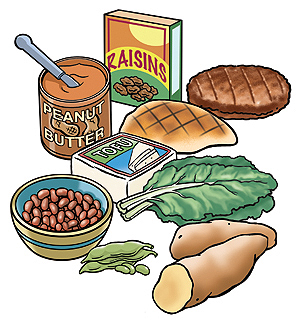 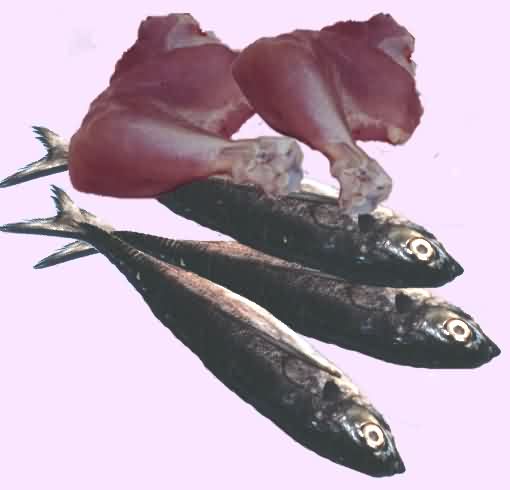 Prevention
It is advisable to build up iron store before a woman marries and becomes pregnant. This can be achieved by:
1) Routine screening for anaemia for adolescent girls form school days 
2) Encouraging iron rich foods 
3) Fortification of widely consumed food with iron 
4) Providing iron supplementation from school days 
5) Annual screening for those with risk factors 
Iron rich foods: Beet root, Green leafy vegetables, meat,  liver, egg, fish, legumes, dry beans, and iron riched breads etc.
MULTIPLE PREGNANCY
Dichorionic/Diamniotic : each twin has his/her own placenta, chorion and amniotic sac
Monochorionic/Diamniotic: twins share placenta and chorionic sac but have their own amniotic sac
Monoamniotic/Monochorionic : twins share placenta, chorionic and amniotic sac
Dizygotic twins
There are two placentae completely separated or fused at the margin
Each fetus is surrounded by a separate amnion and chorion.
There is no anastomosis between the two fetal vessels.
Complications of Twin Pregnancy
Vanishing twins
Researchers suspect that more pregnancies start out as multiples than come to term that way. Early obstetric ultrasound exams sometimes reveal an "extra" fetus. which fails to develop and instead disintegrates and vanishes. This topic is discussed in more detail under a separate article.
Miscarried twin
Occasionally. a woman will suffer a miscarriage early in pregnancy. yet the pregnancy will continue; one twin was miscarried but the other was able to be carried to term. Similar to vanishing twin.
Conjoined twins / Siamese twins
Conjoined twins are monozygotic twins (Monoamniotic-Monochorionic) whose bodies are joined together at birth. This occurs where the single zygote of identical twins fails to separate completely. perhaps because they split very late in development (12 days or later since conception). Most conjoined twins are also mirror twins. This condition occurs in about 1 in 100.000 pregnancies.
Complications of Twin Pregnancy
Parasitic twins
Sometimes one twin fetus will fail to develop completely and continue to cause problems for its surviving twin. One fetus acts as a parasite towards the other. Sometimes the parasitic twin just becomes an almost indistingishiable part of the other.
A chimera is a person who is a complete normal human with no extra parts. but some of the parts actually came from his or her twin. A chimera may be from either from identical twin fetuses (where it would be impossible to detect). or from dyzygotic fetuses. which could be identified by chromosonal comparisons from various parts of the body.
Complications of Twin Pregnancy
Human Twins - Twinning Rate
Historically, about 1 in 80 human births (1.2%) has been the result of a twin pregnancy. The rate of twinning varies greatly among ethnic groups. ranging as high as about 6% for the Yoruba (Nigeria) or 10% for a tiny Brazilian village. The widespread use of fertility drugs causing hyperovulation (stimulated release of multiple eggs by the mother) has caused what some call an "epidemic of multiple births". In 2001. for the first time ever in the US. the twinning rate exceeded 3% of all births. Thus. approximately 6% of children born in the US in 2001 were twins. In the UK approx 1.5% of all multiple births are twins (3% of the total UK population). this has increased by almost 50% over the last 20 years. The primary reasons for this are increase in maternal age. assisted conception techniques eg IVF and the improvement in neo-natal care.
Nevertheless. the rate of identical twins remains at about 1 in 250 across the globe. further suggesting that pregnancies resulting in identical twins occur randomly.
Complications of Twin Pregnancy
Multiple births
Sometimes multiple births may involve more than two fetuses. If there are three, they are called triplets; four. quadruplets; five. quintuplets; six. sextuplets. seven. septuplets. and so on. Before the advent of ovulation-stimulating drugs. triplets were quite rare (approximately 1 in 8000 births) and higher order births so rare as to be almost unheard of. Multiple pregnancies are usually delivered before the full term of 40 weeks gestation: the average length of pregnancy is around 37 weeks for twins. 34 weeks for triplets and 32 weeks for quadruplets.
Complications of monochorionic twins
Twin transfusion syndrome
Dead fetus syndrome
Twin reversed arterial perfusion
Monoamniocity
Conjoint twin
Complications of multiple pregnancy in pregnancy
Pre – eclampsia
Anaemia
Polyhydramnious
Twin – to – twin transfusion syndrome
Preterm labour
APH
Exaggeration of minor disorders
Premature rupture of membranes
Fetal abnormalities
Complications of multiple pregnancy in labour
Malpresentation
Cord prolapse
Prolonged labour
Locked twins
Post partum haemorrhage
Obstructed labour
Prolonged labour
Delay in birth of second twin
Premature expulsion of placenta